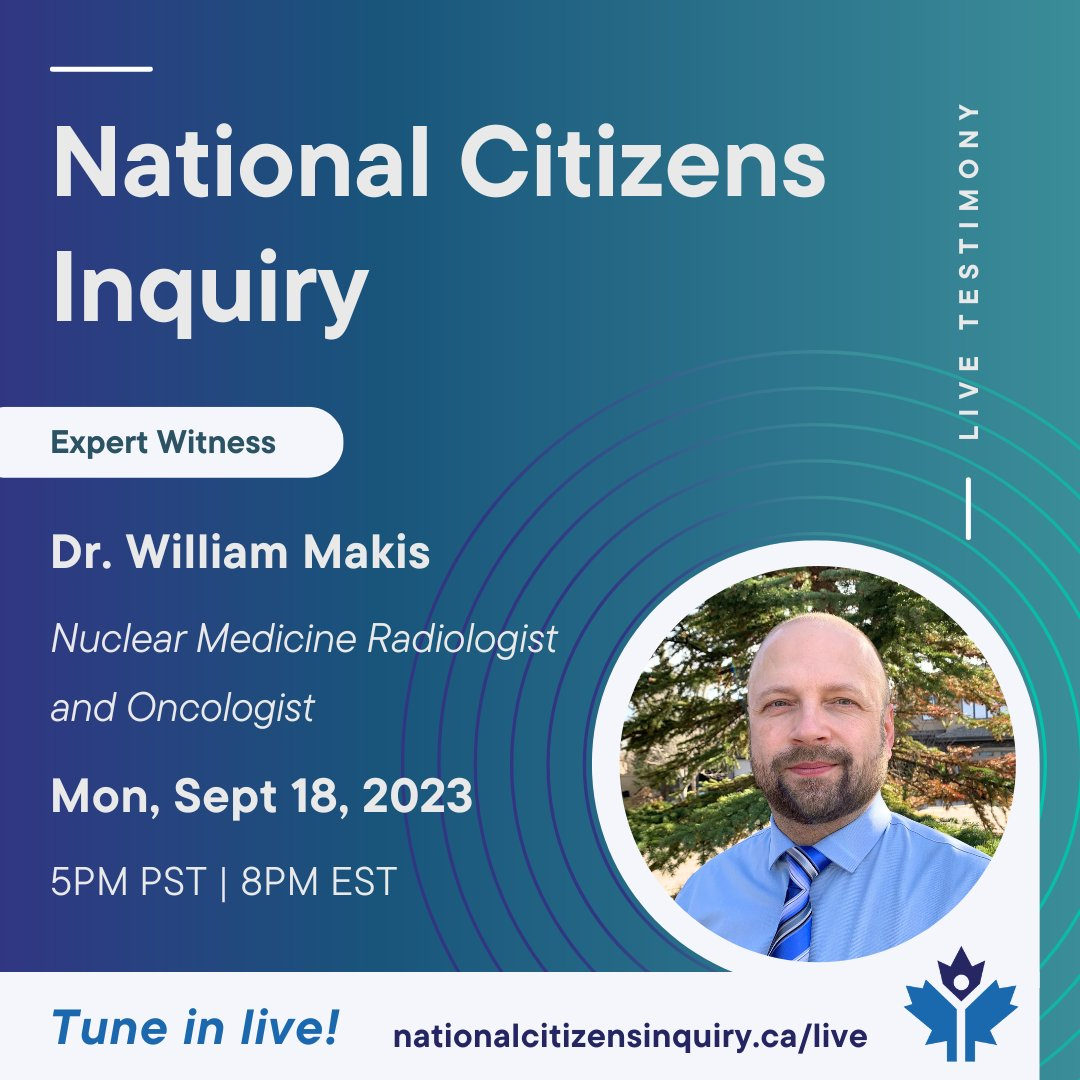 COVID-19 Vaccine mandates
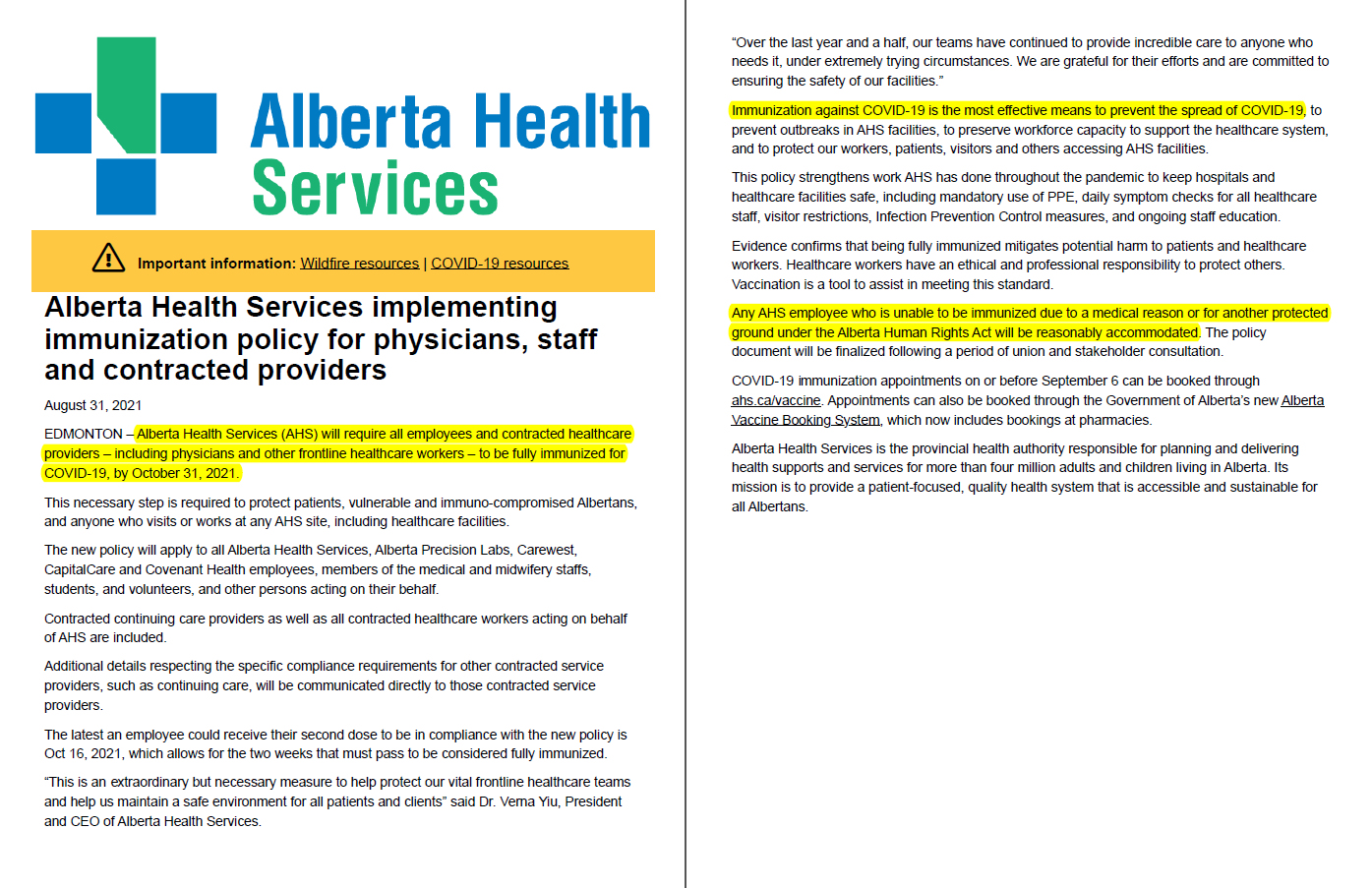 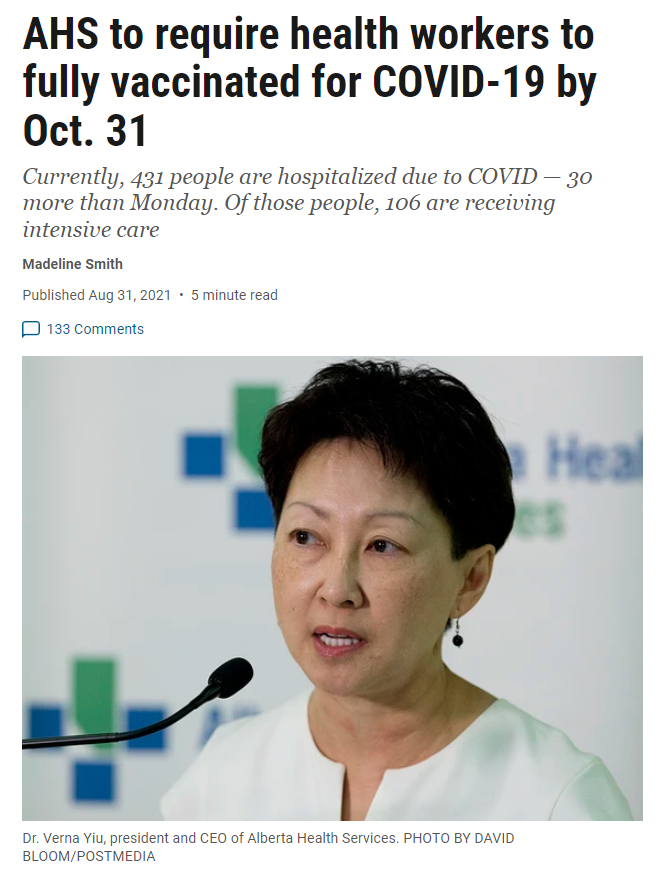 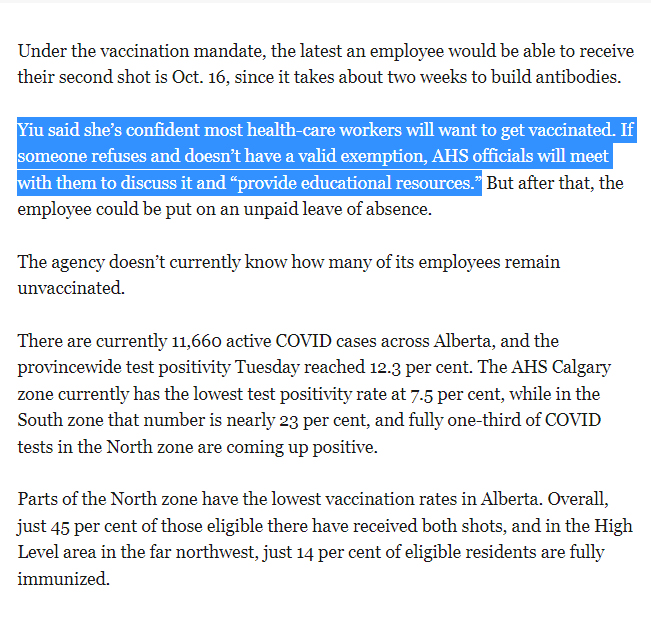 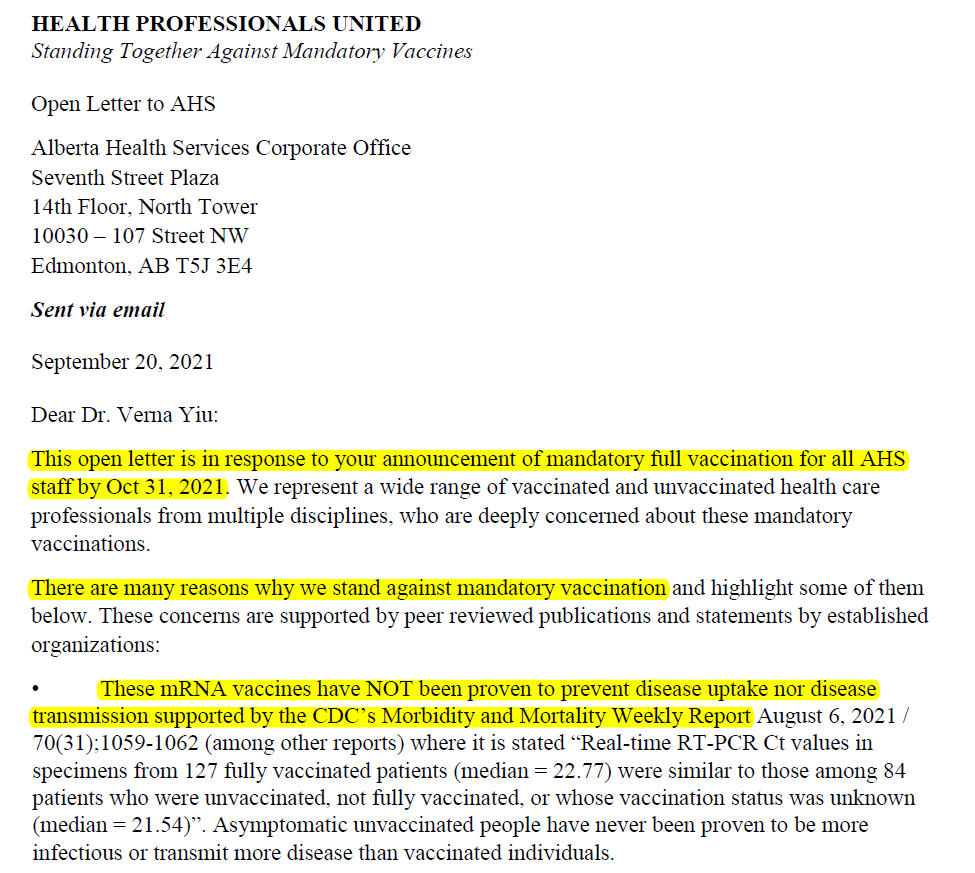 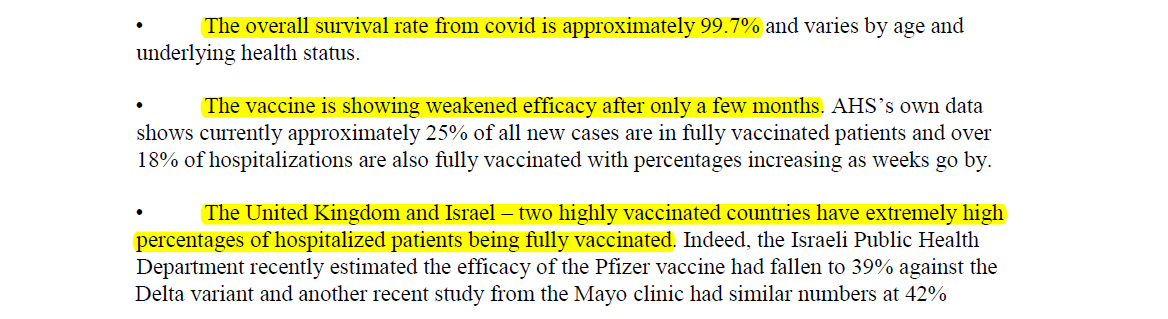 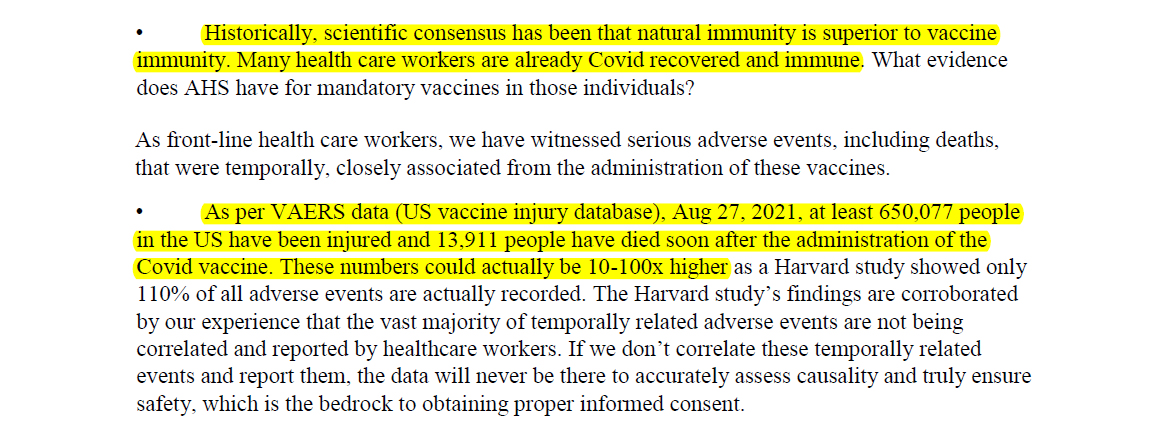 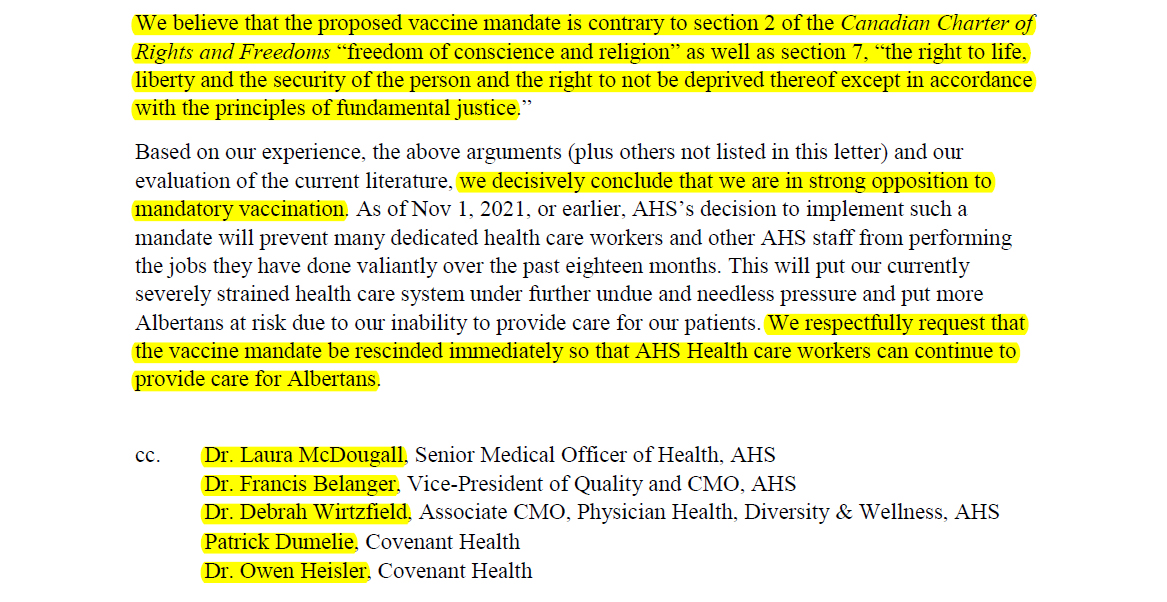 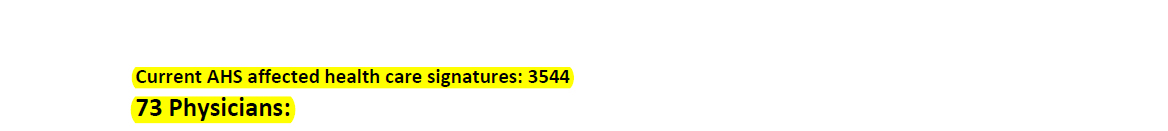 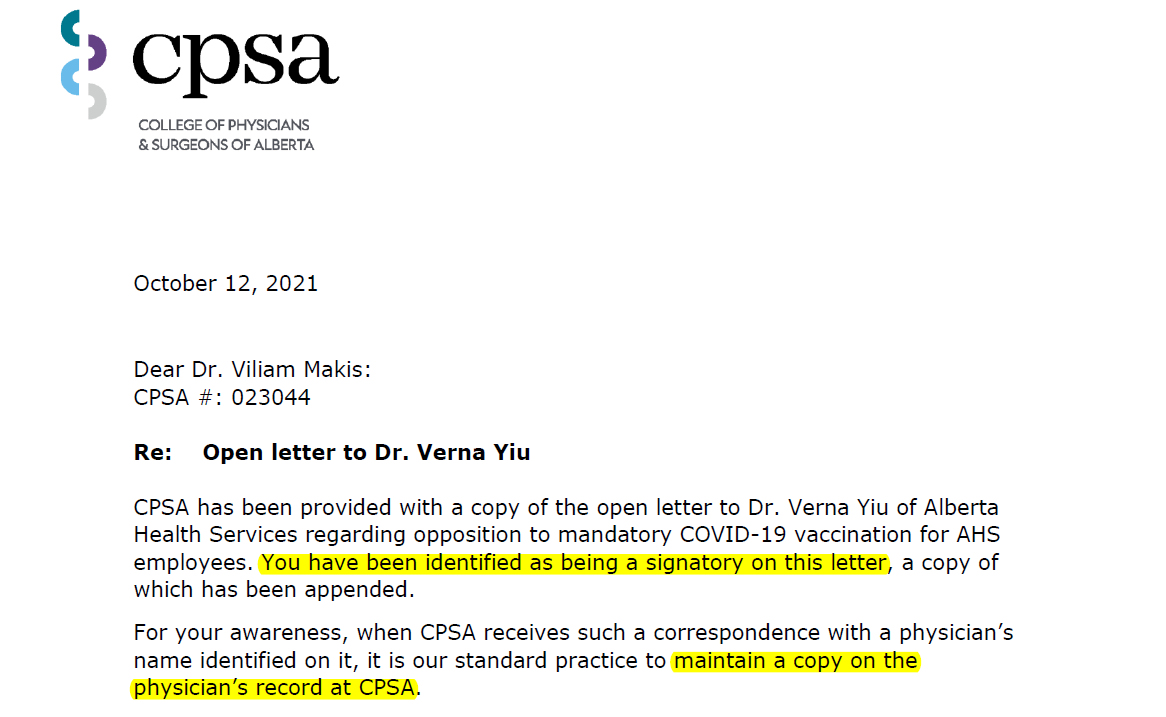 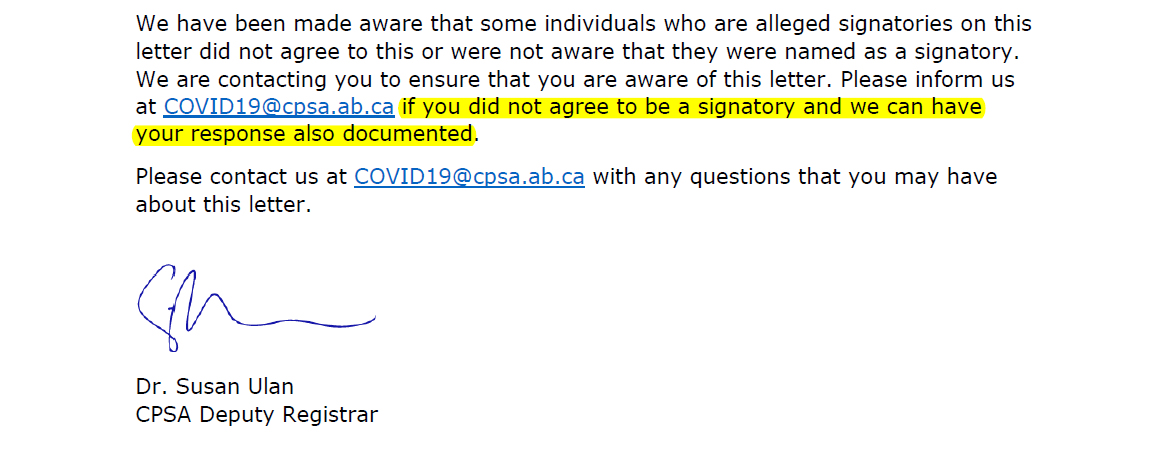 Canadian doctor sudden deaths since the rollout of COVID-19 vaccines in Dec.2020
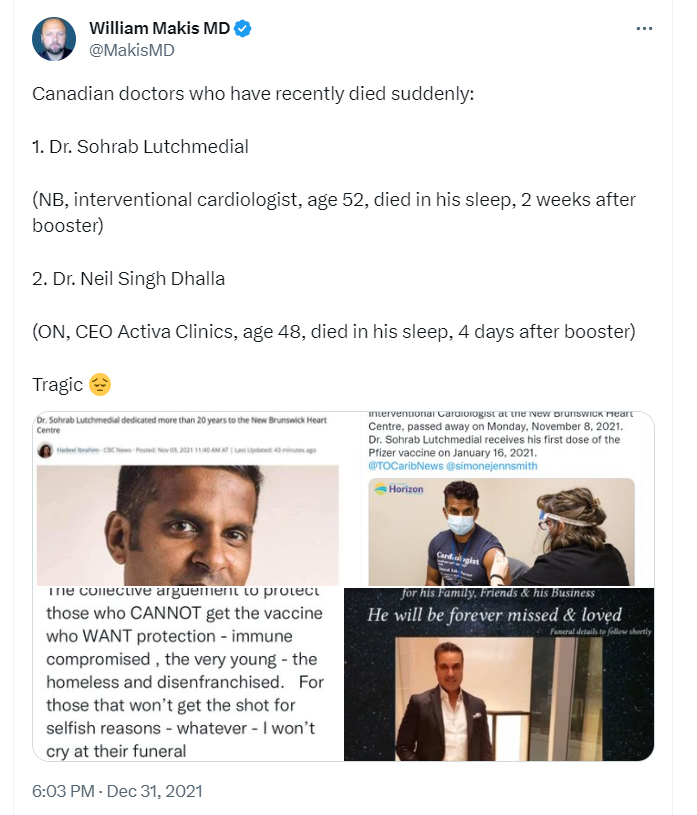 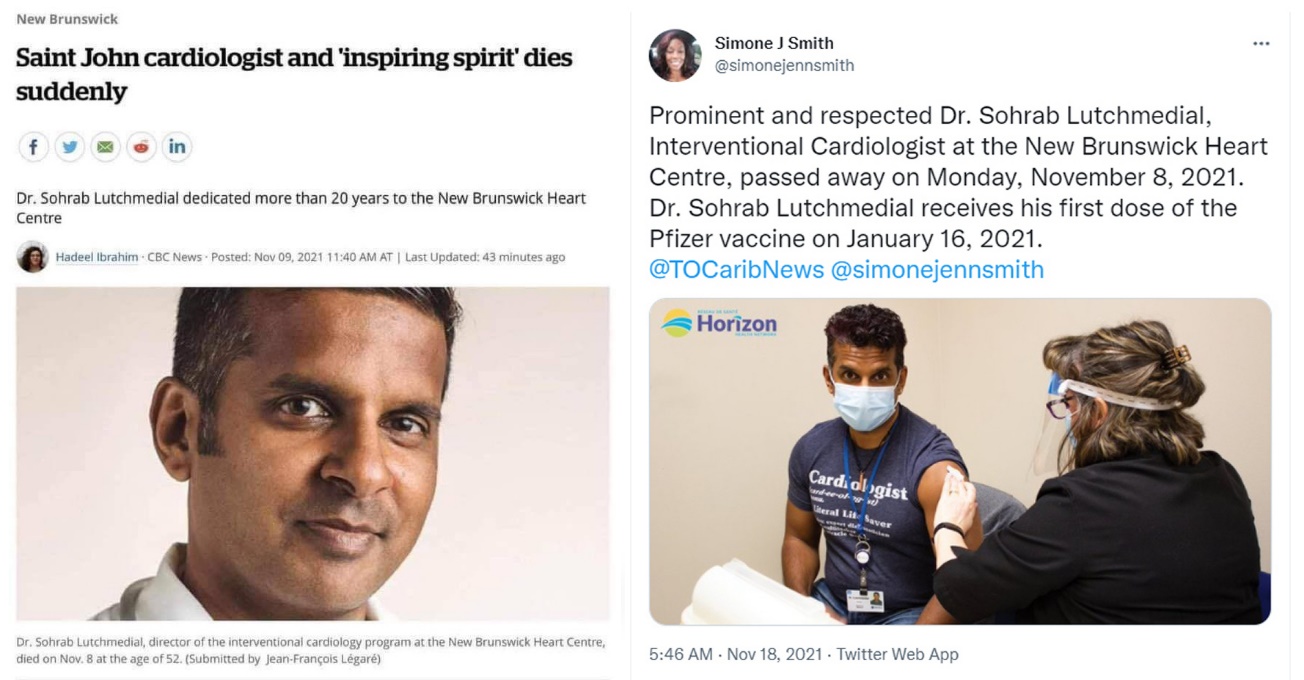 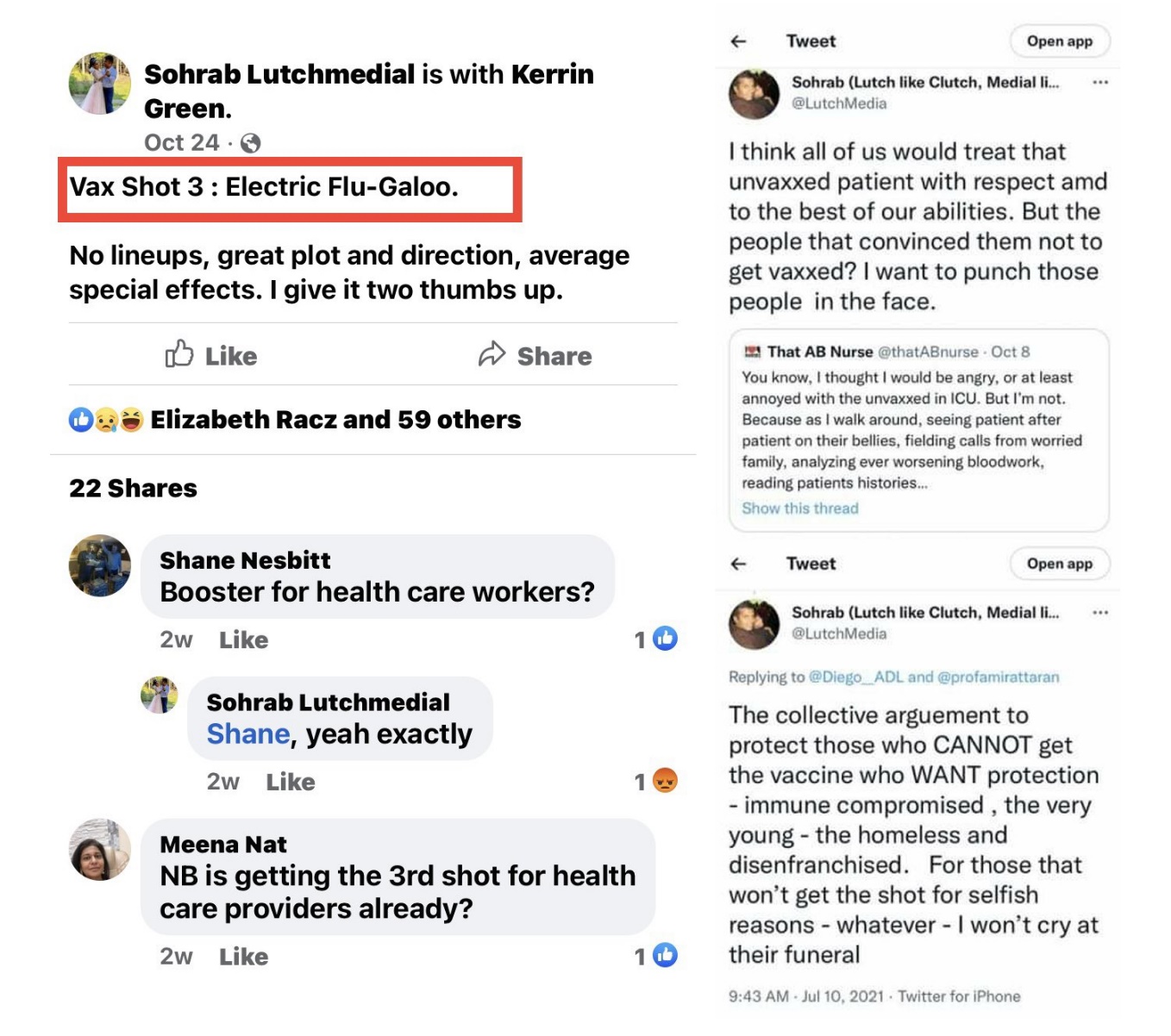 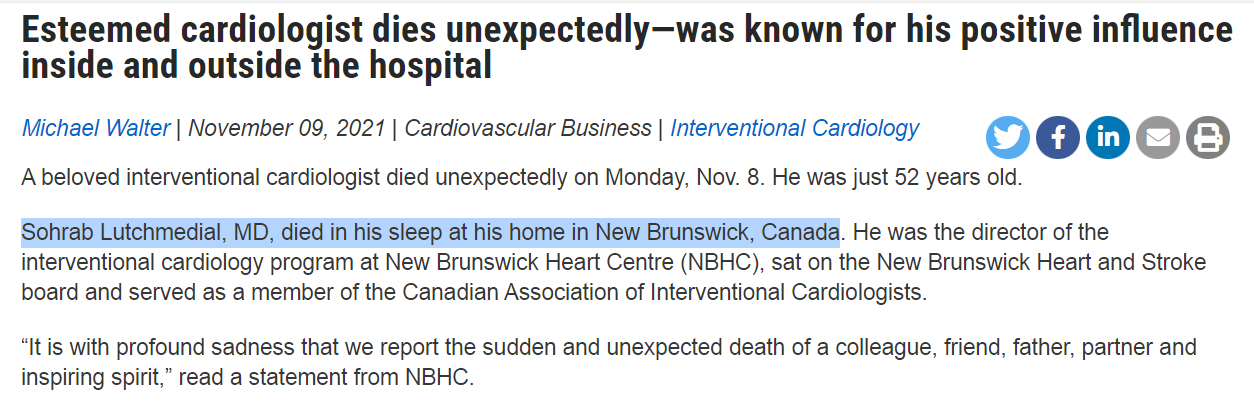 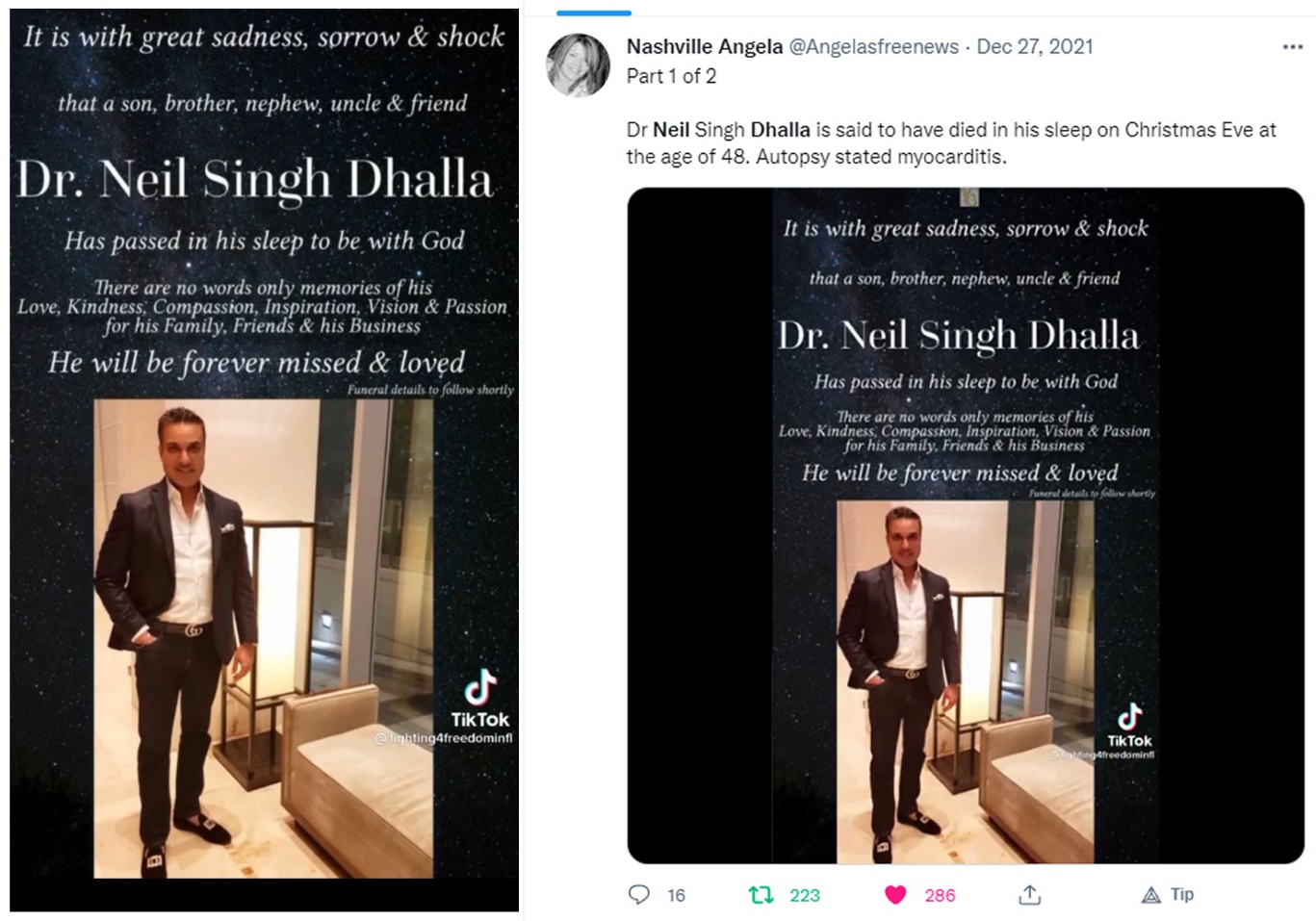 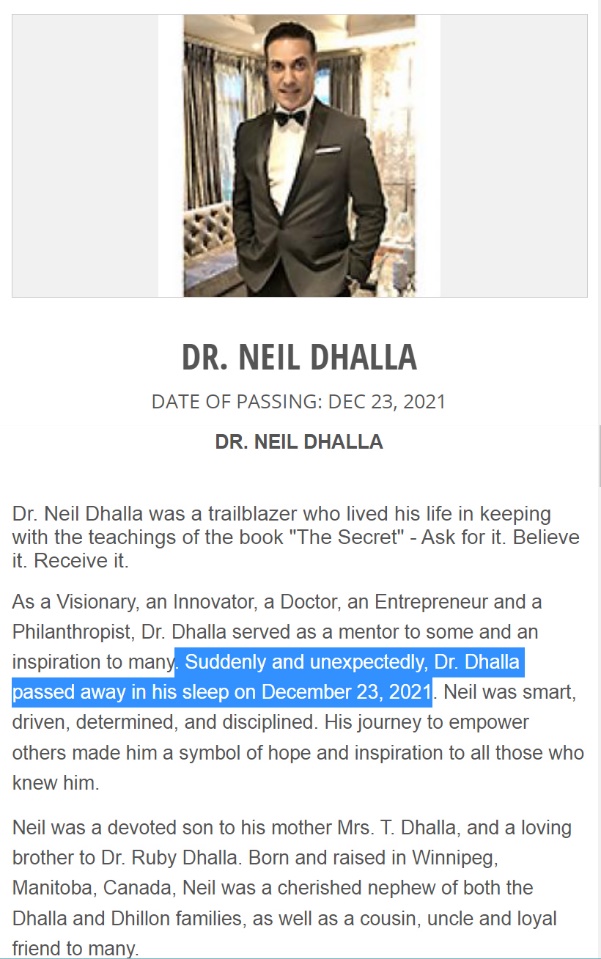 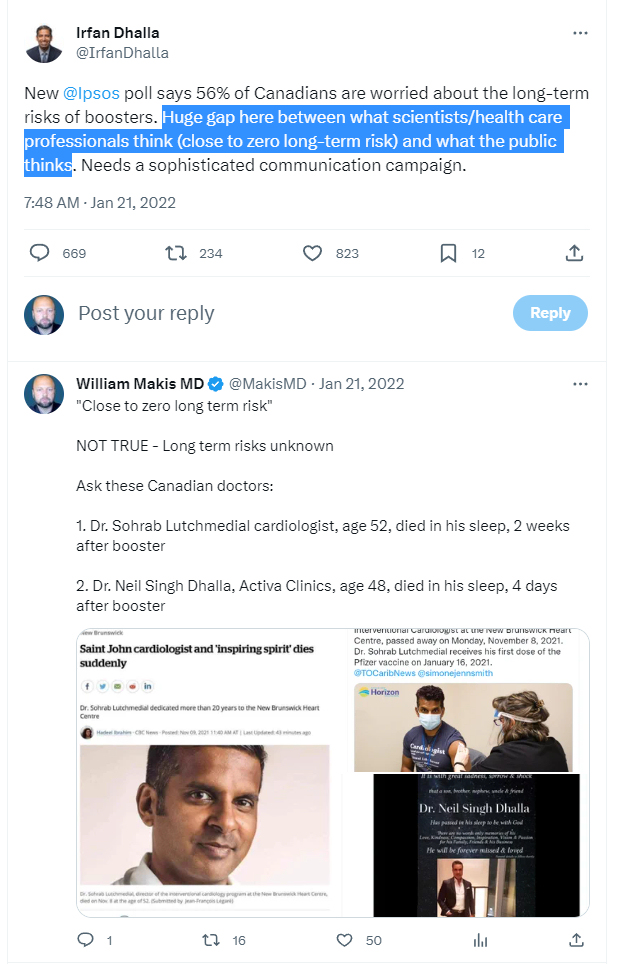 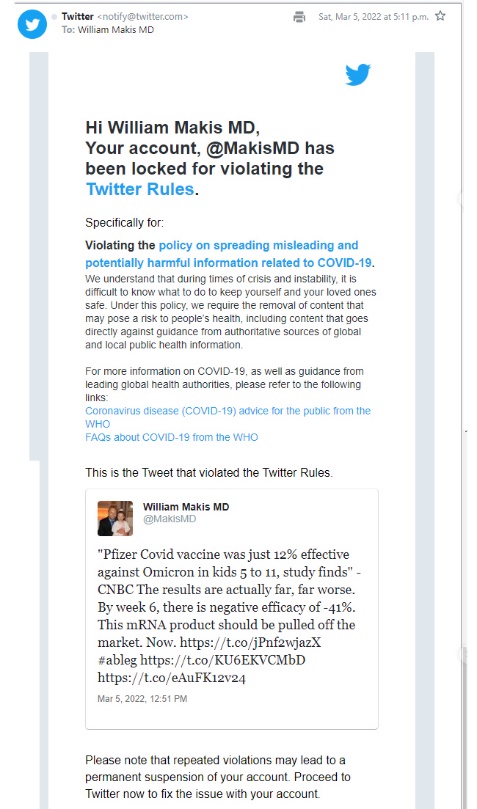 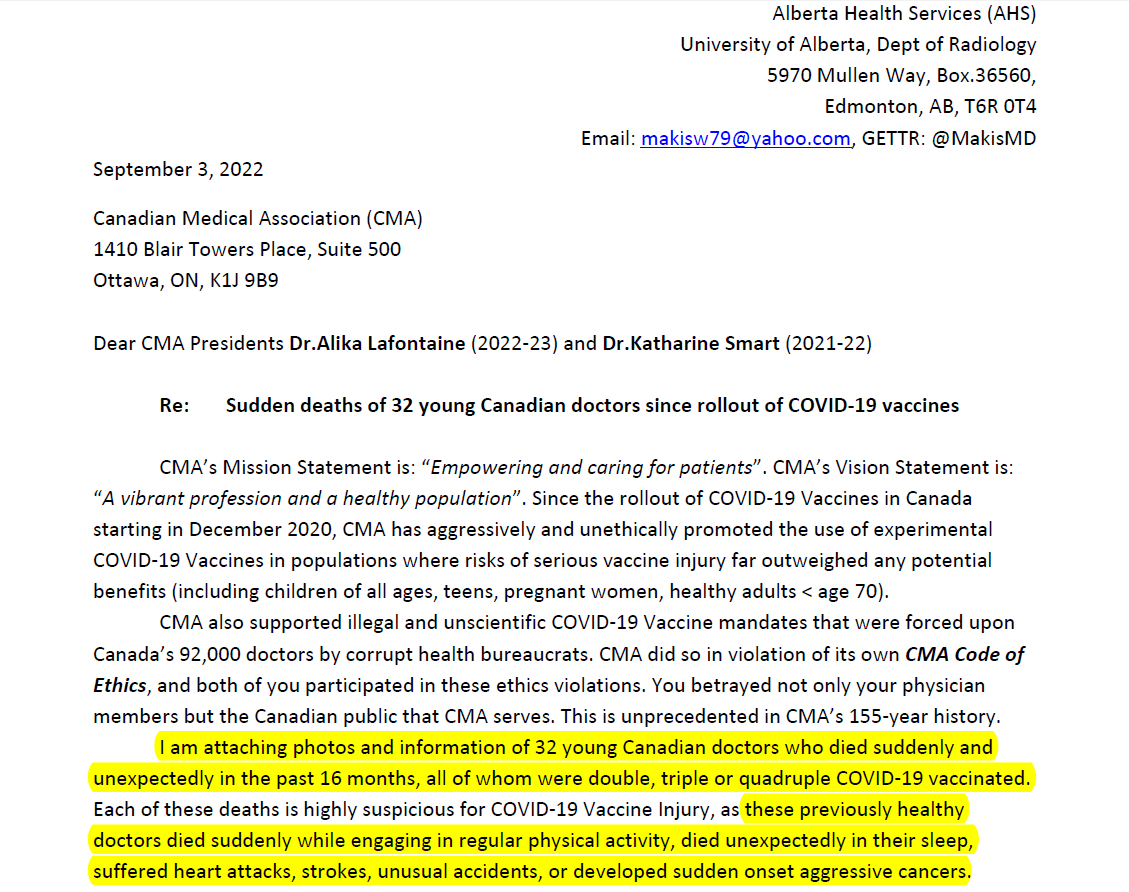 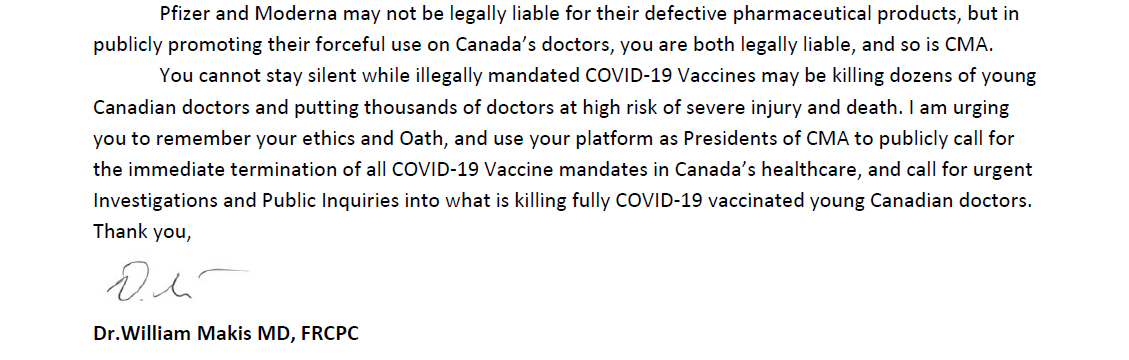 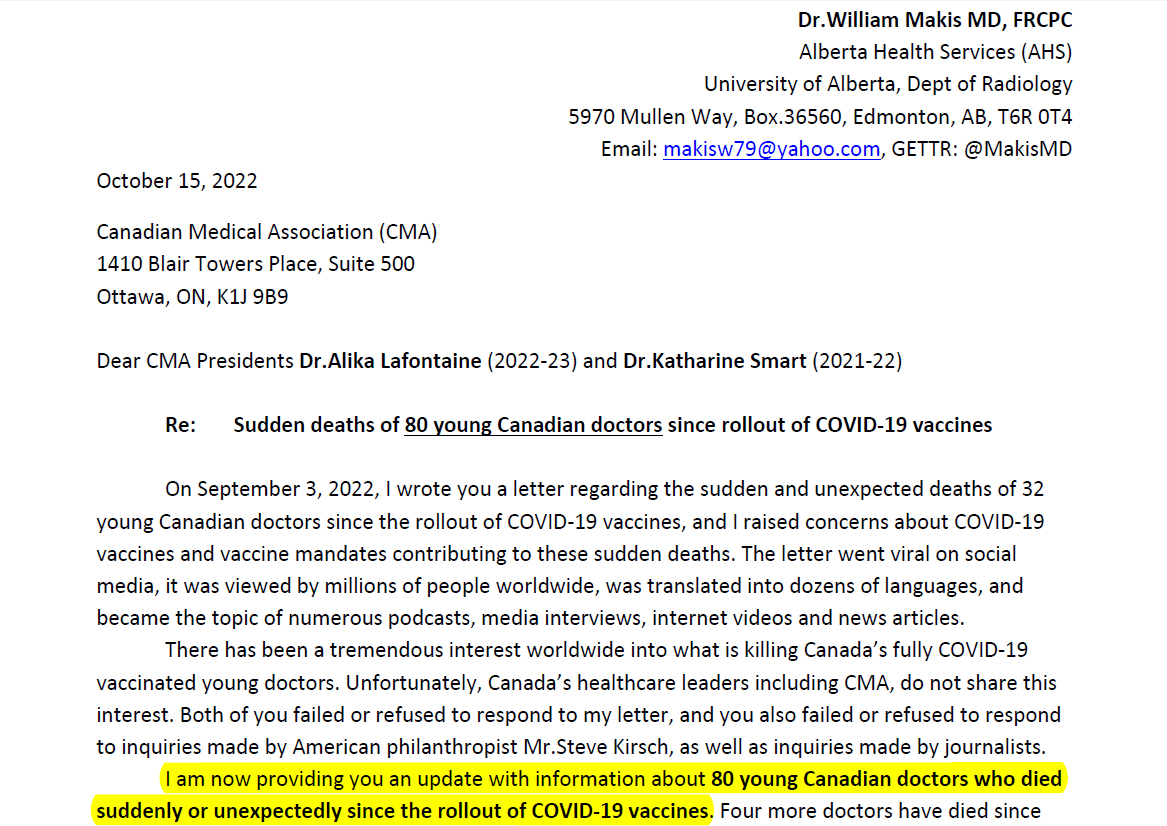 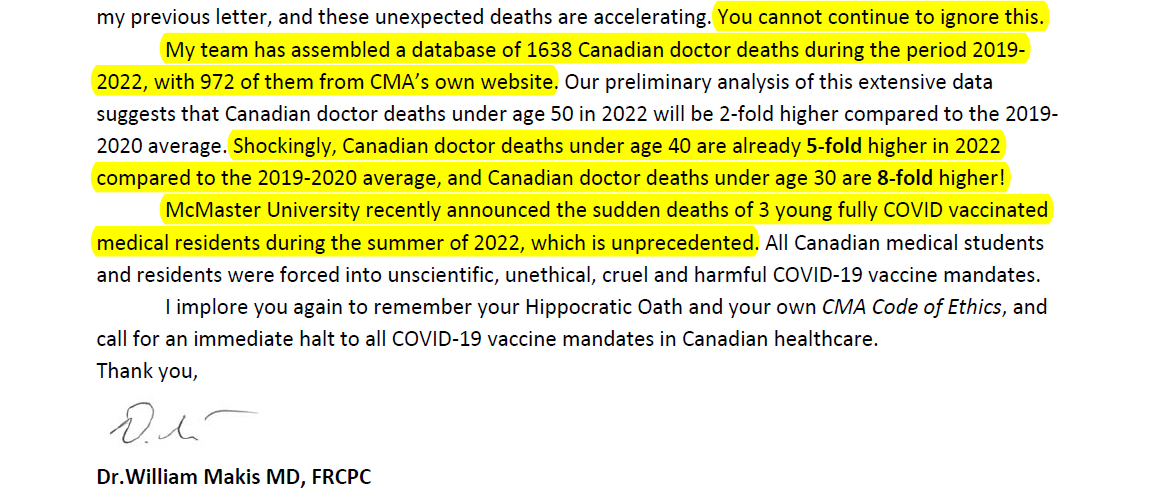 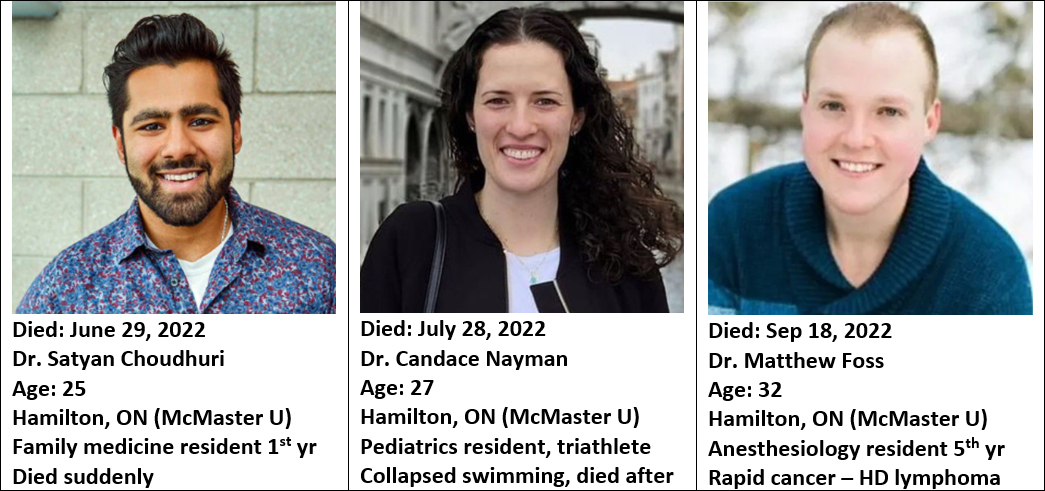 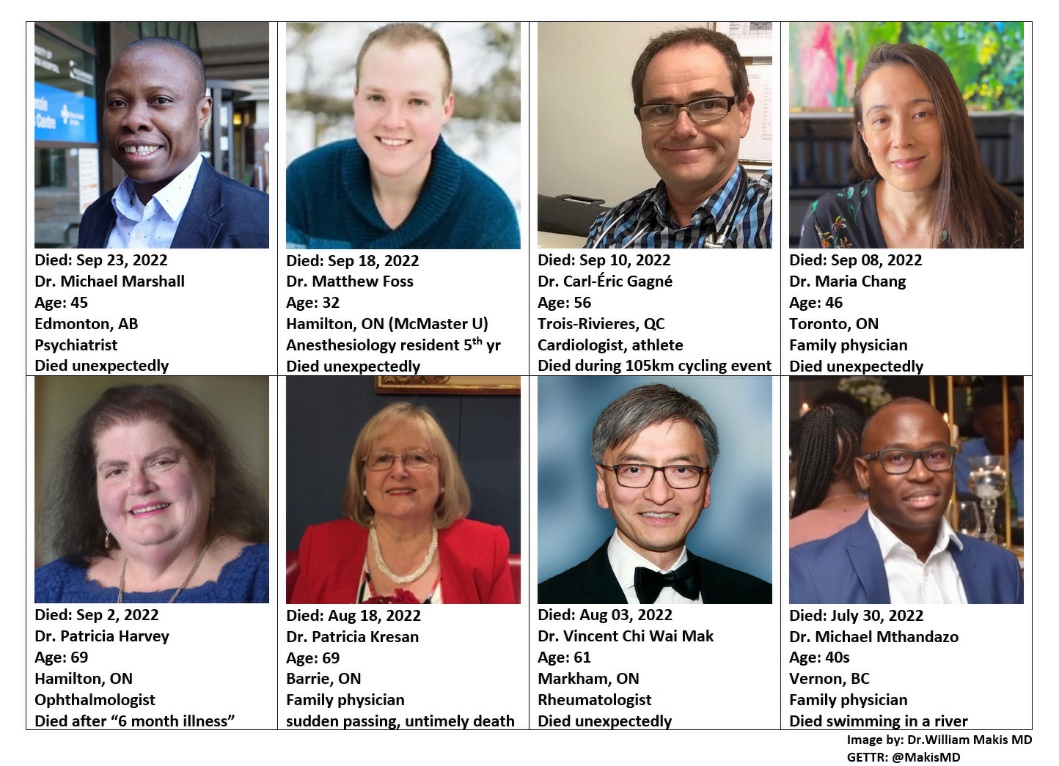 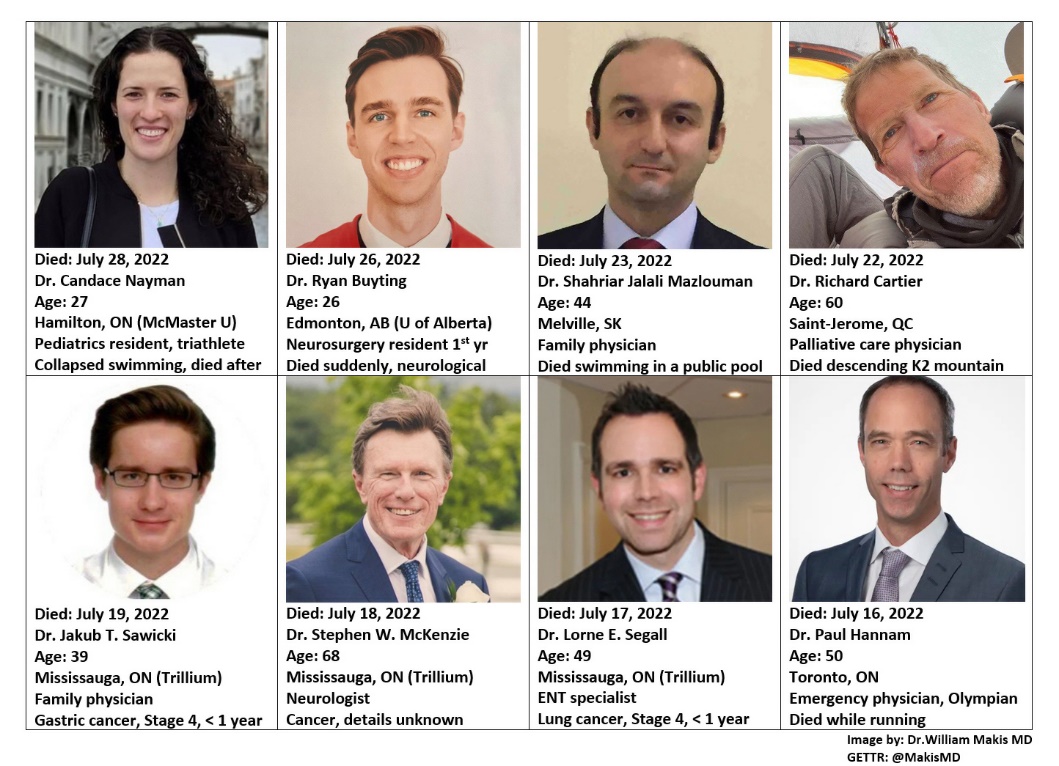 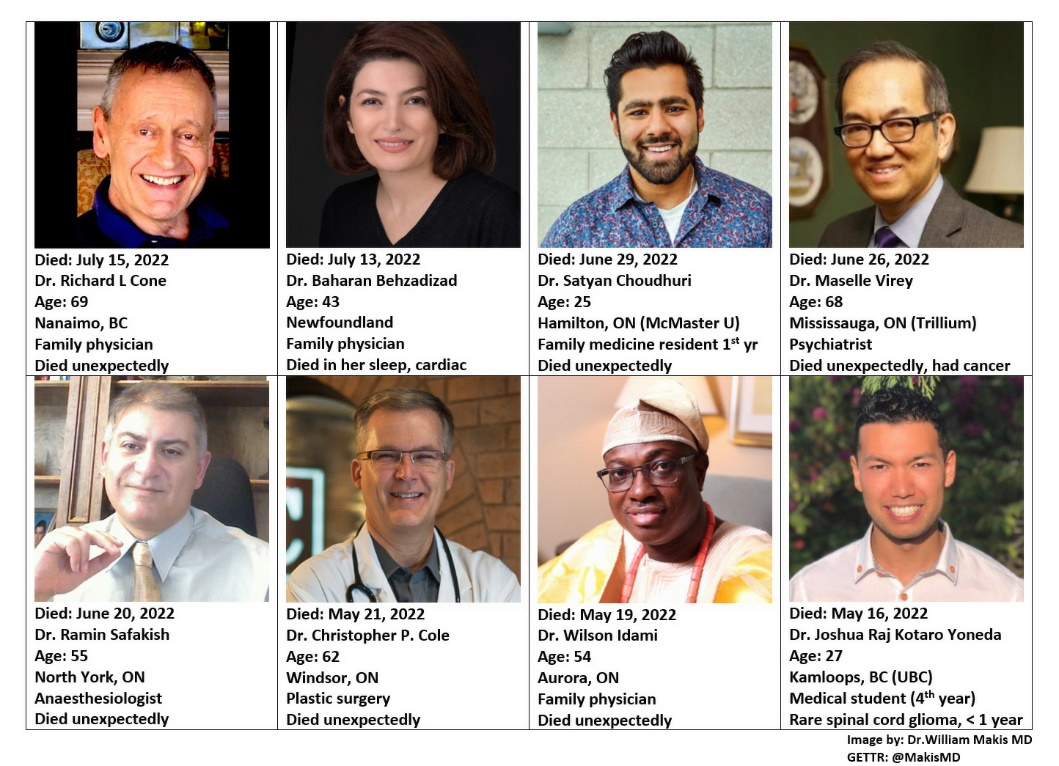 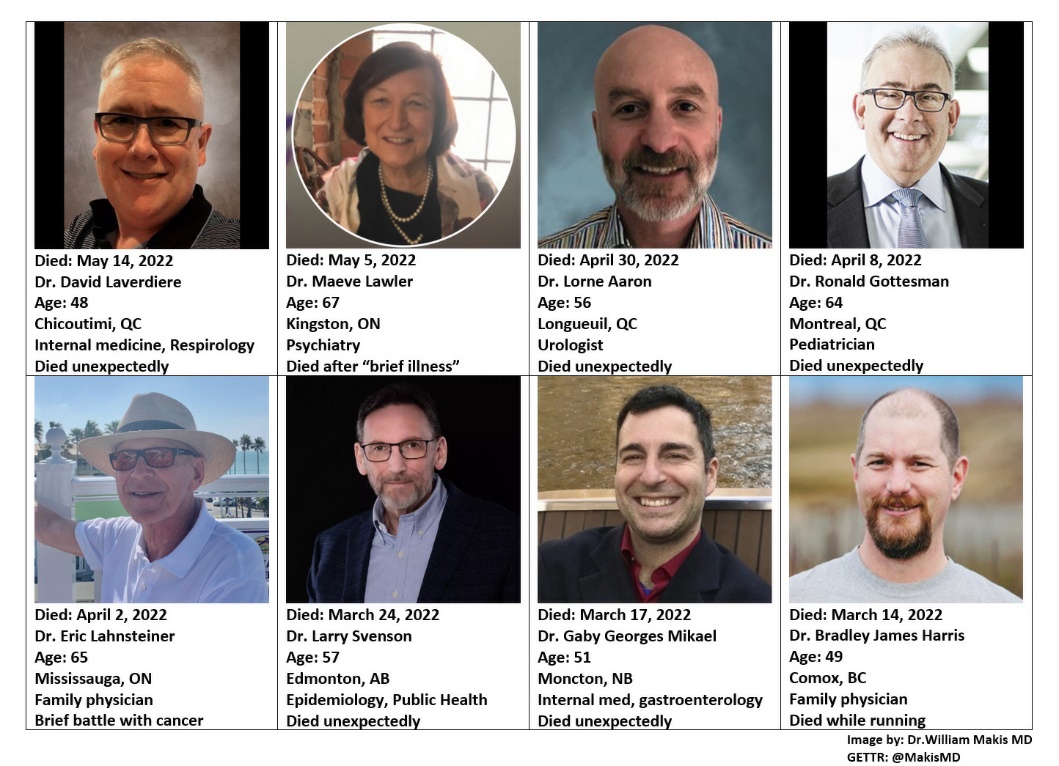 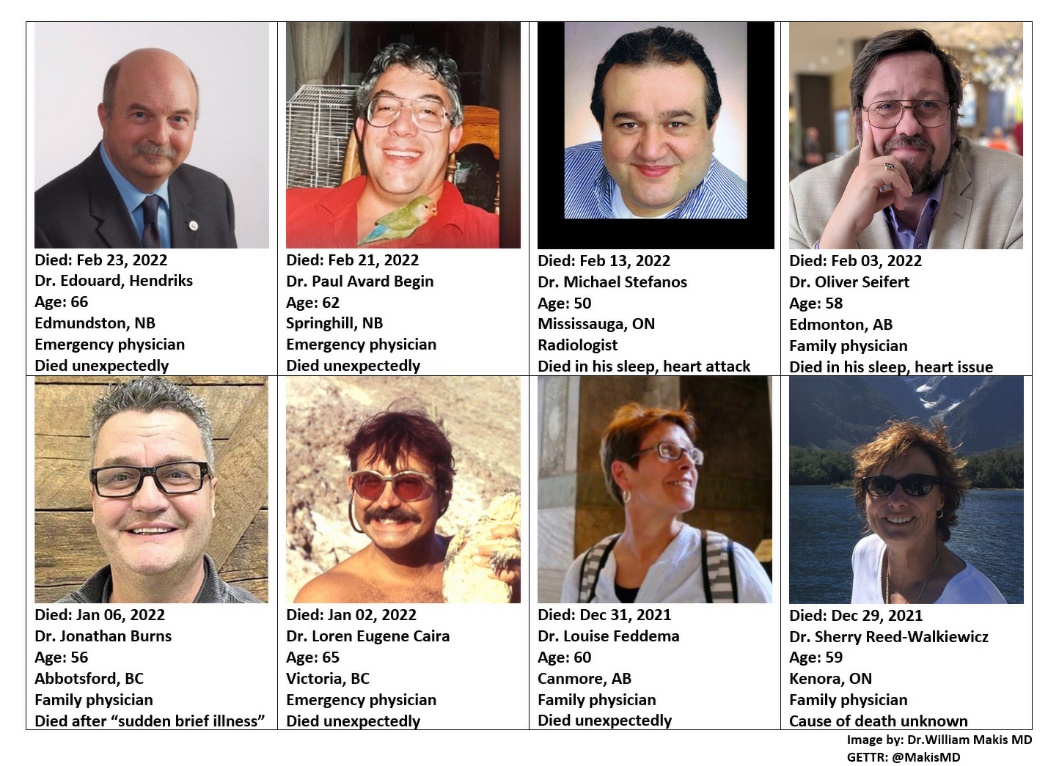 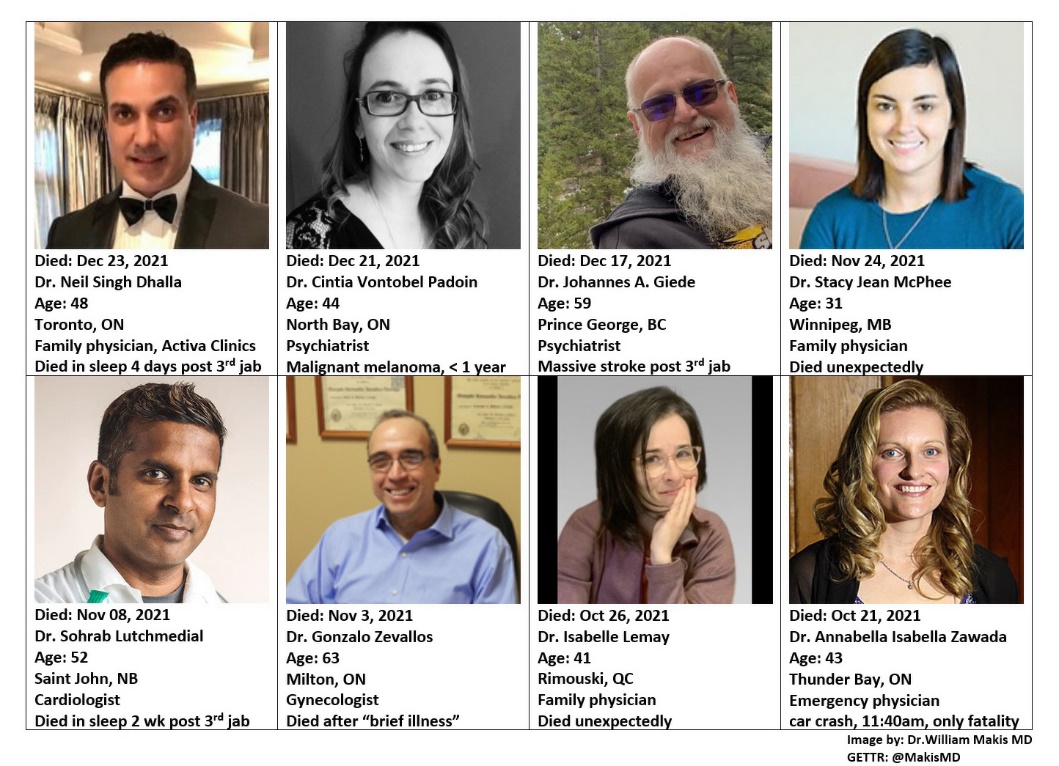 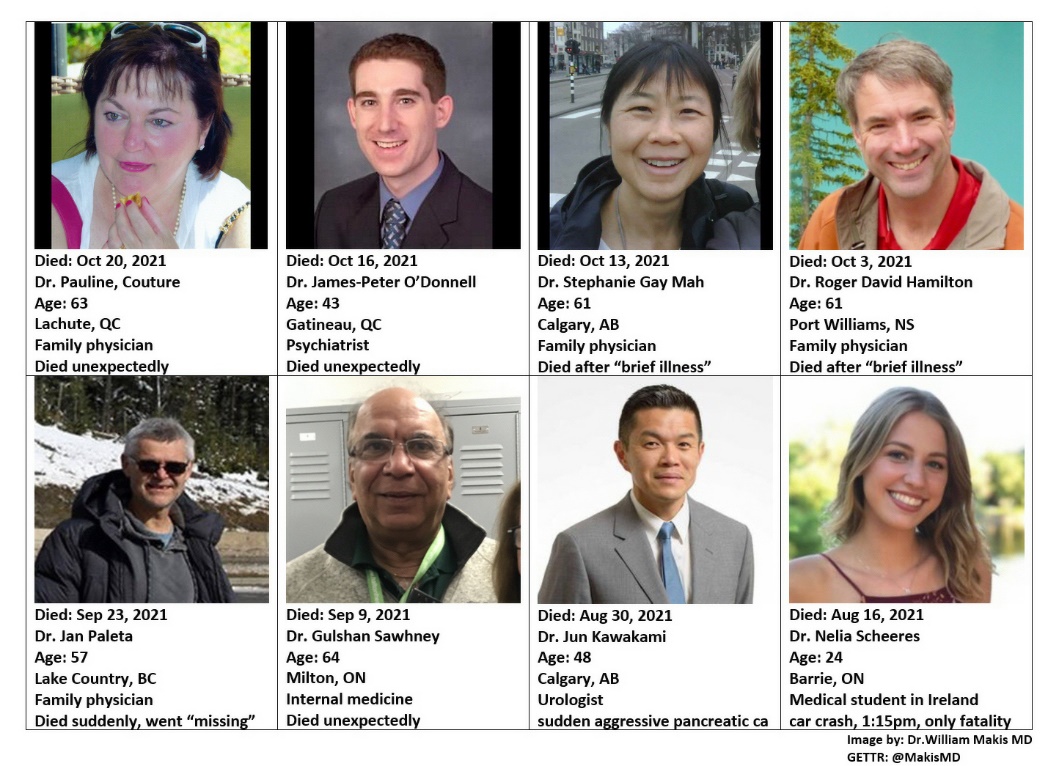 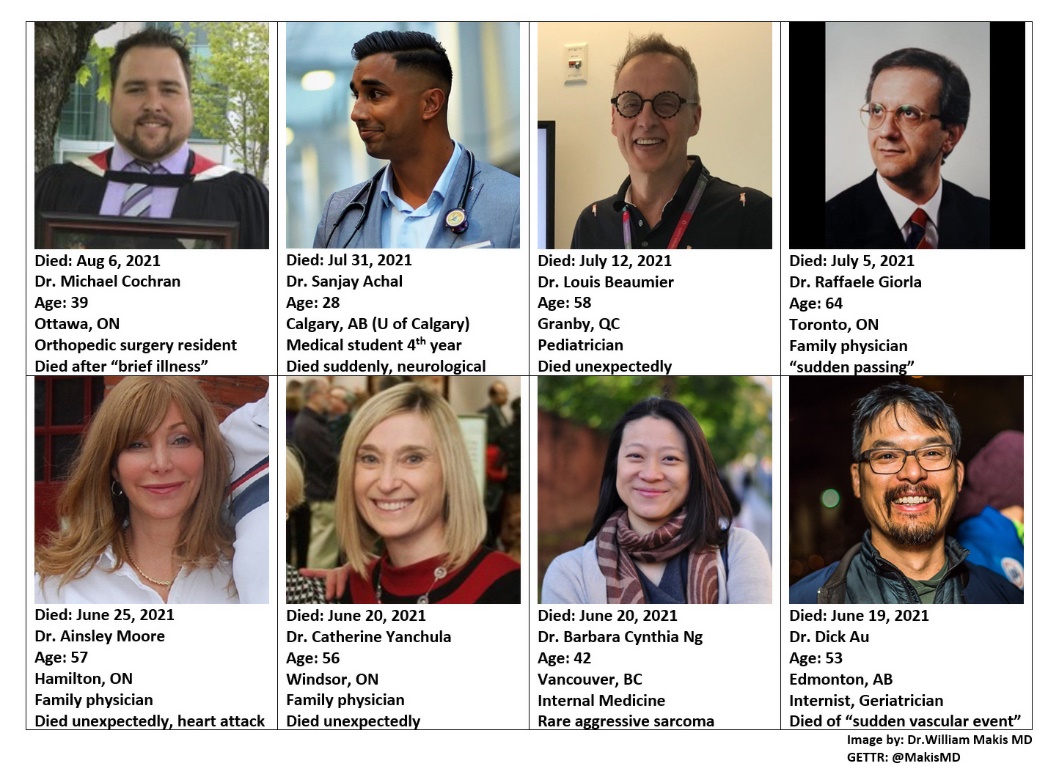 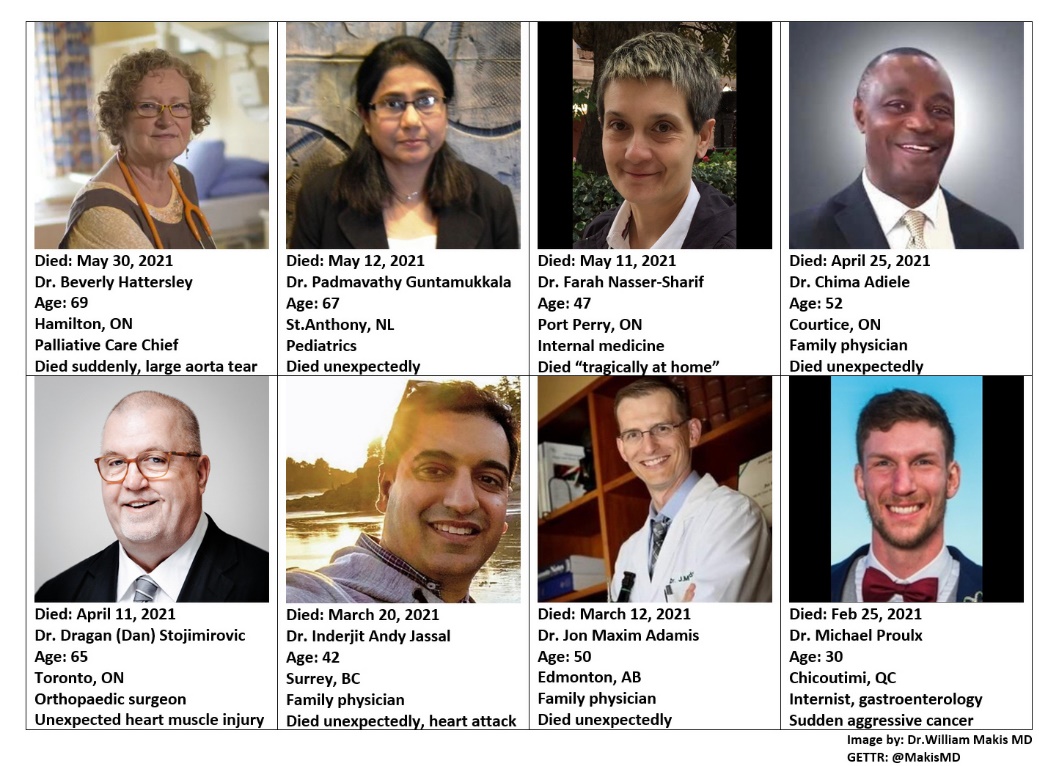 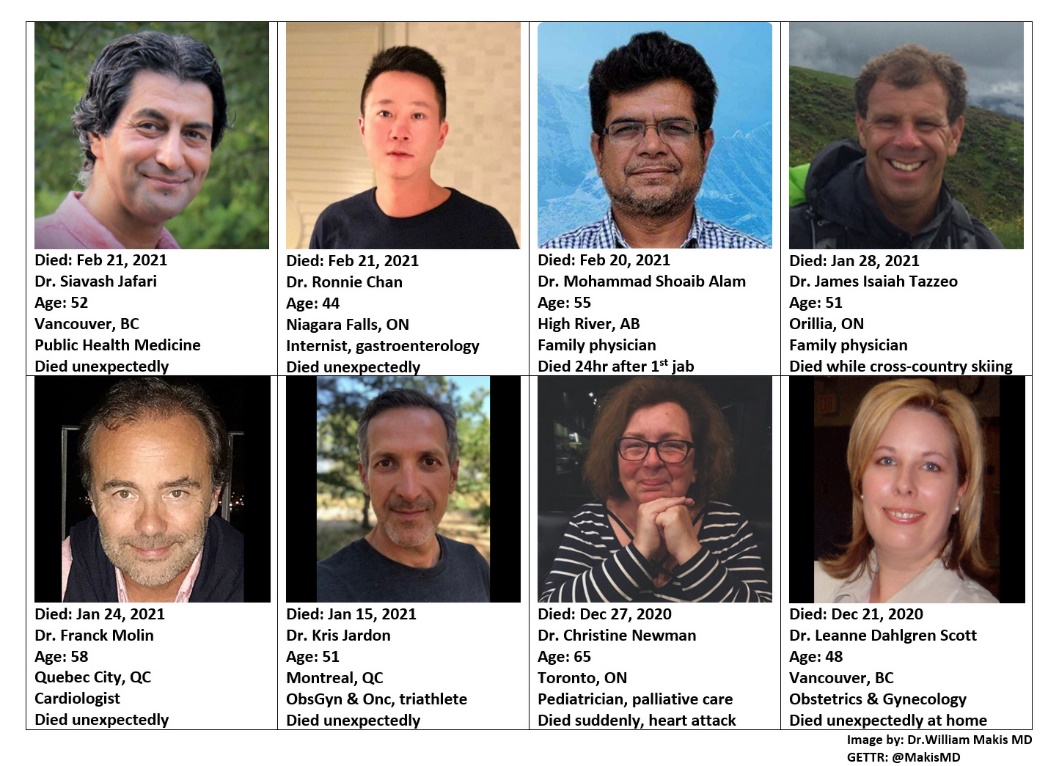 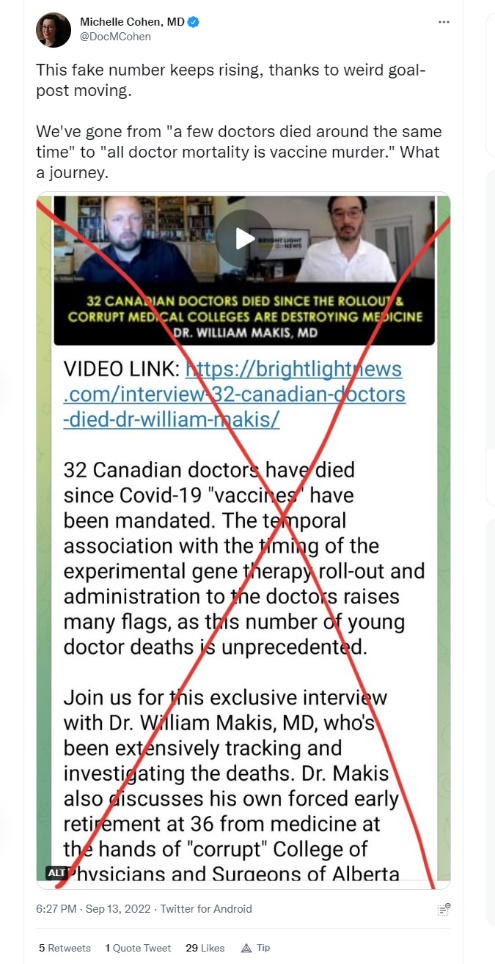 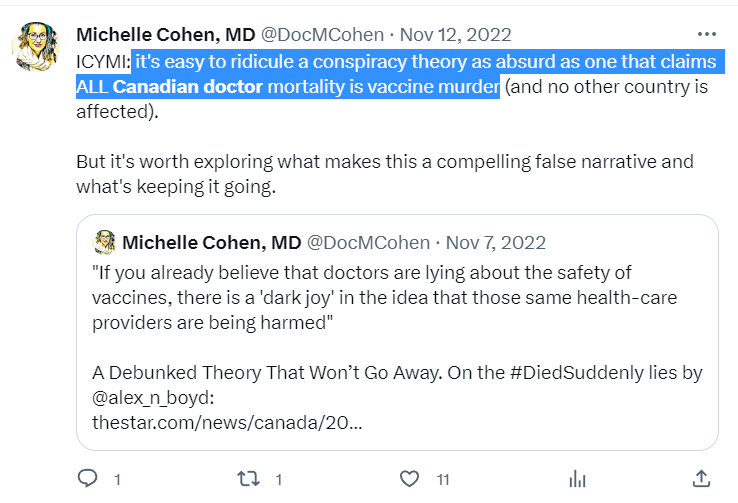 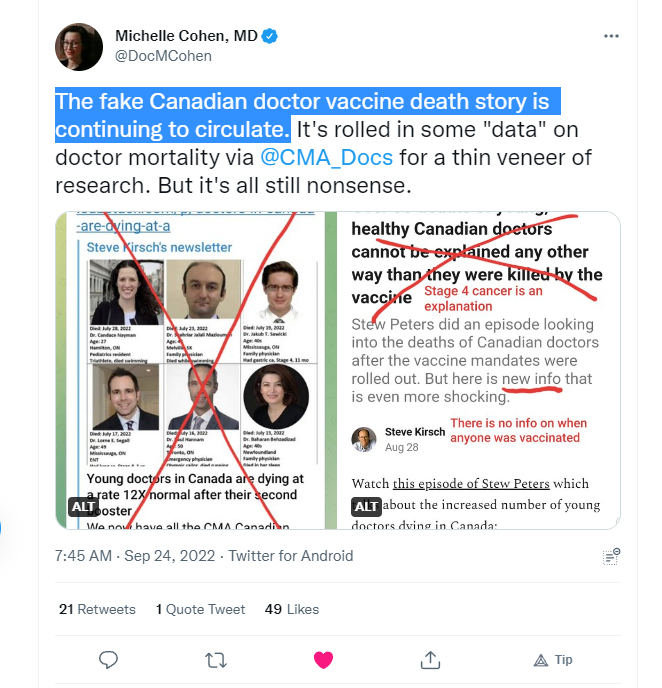 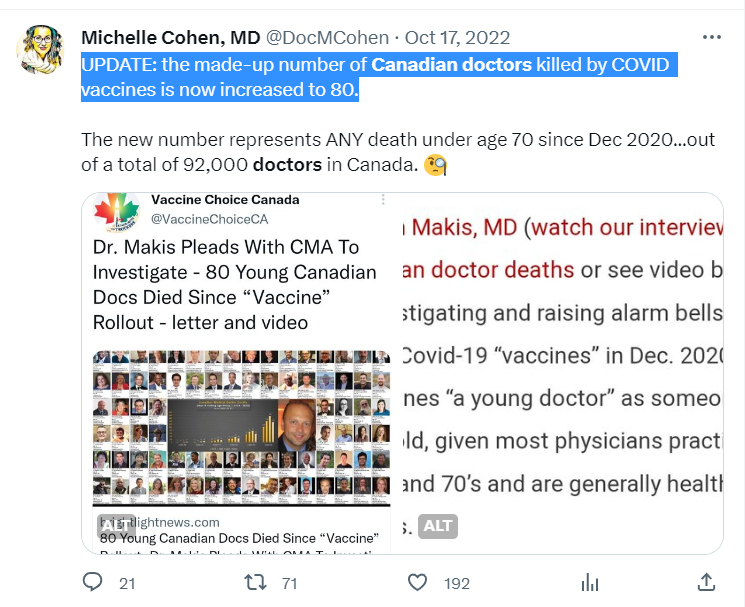 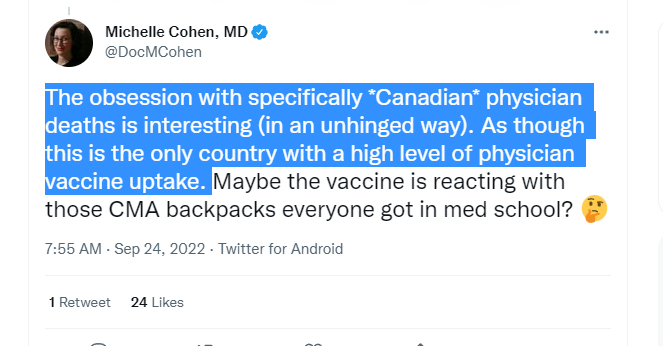 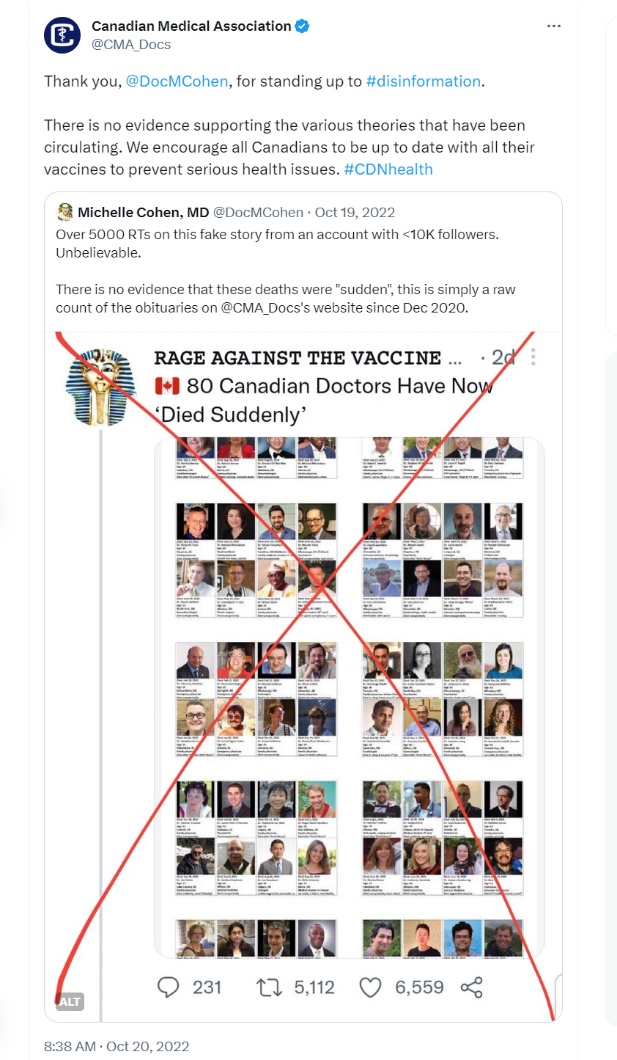 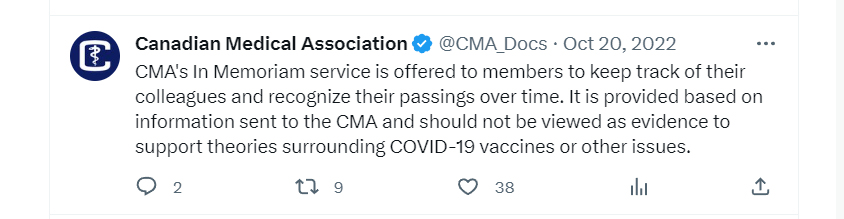 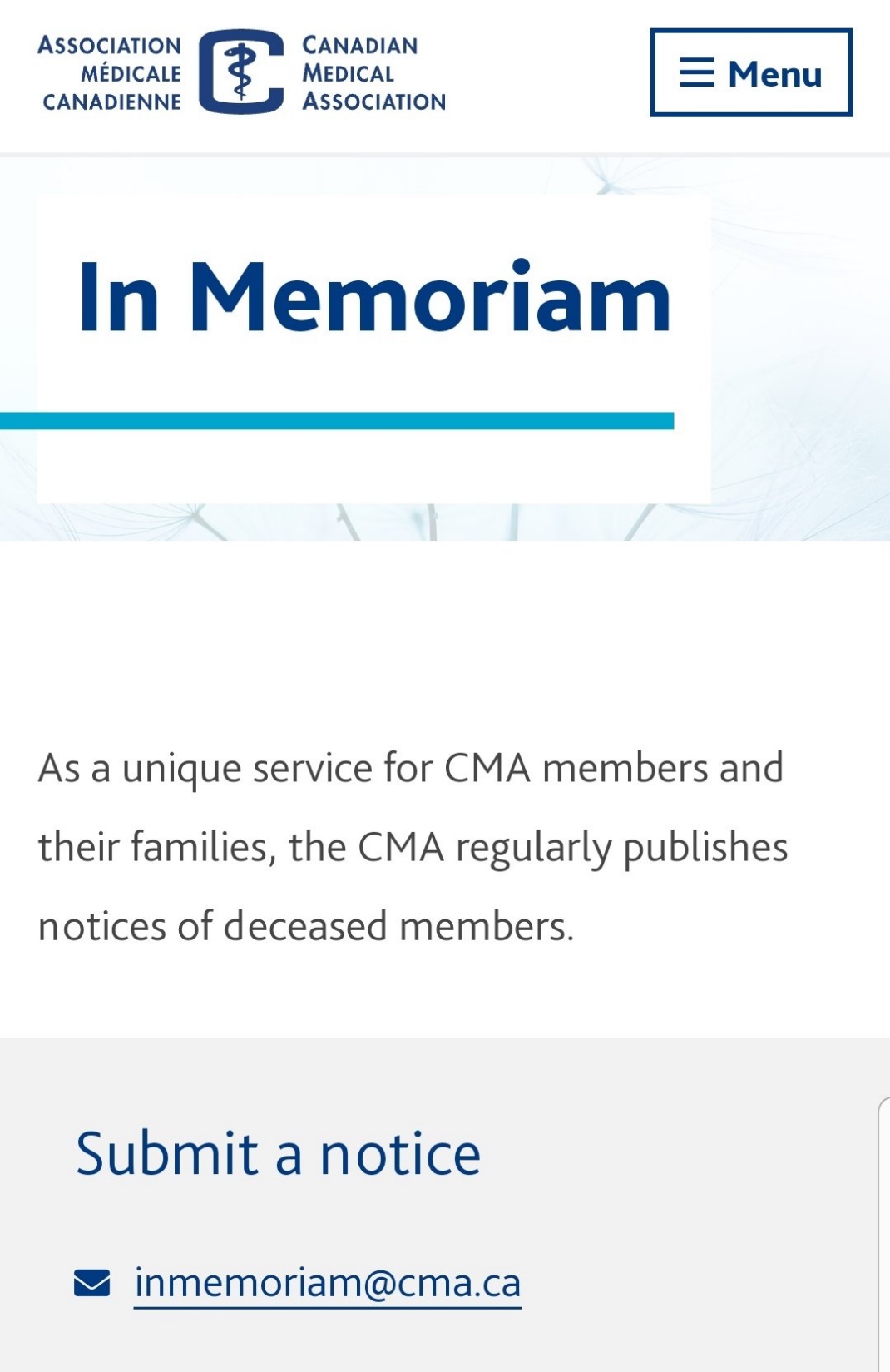 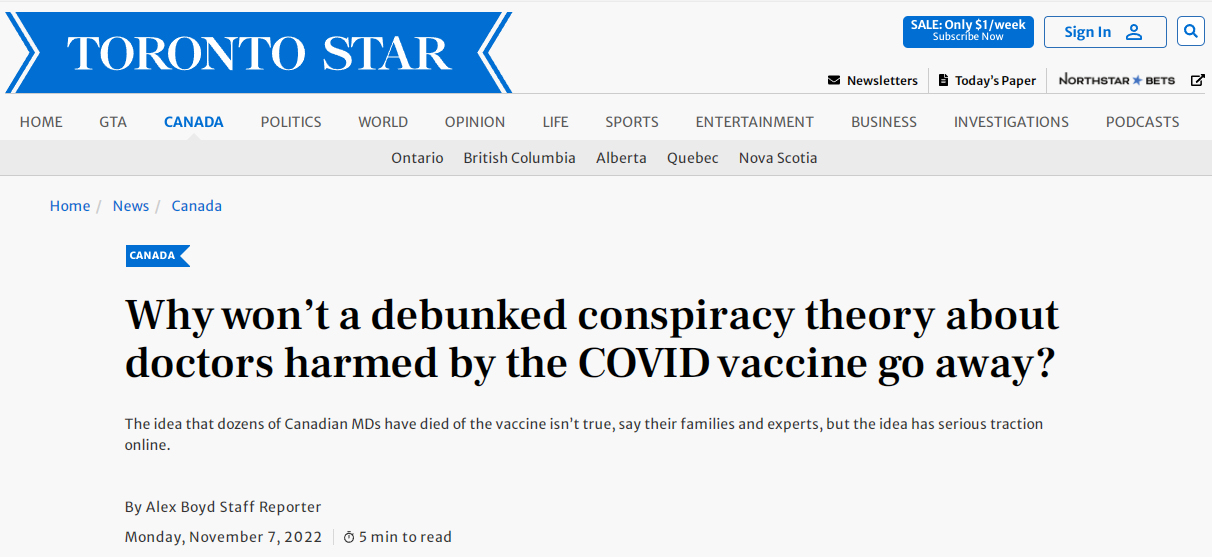 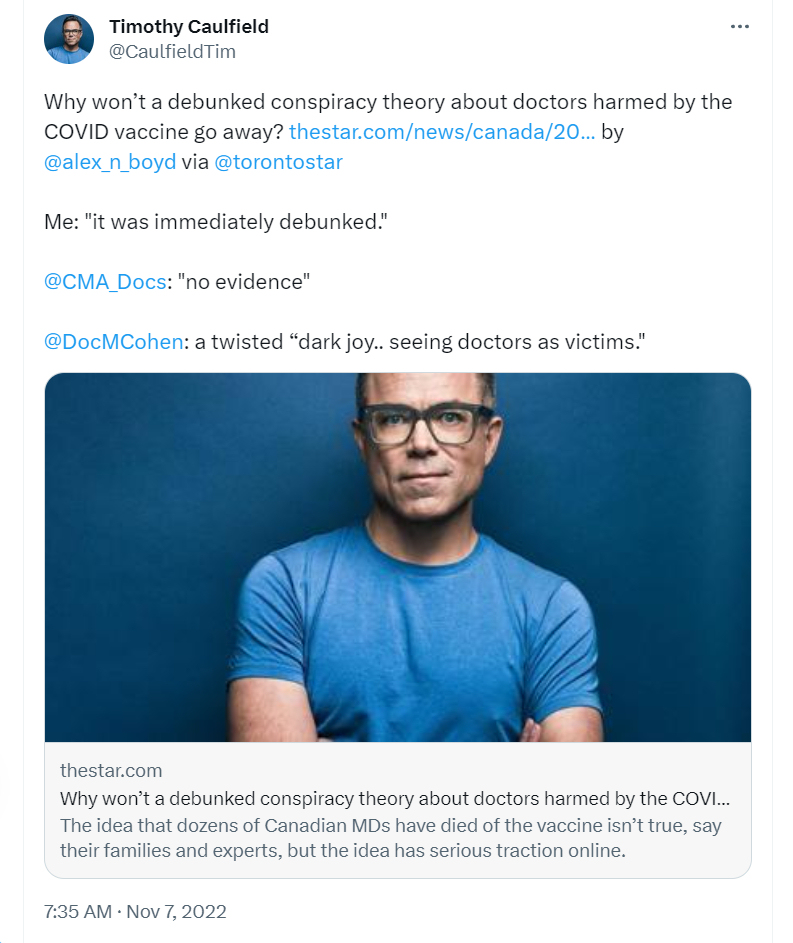 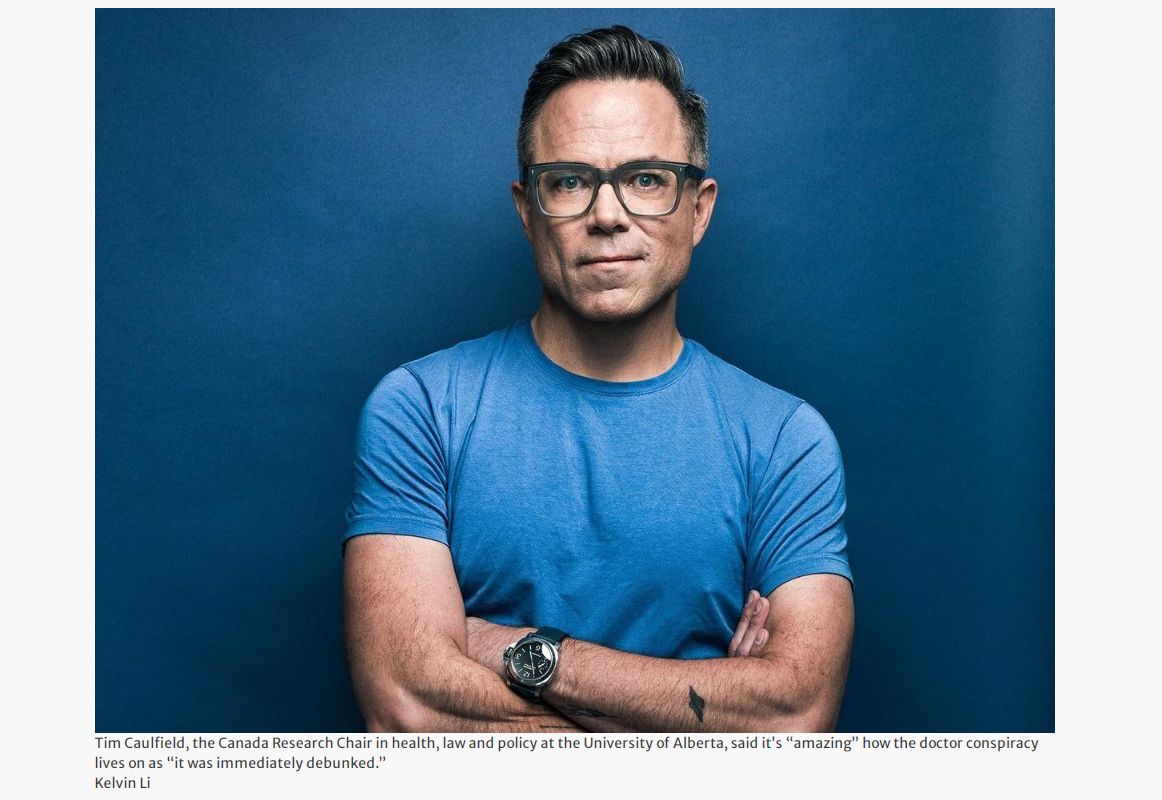 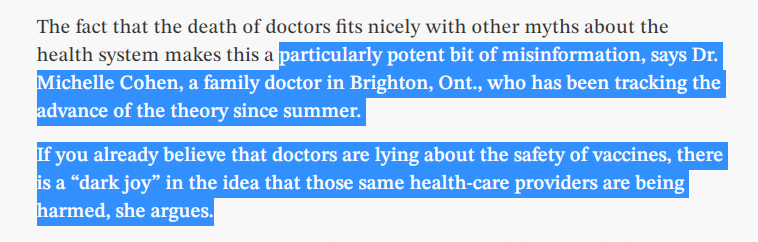 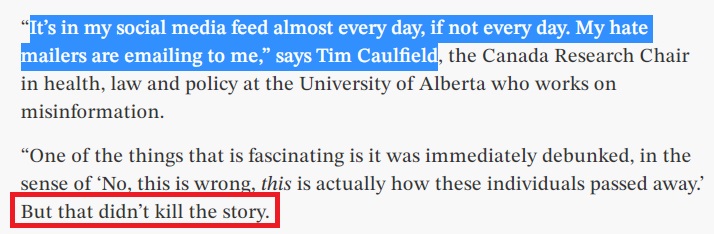 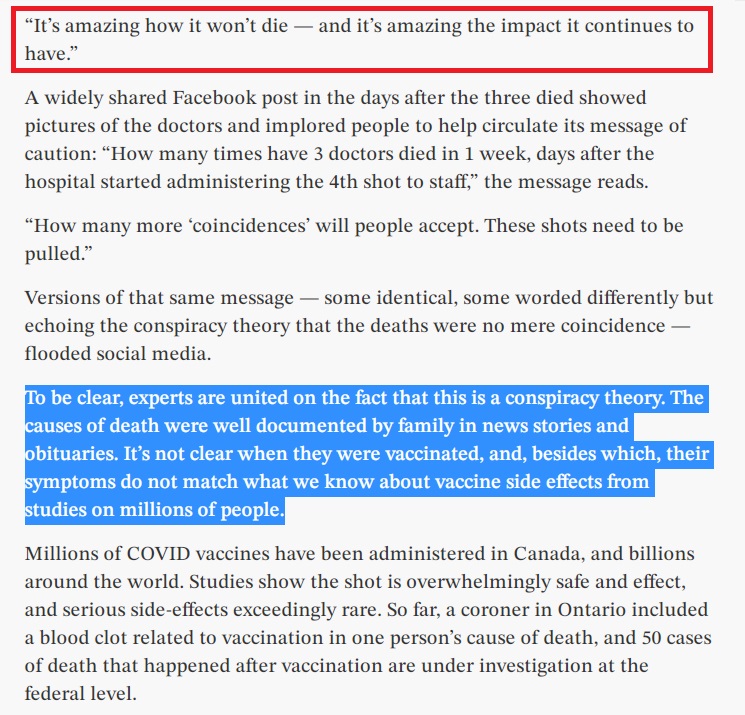 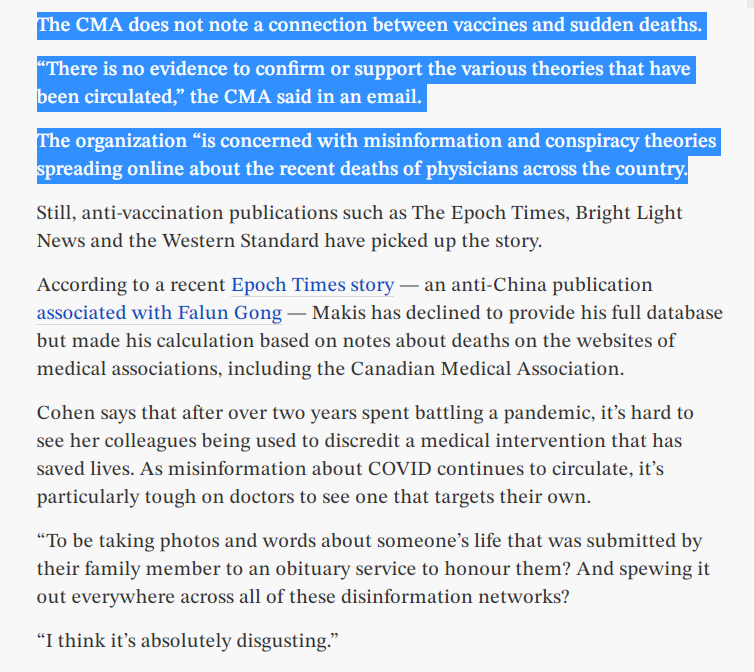 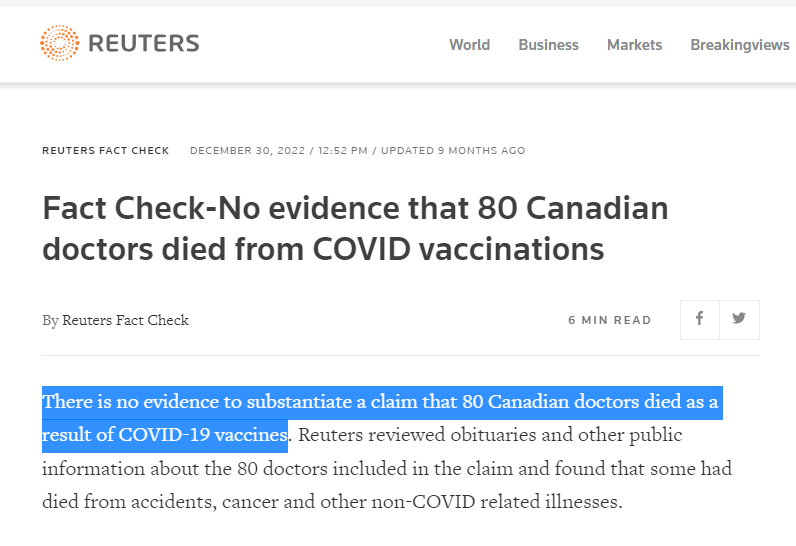 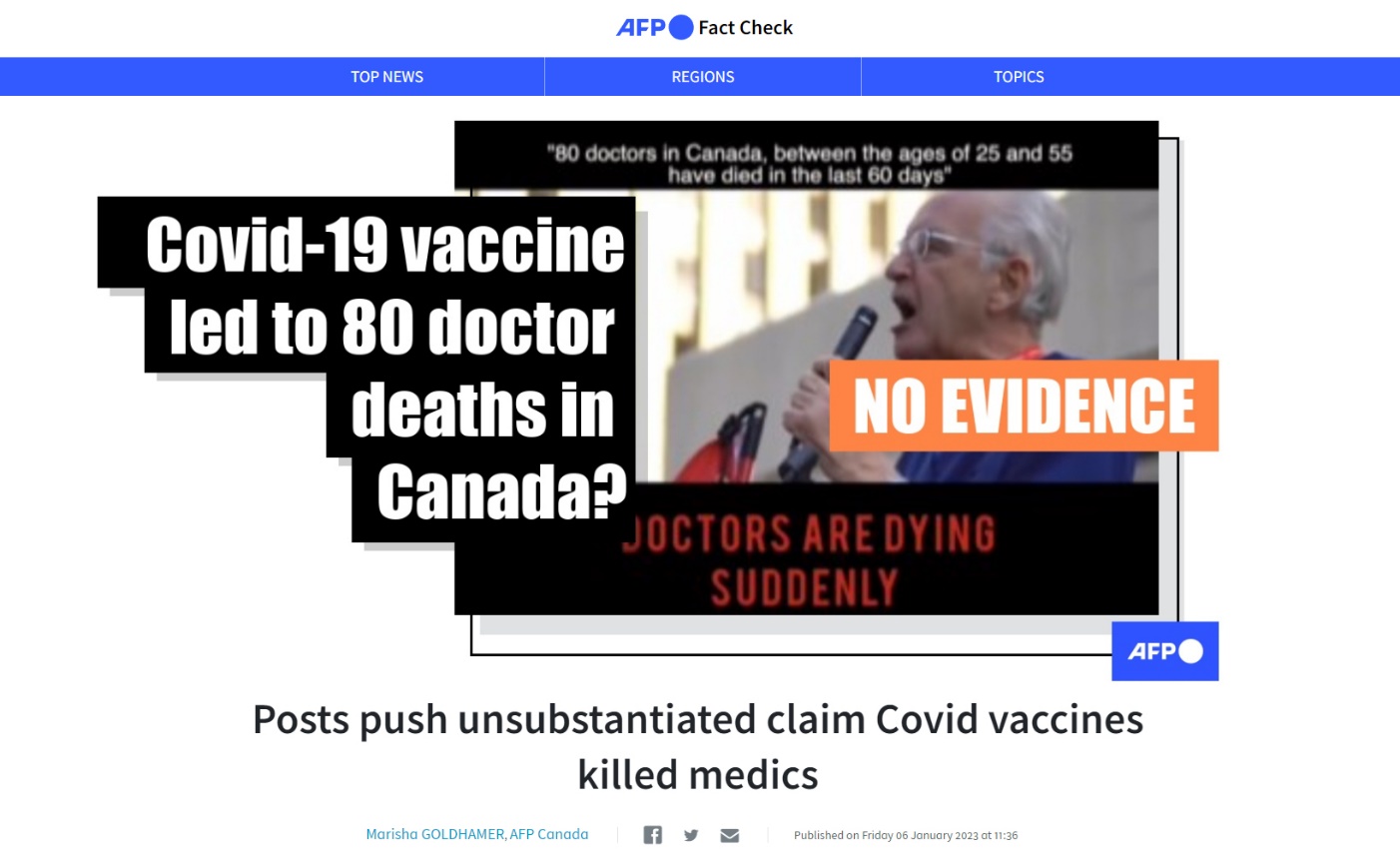 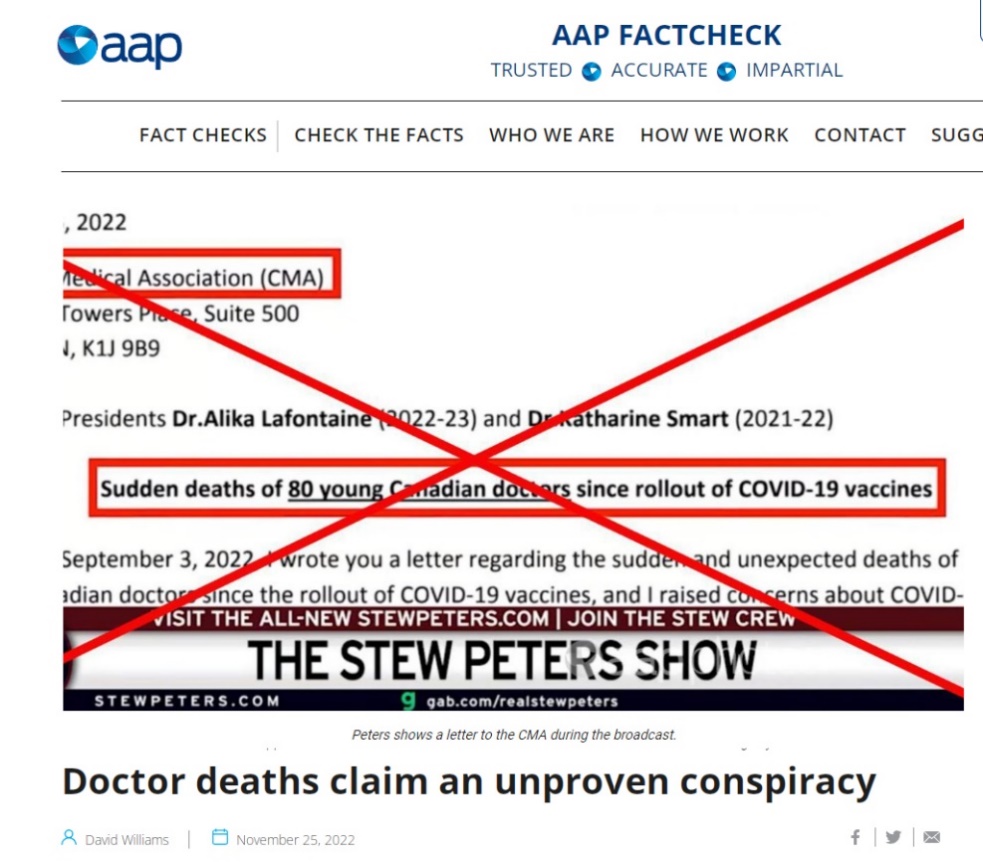 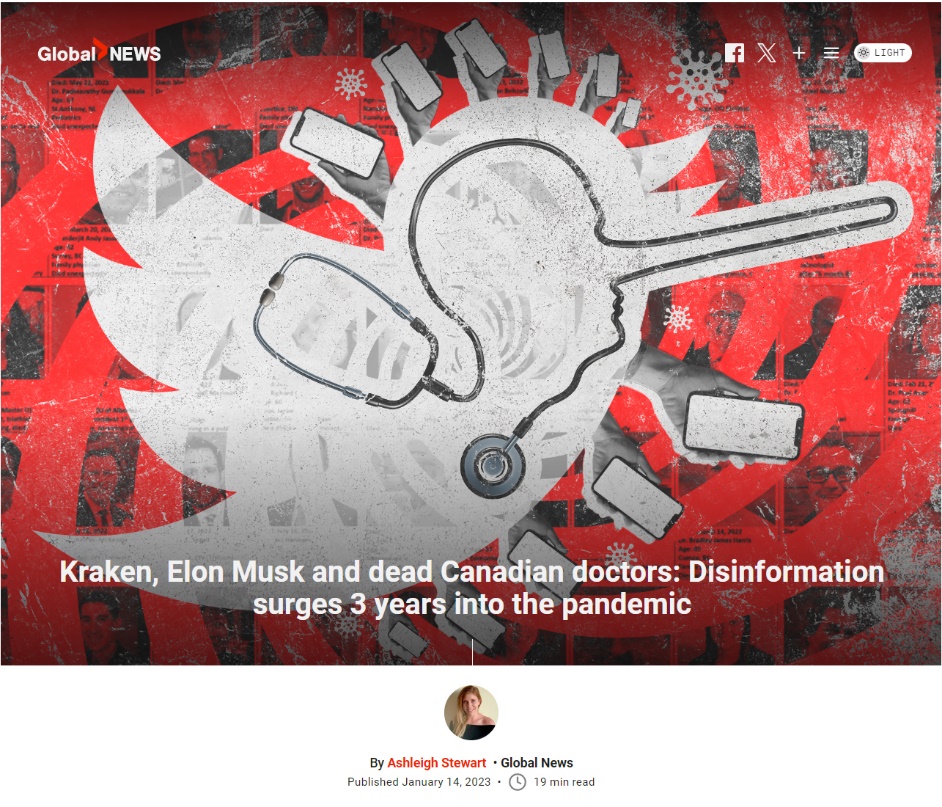 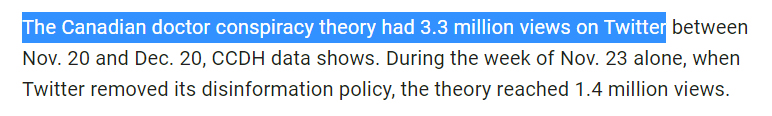 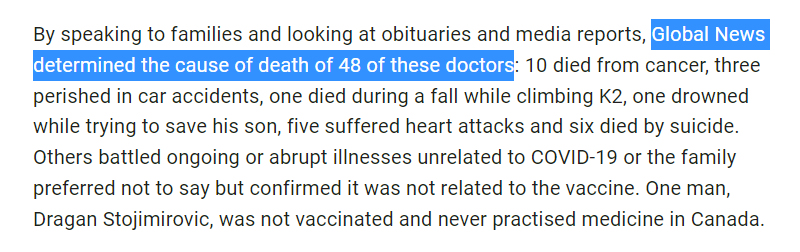 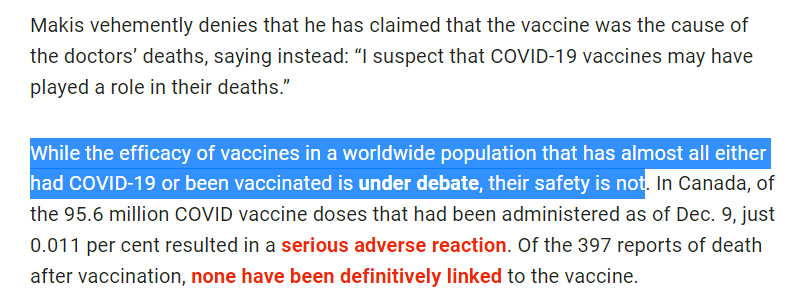 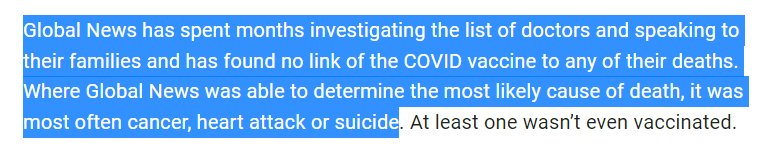 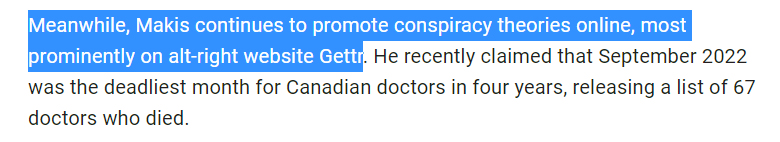 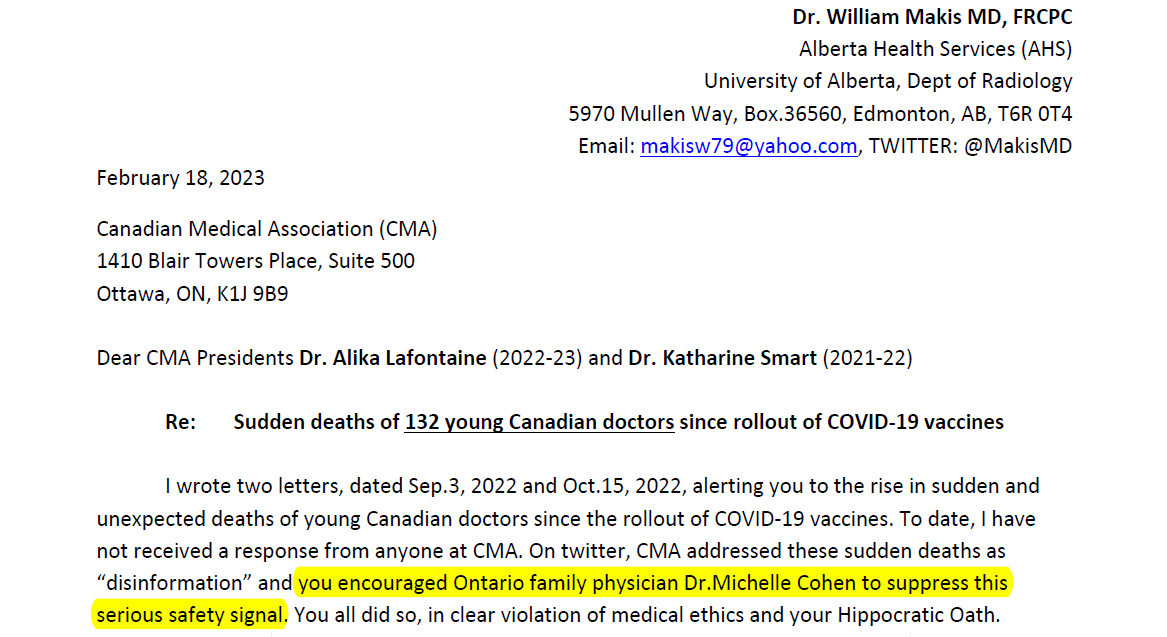 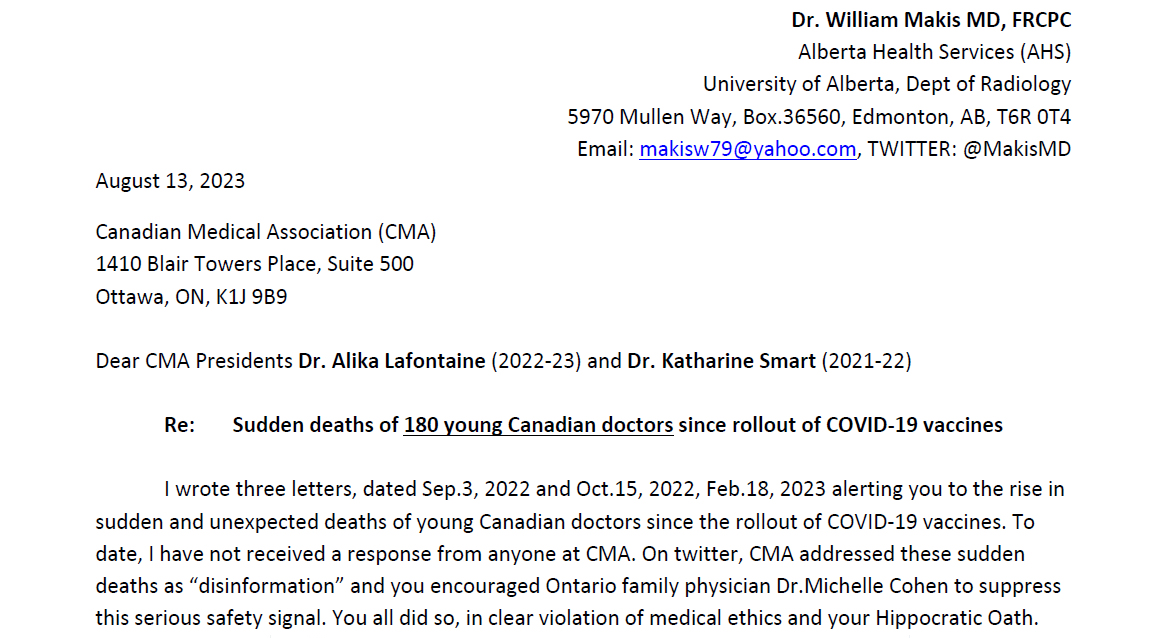 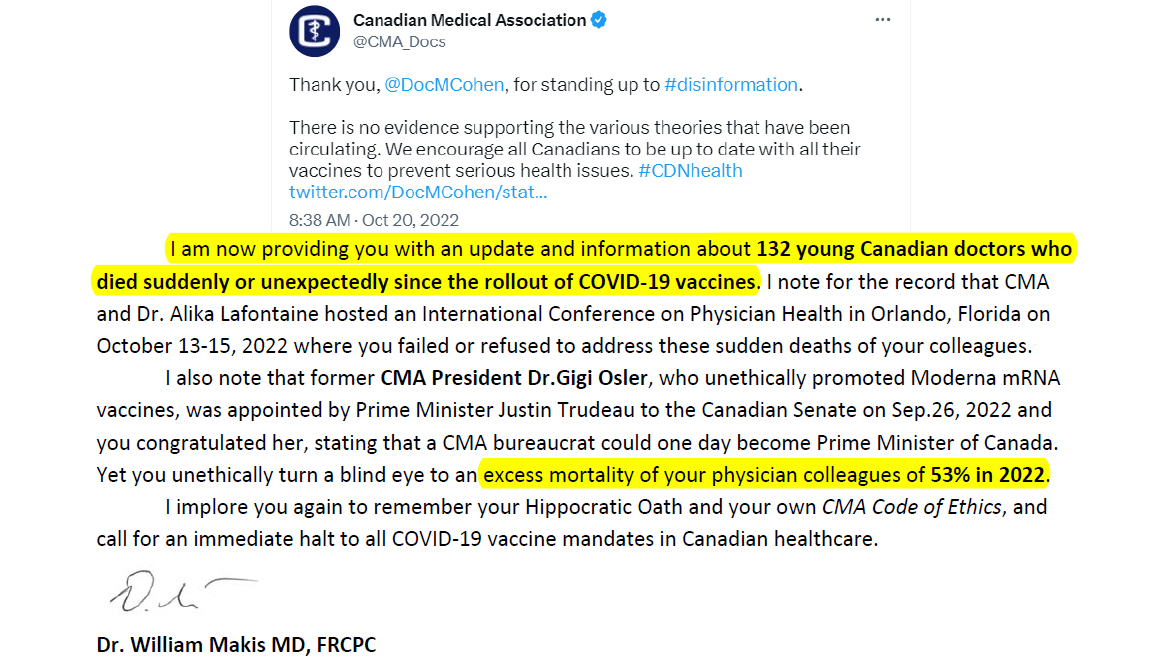 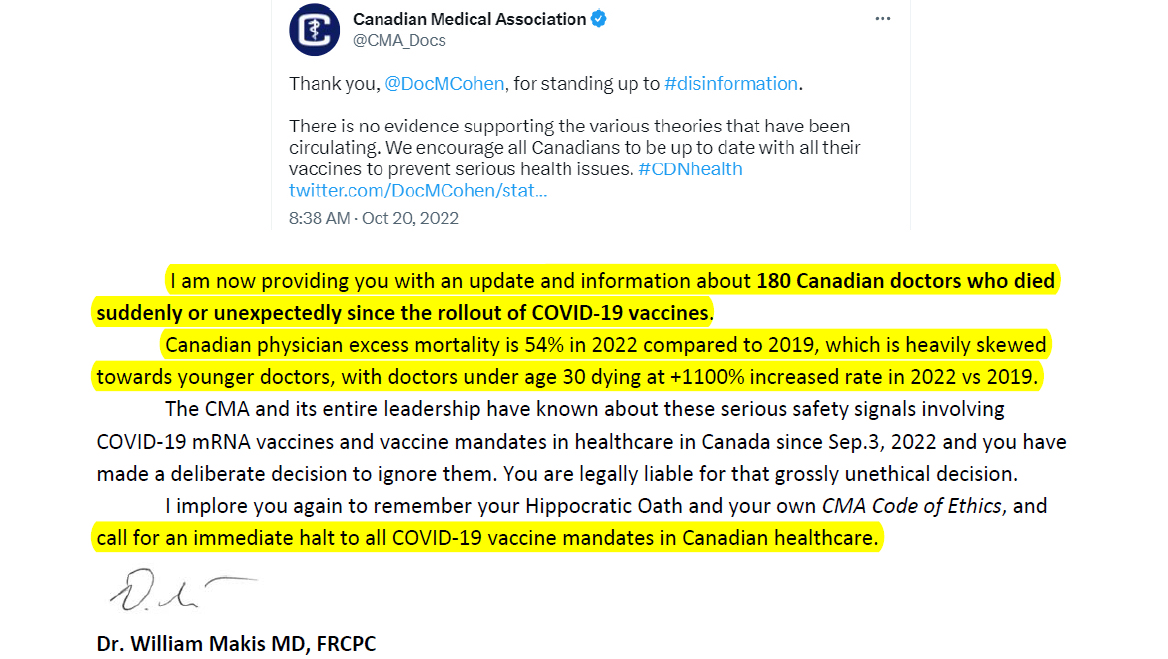 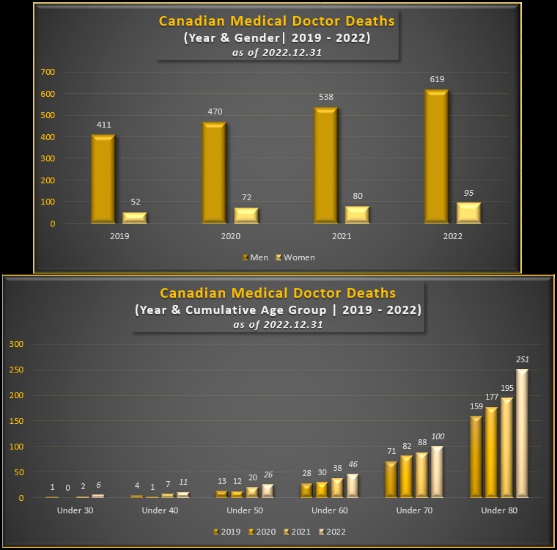 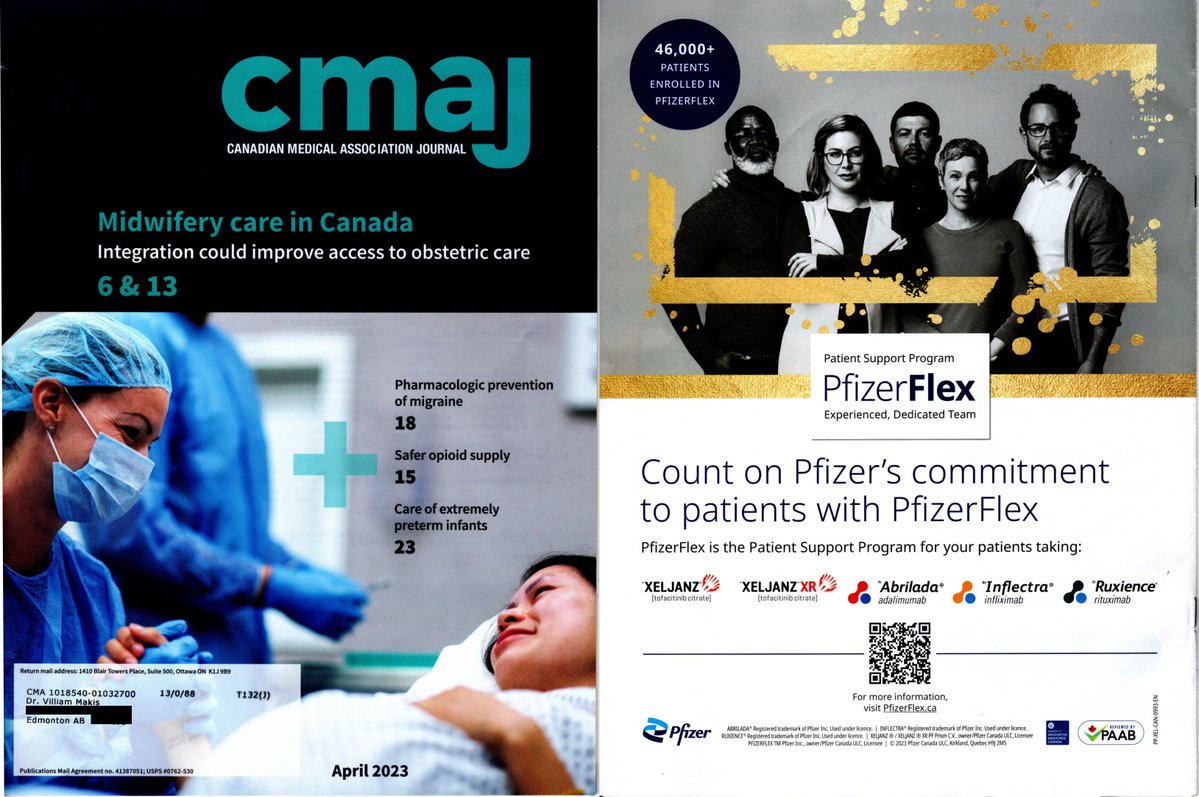 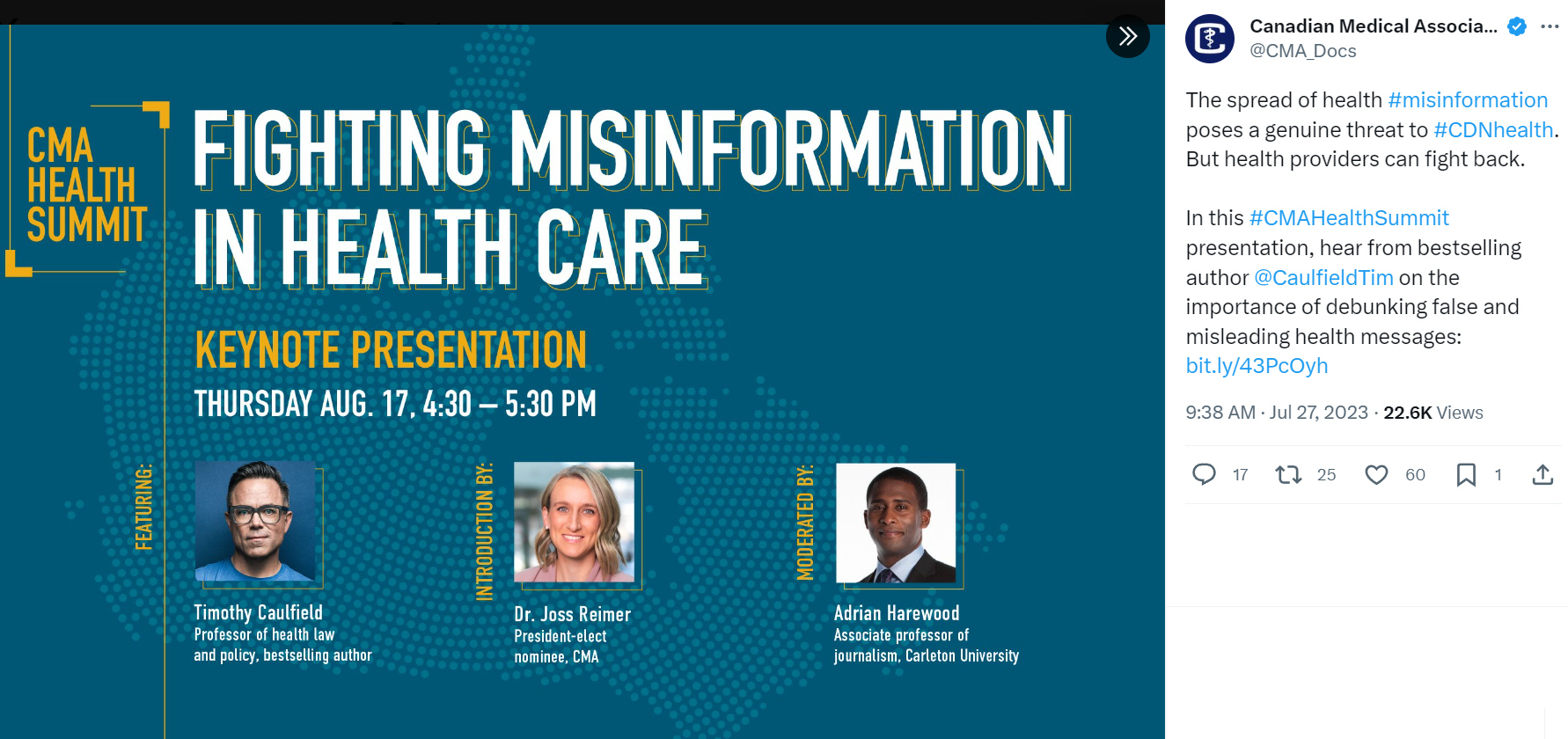 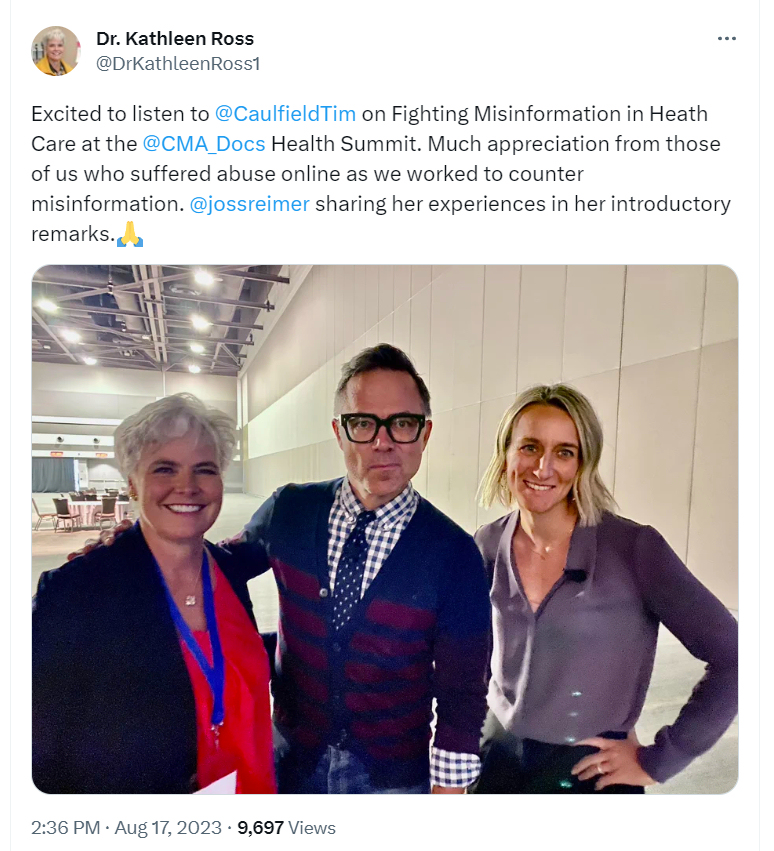 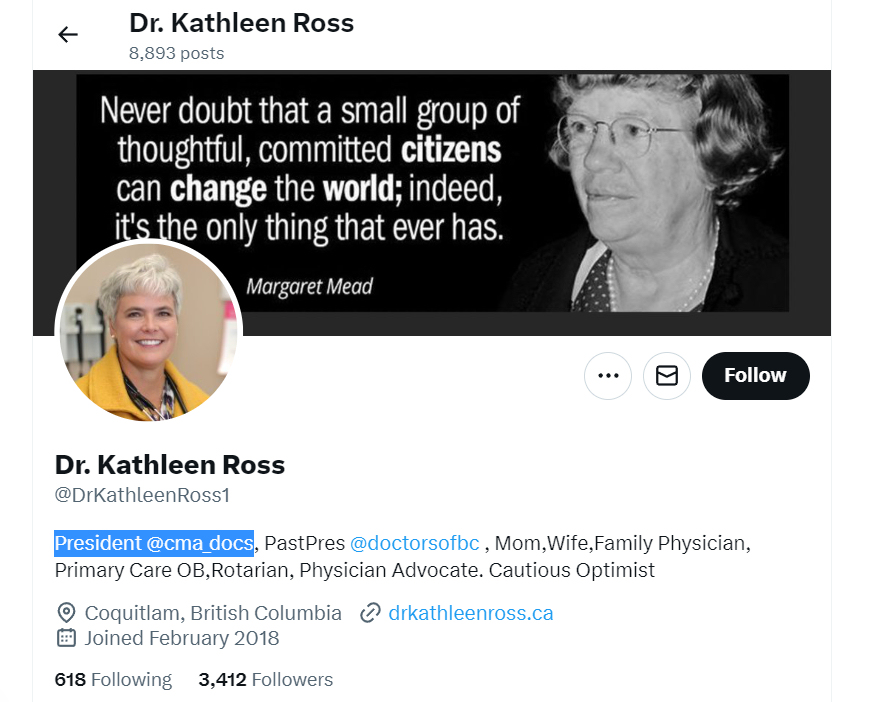 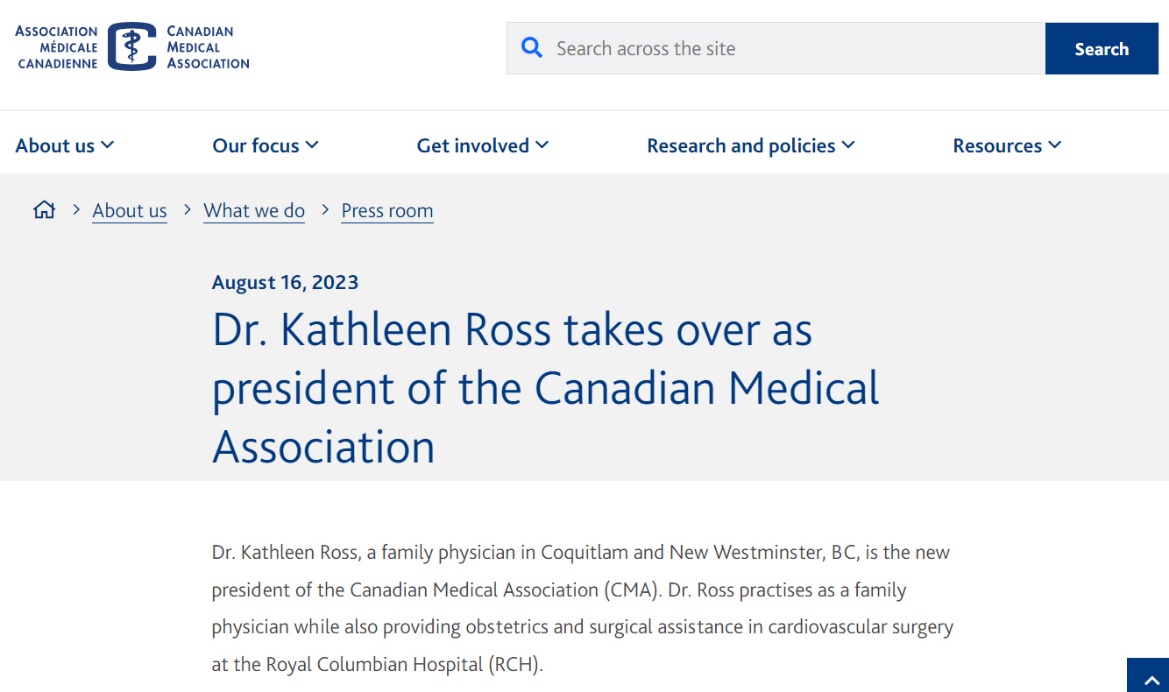 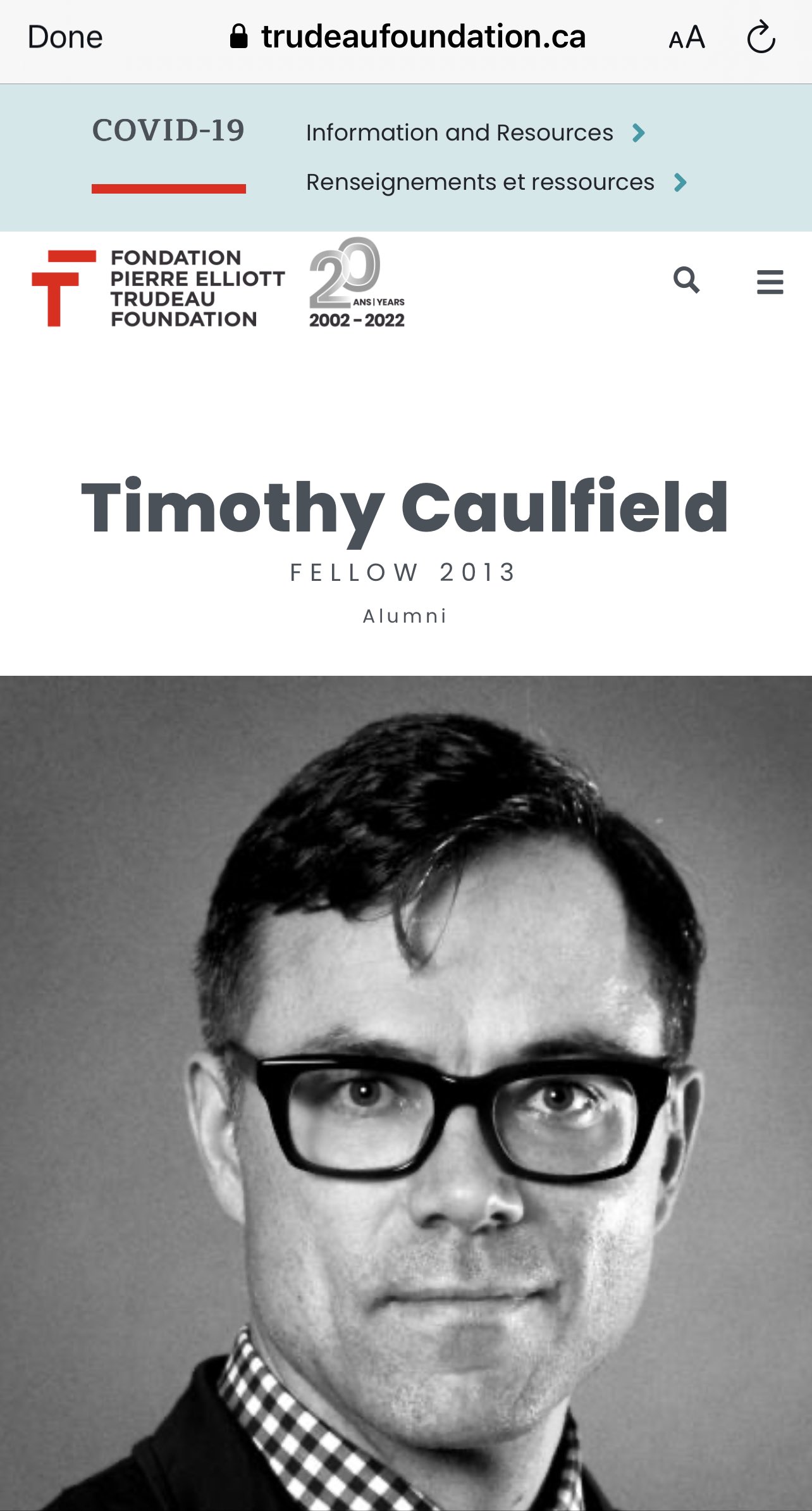 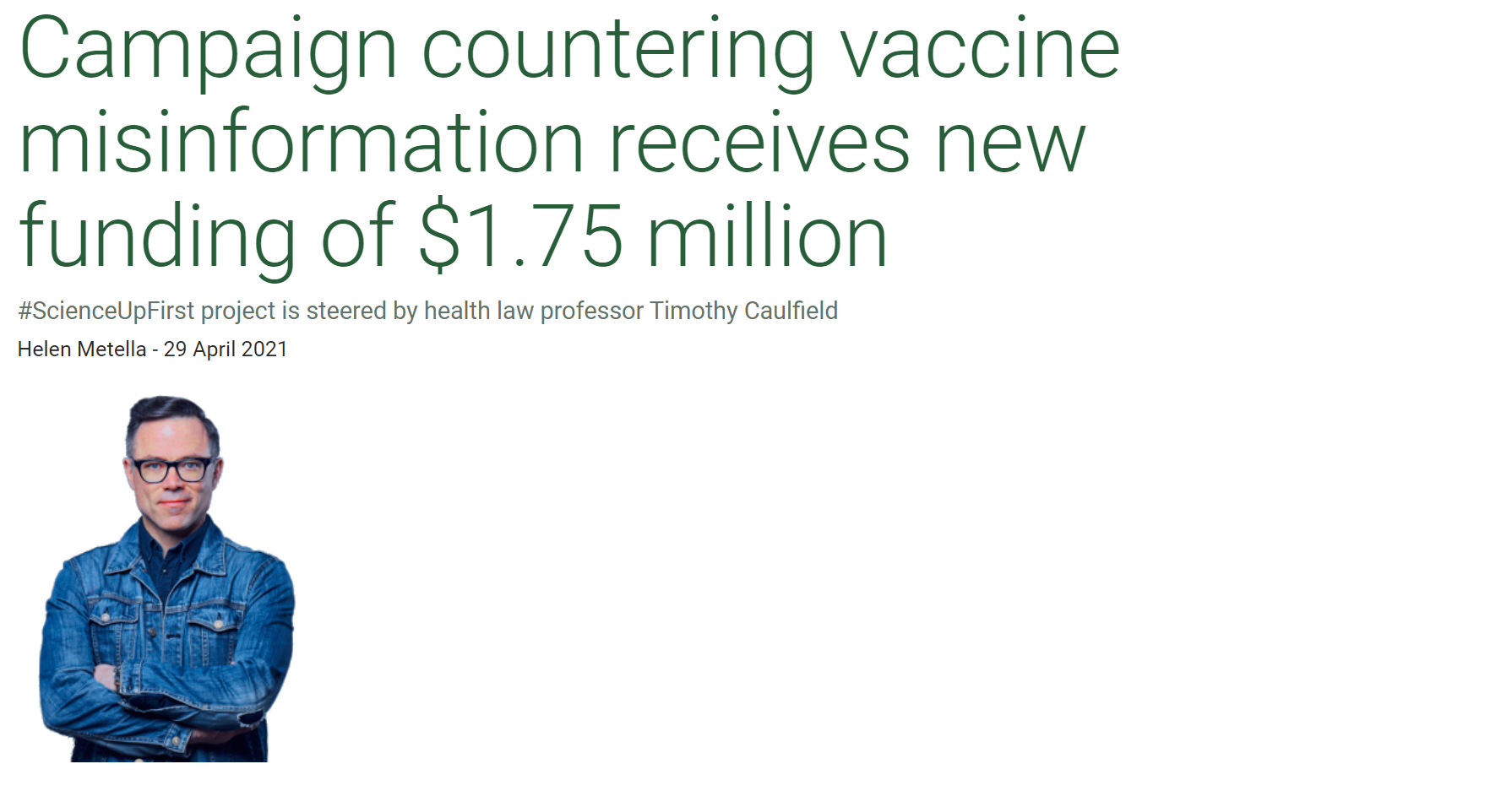 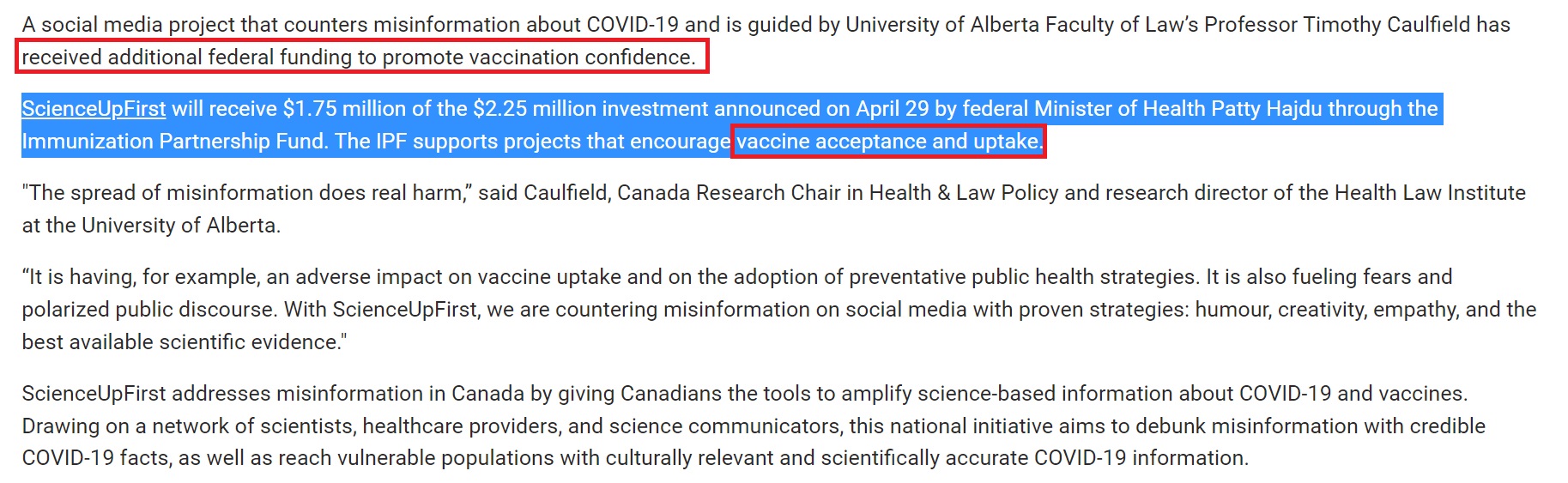 Alberta government deleted COVID-19 Vaccine outcome data during 2021-2022 from alberta.ca
Alberta government deletes COVID-19 Vaccine outcome data
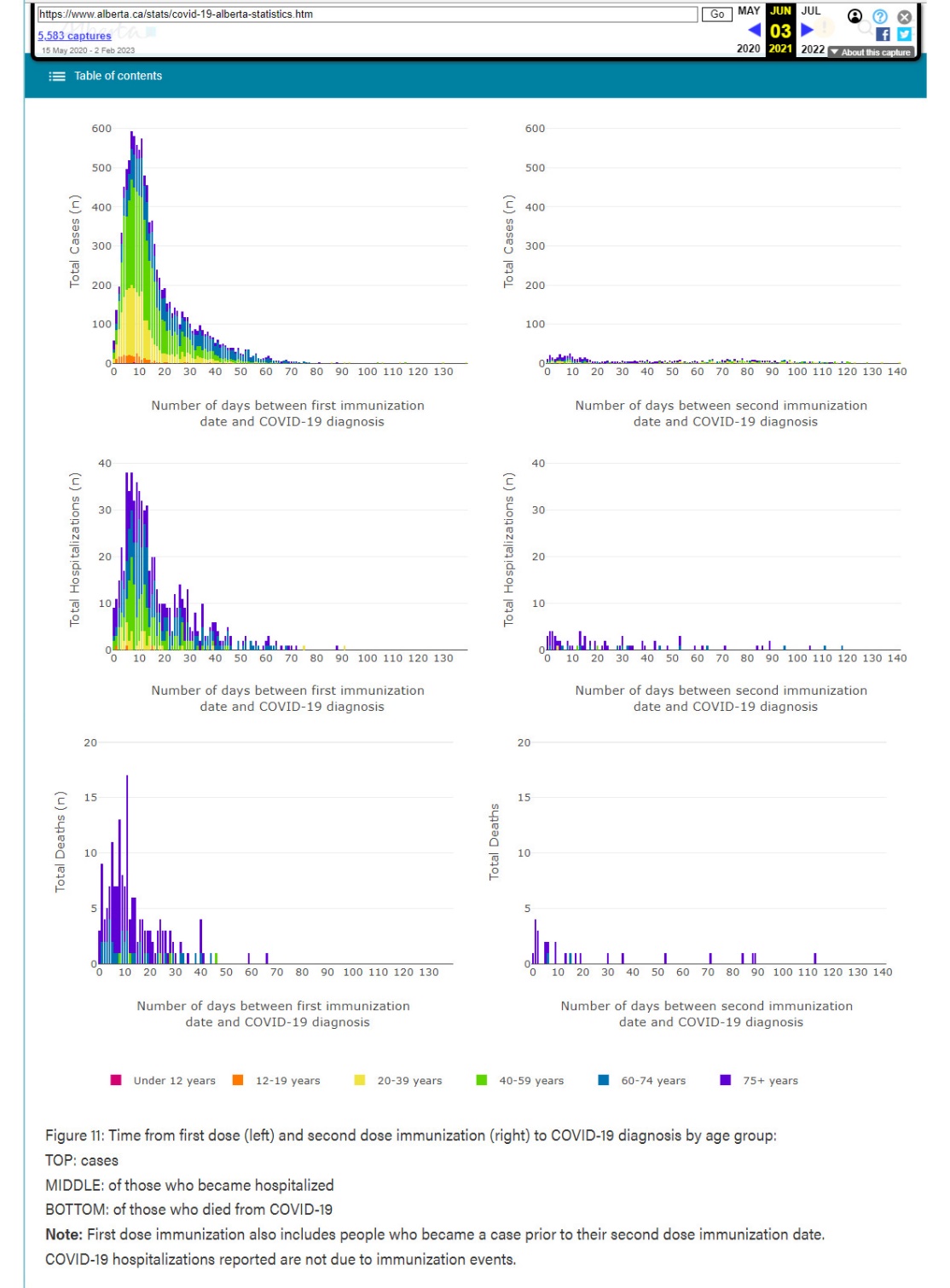 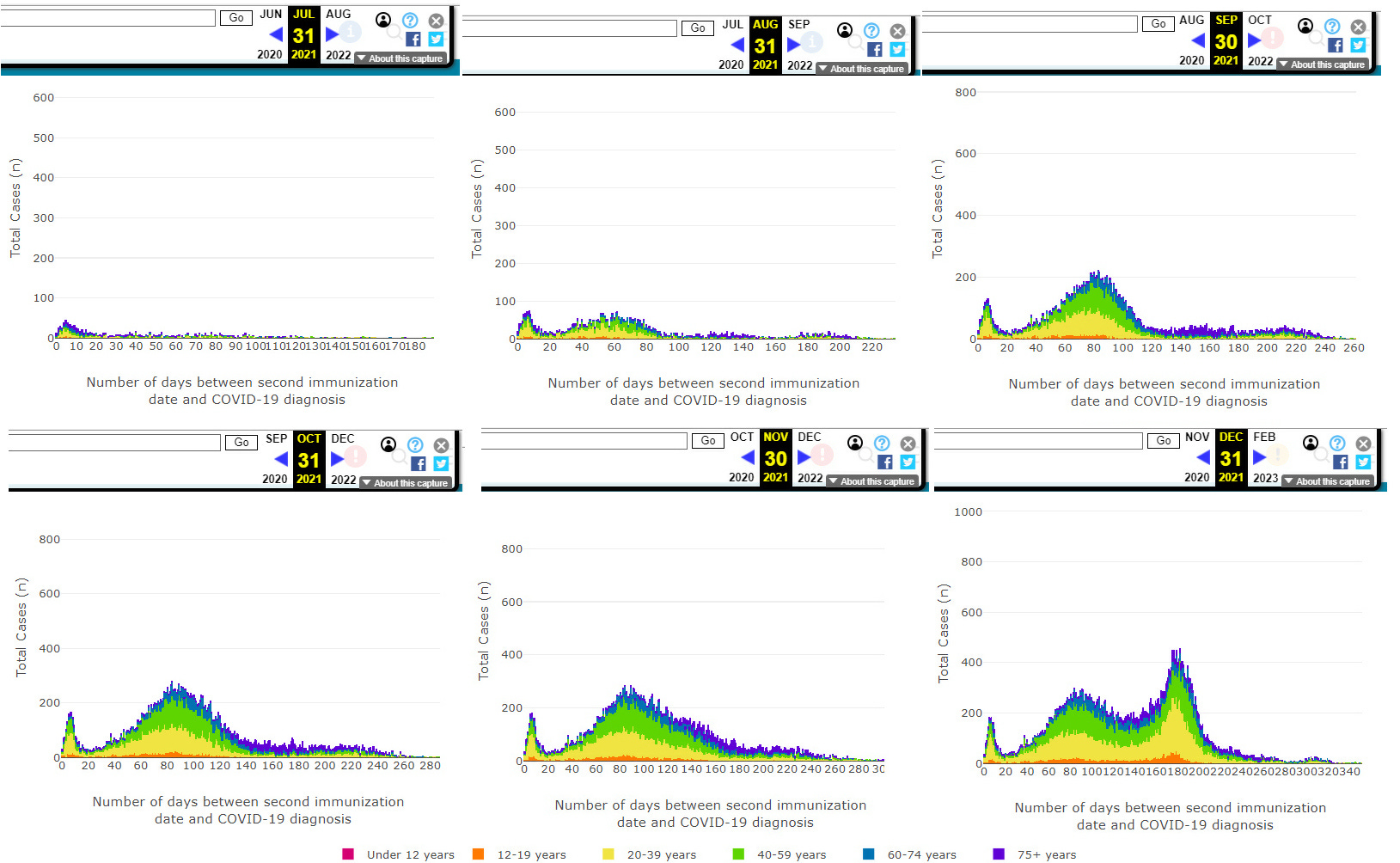 Double vaccinated show evidence of immune system injury which increases over time.
Alberta government deletes COVID-19 Vaccine outcome data
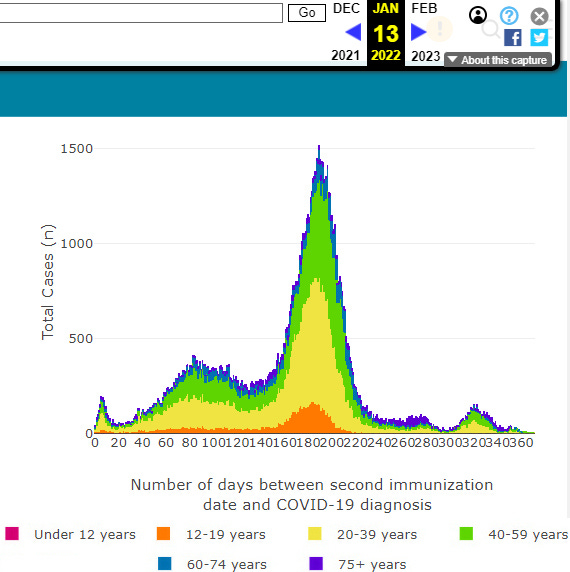 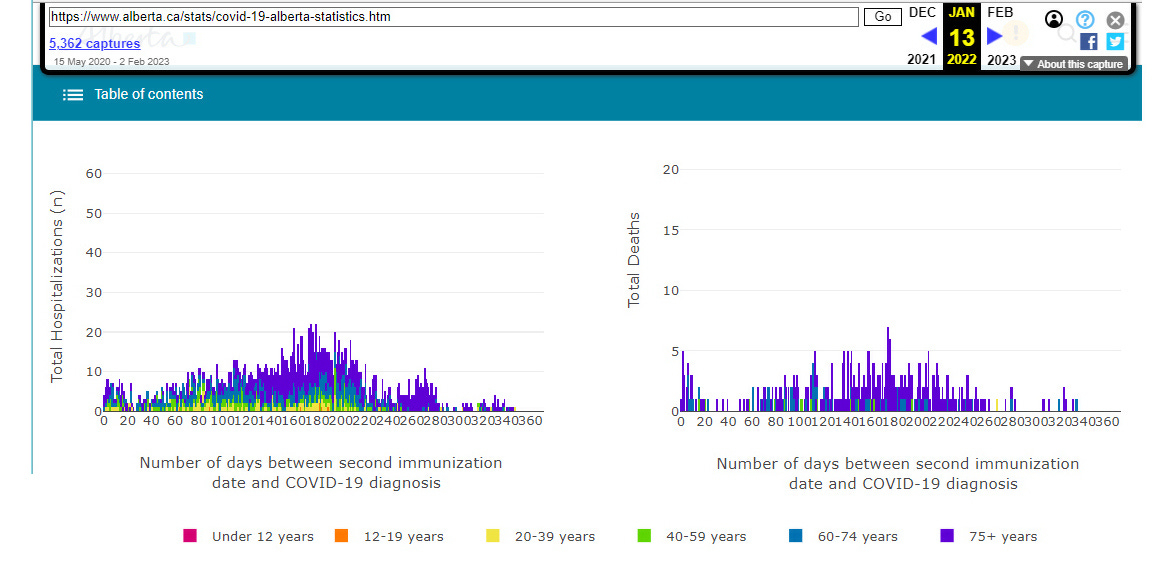 Alberta government deletes COVID-19 Vaccine outcome data
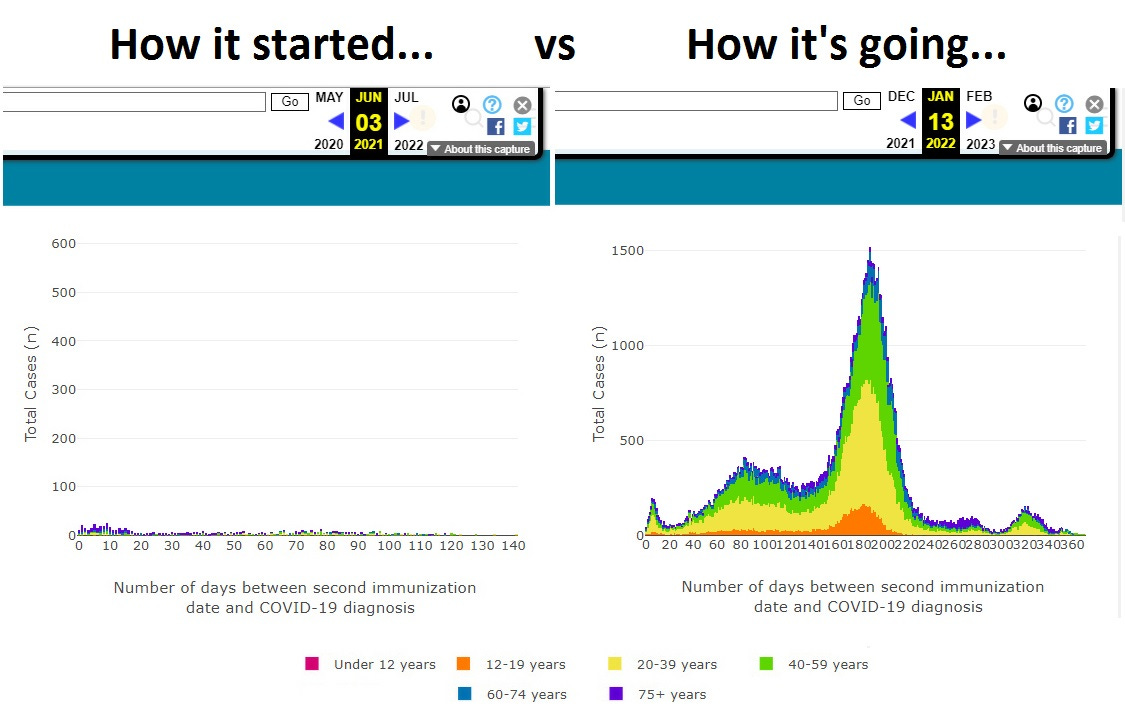 Figure 11 was deleted by Alberta government on January 14, 2022
Alberta government deletes COVID-19 Vaccine outcome data
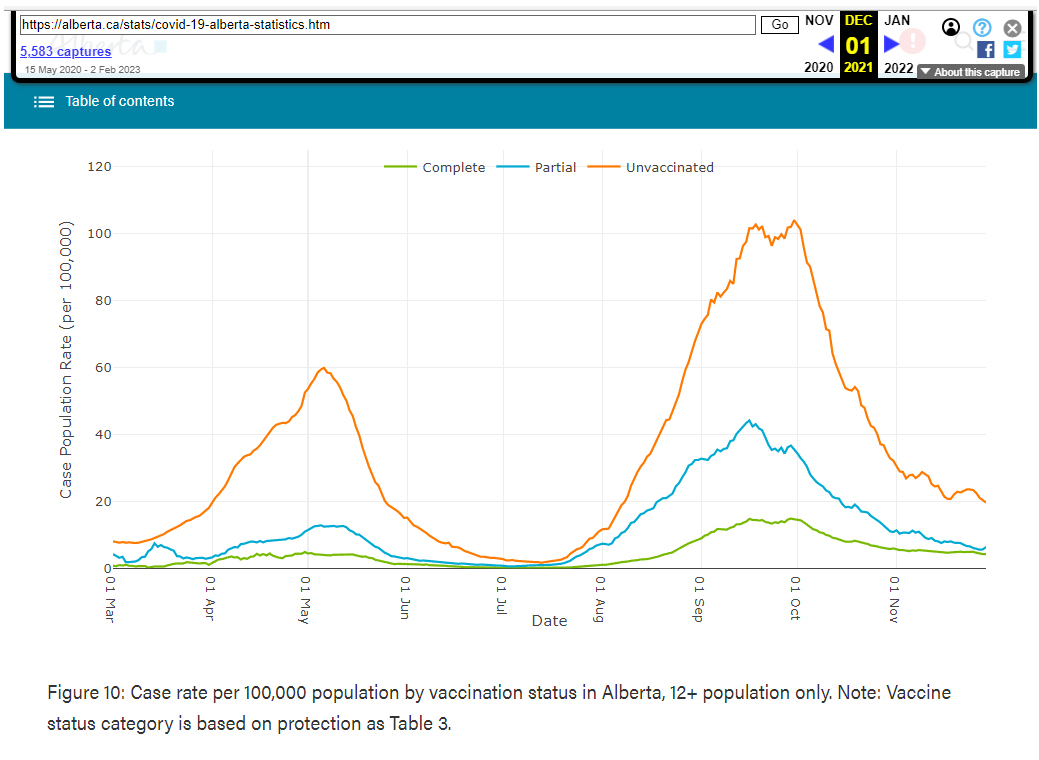 Alberta government deletes COVID-19 Vaccine outcome data
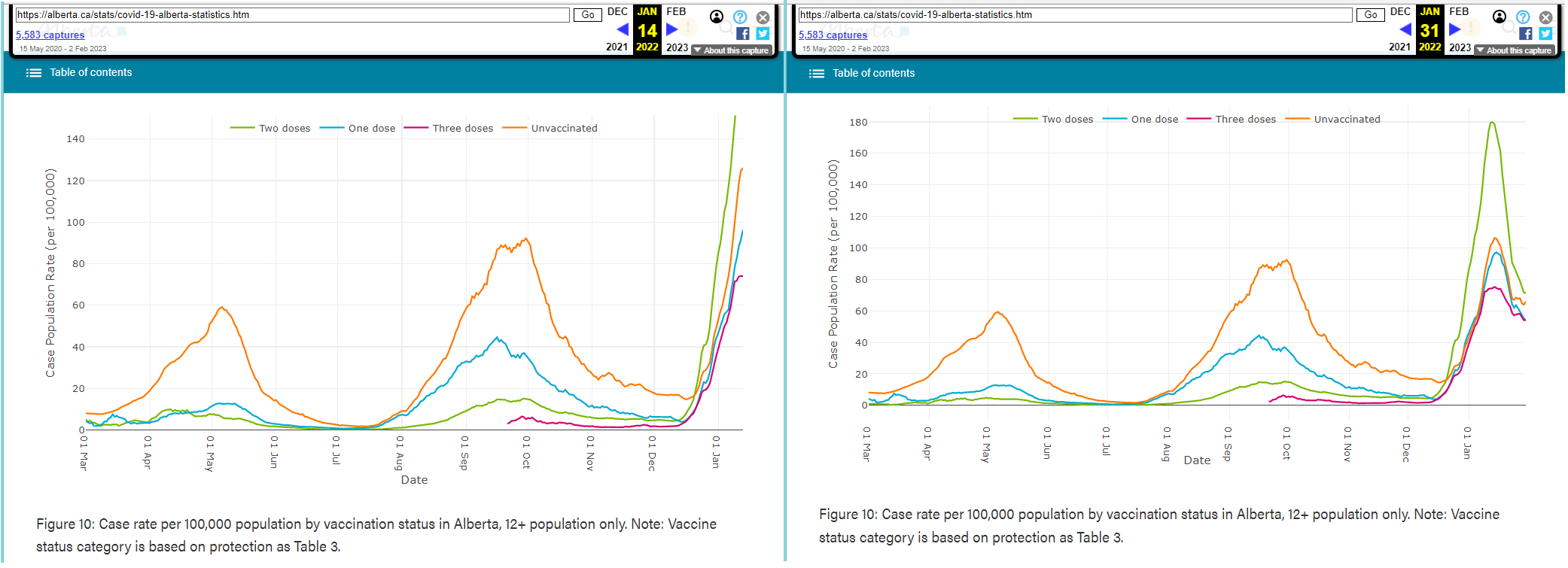 Alberta government deletes COVID-19 Vaccine outcome data
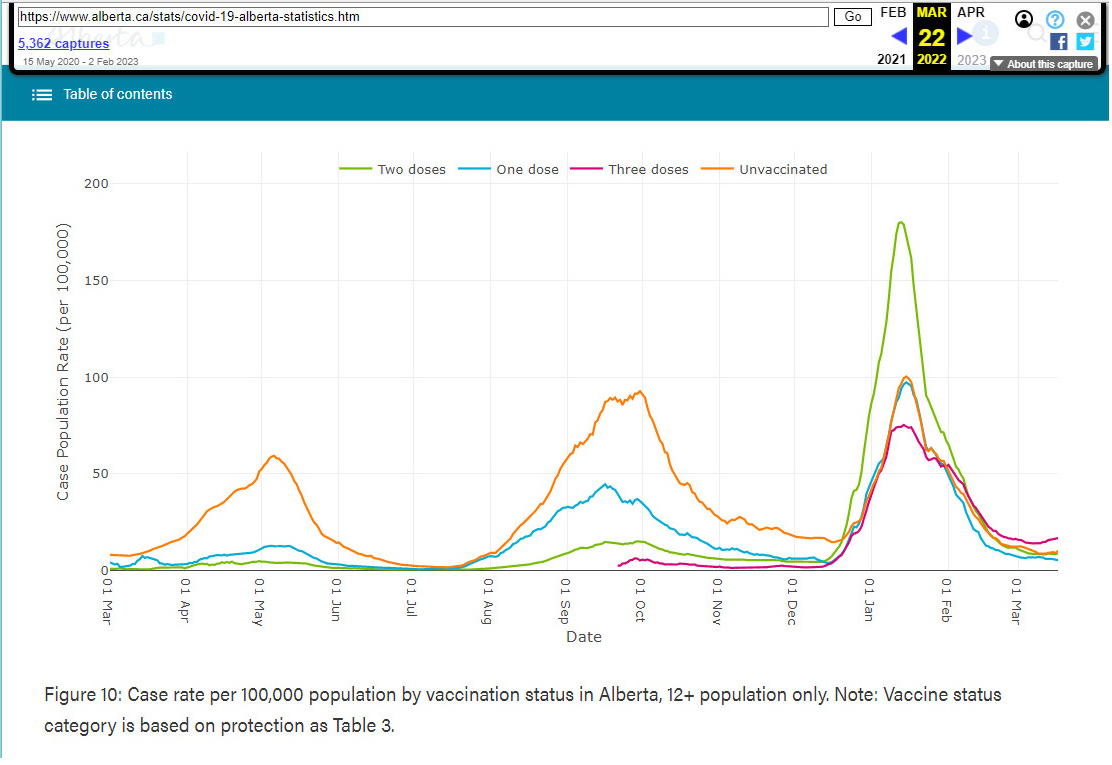 Figure 10 was deleted by Alberta government on March 23, 2022
Alberta government deletes COVID-19 Vaccine outcome data
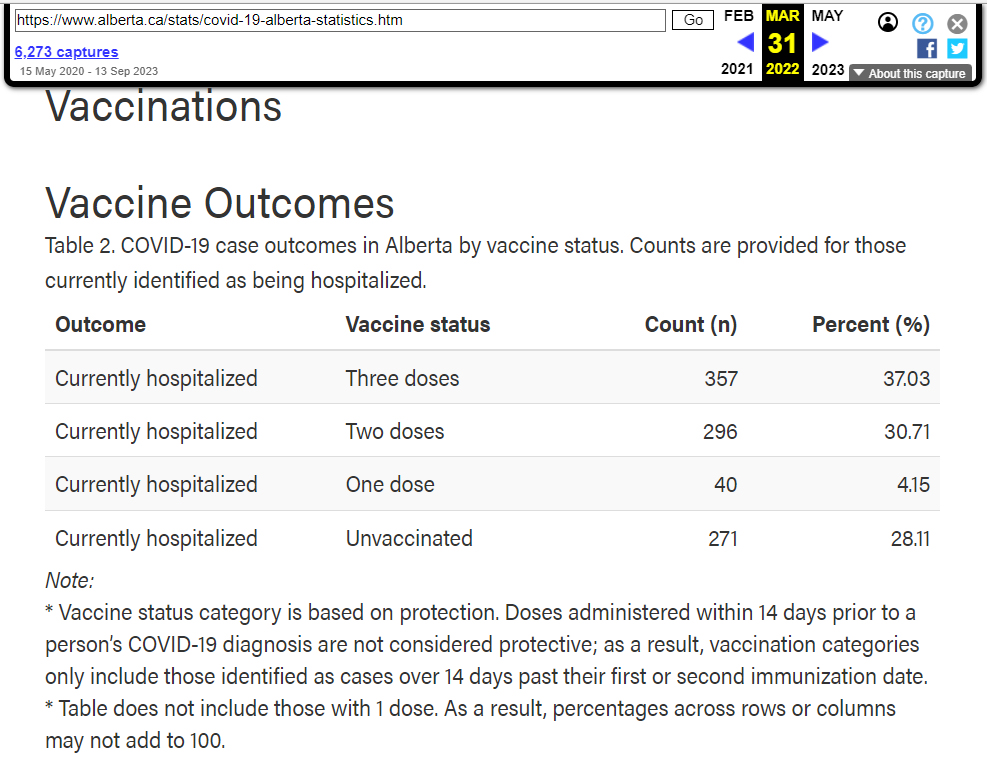 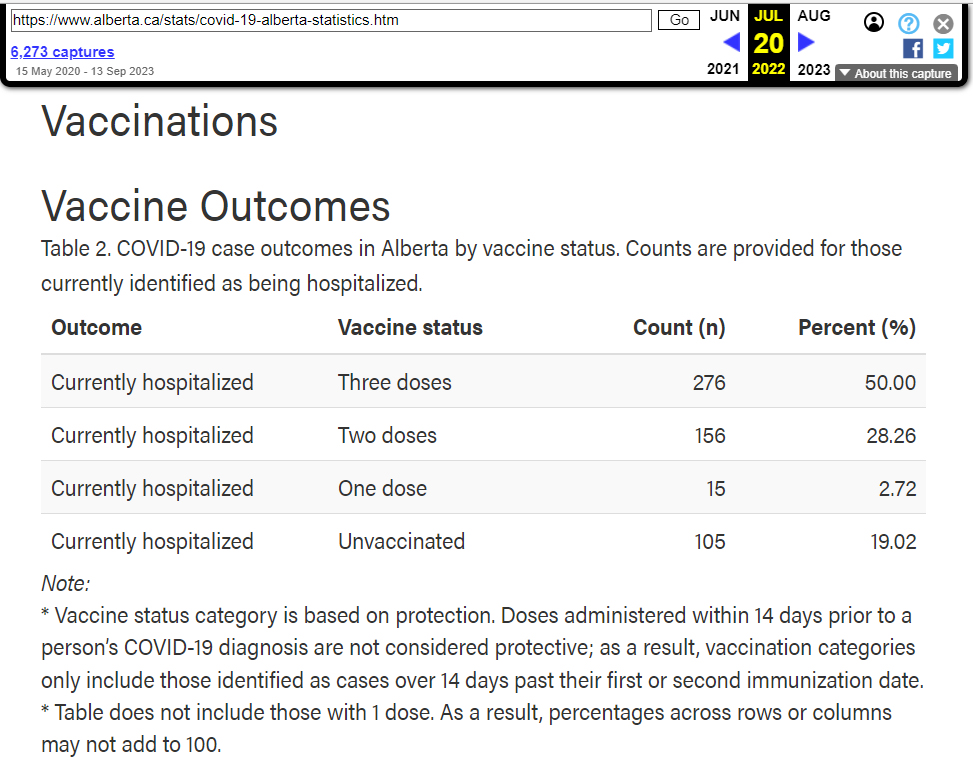 Table 2 was deleted by Alberta government on July 21, 2022 
(81% of hospitalized were vaccinated up from 72% in Mar.31, 2022)
Alberta government deletes COVID-19 Vaccine outcome data
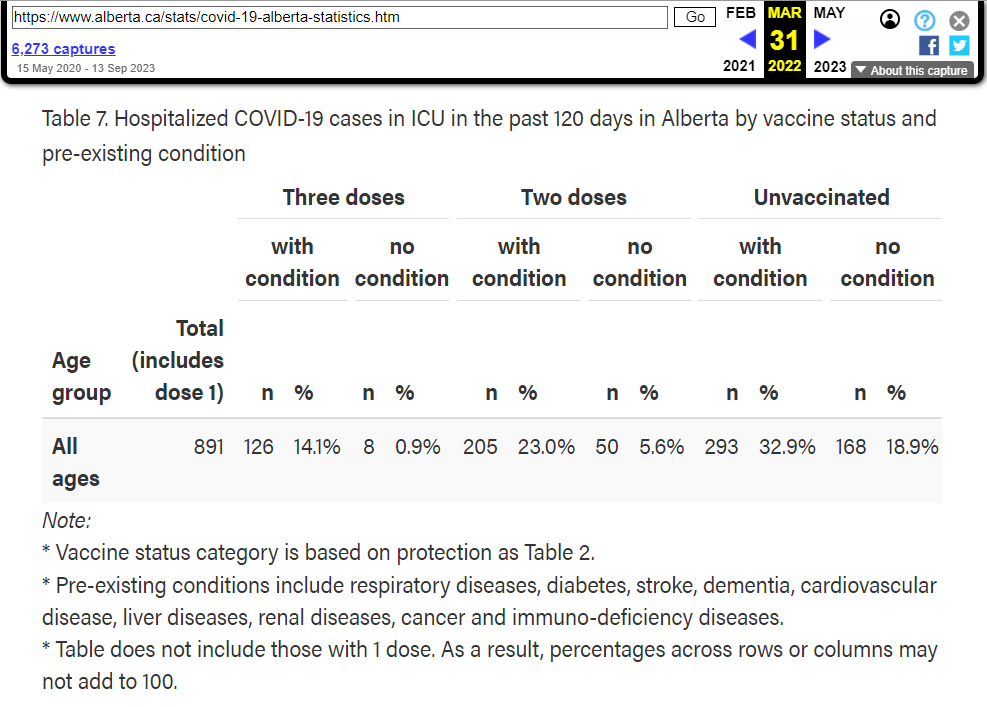 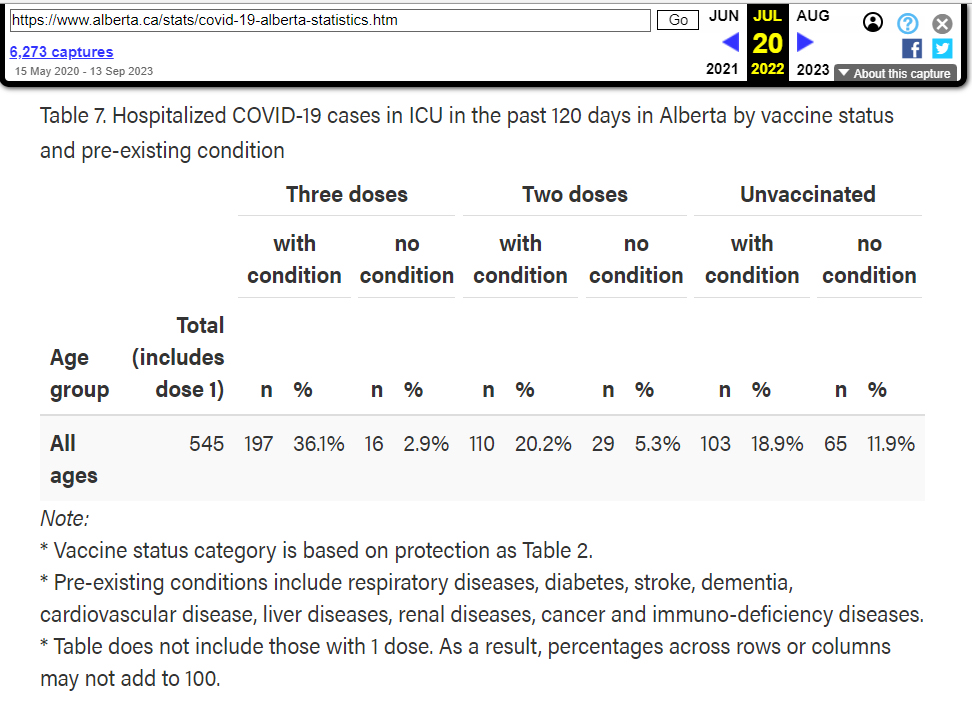 Table 7 was deleted by Alberta government on July 21, 2022 (69.2% of ICU were vaccinated up from 48.2% in March 31, 2022)
Alberta government deletes COVID-19 Vaccine outcome data
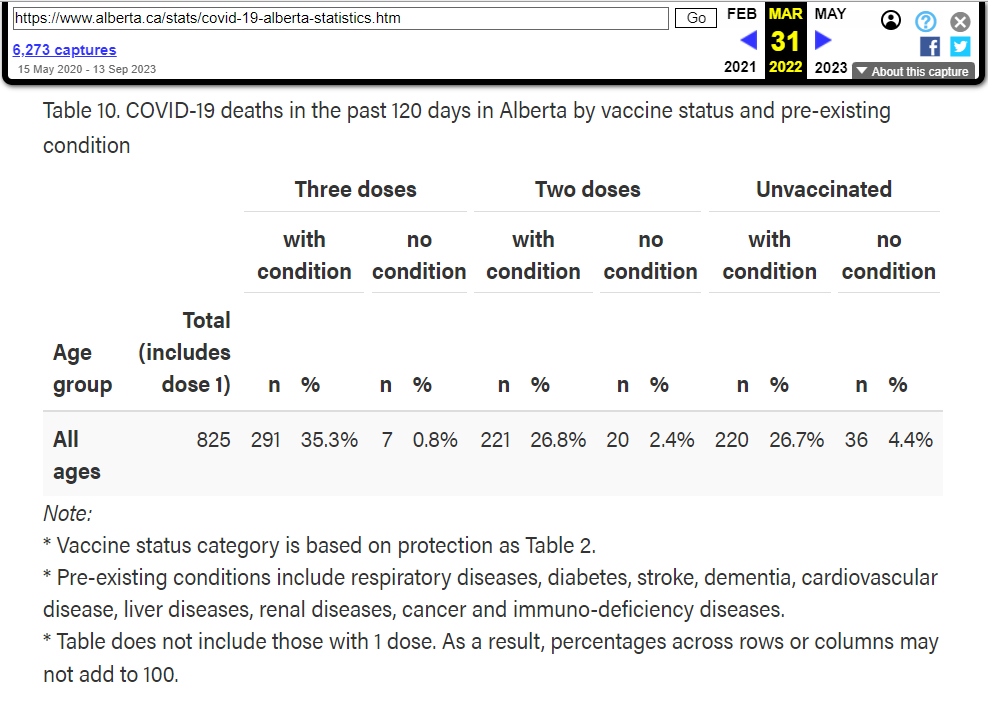 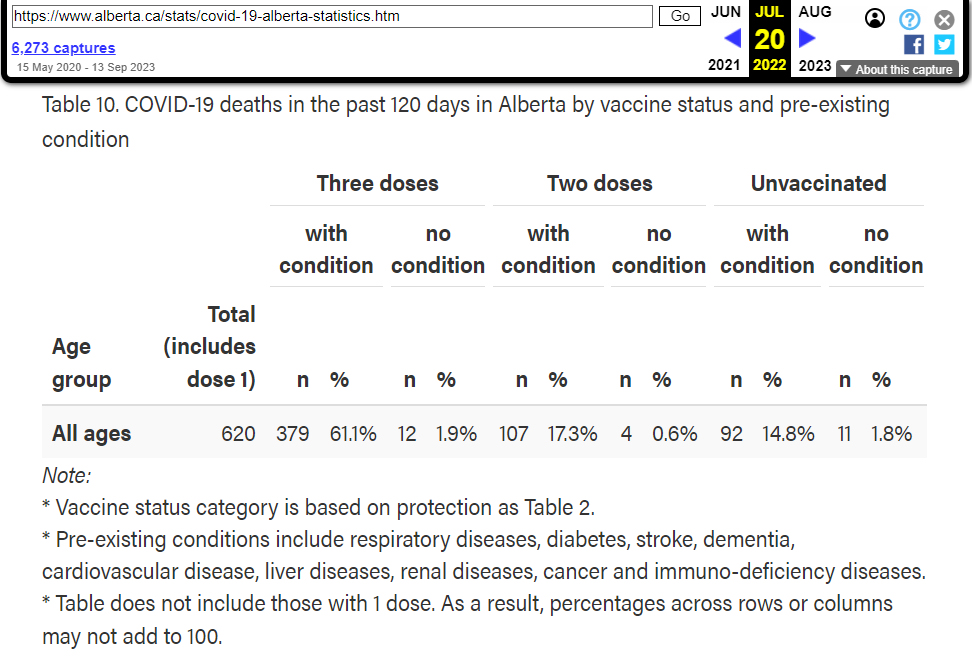 Table 10 was deleted by Alberta government on July 21, 2022 (83.4% deaths were vaccinated up from 68.9% in March 31, 2022)
BC government deletes COVID-19 Vaccine outcome data
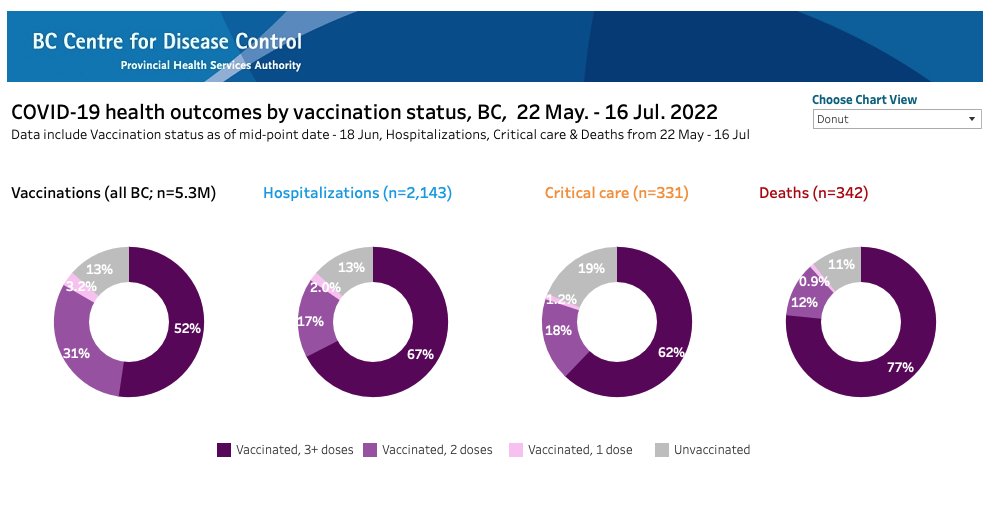 Data Deleted by BC government on July 28, 2023 (89% deaths were vaccinated)
BC government deletes COVID-19 Vaccine outcome data
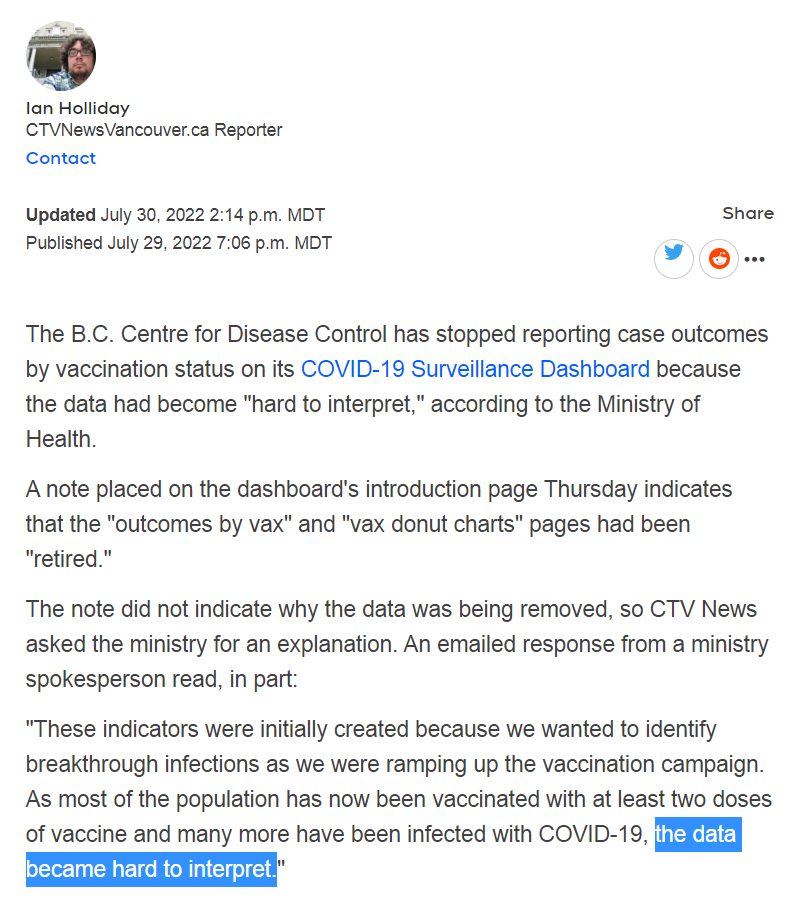 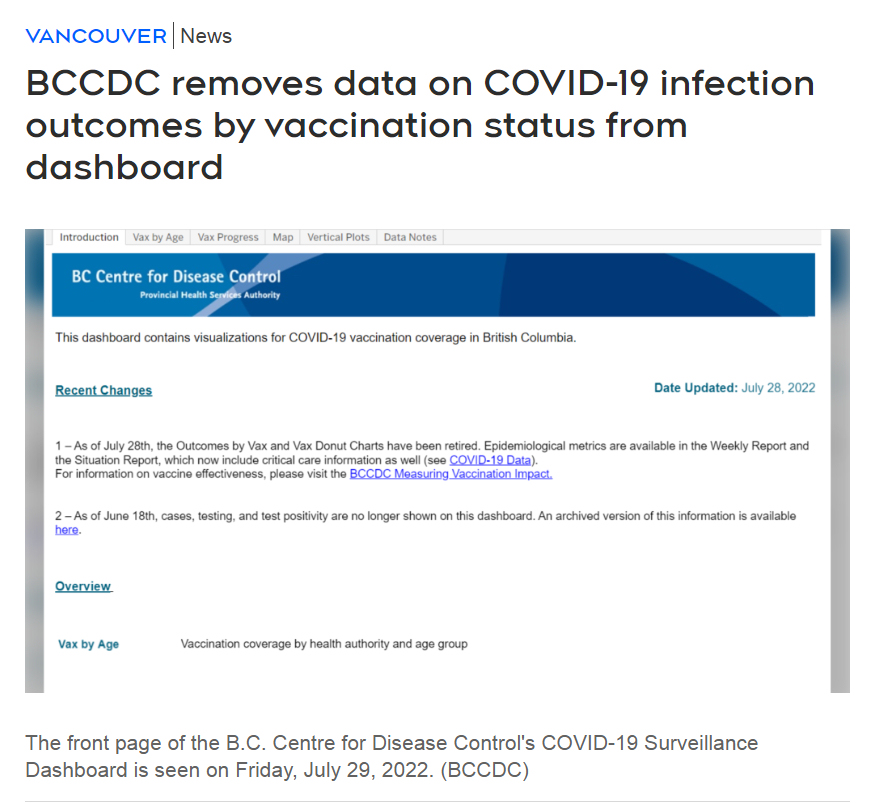 COVID-19 mRNA Vaccine induced Turbo Cancers
mRNA vaccine induced Turbo Cancer
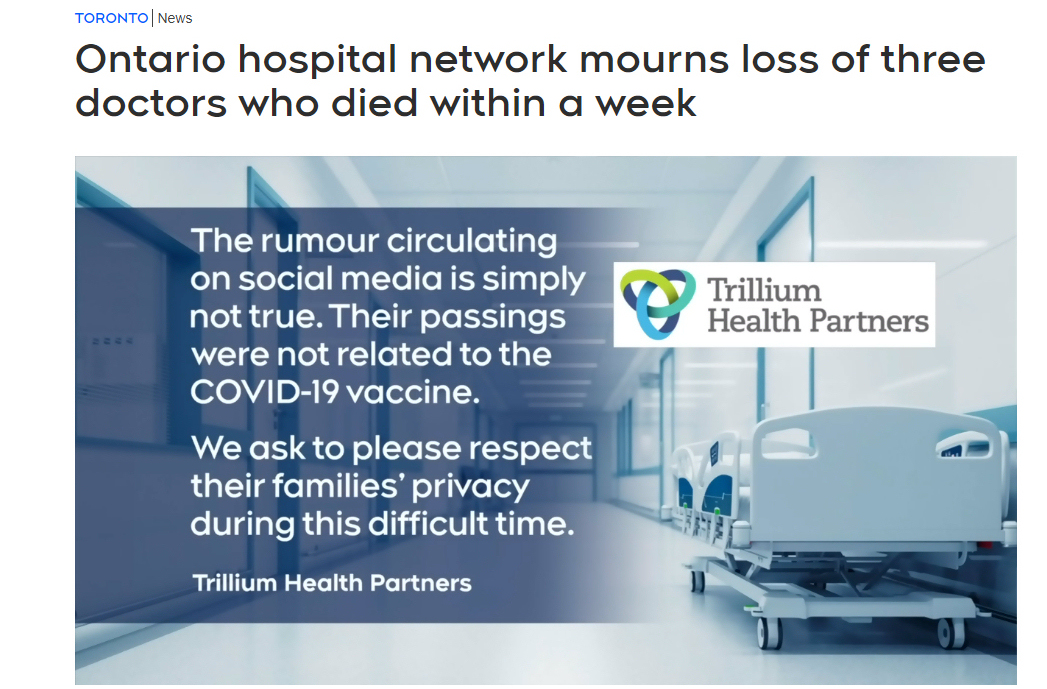 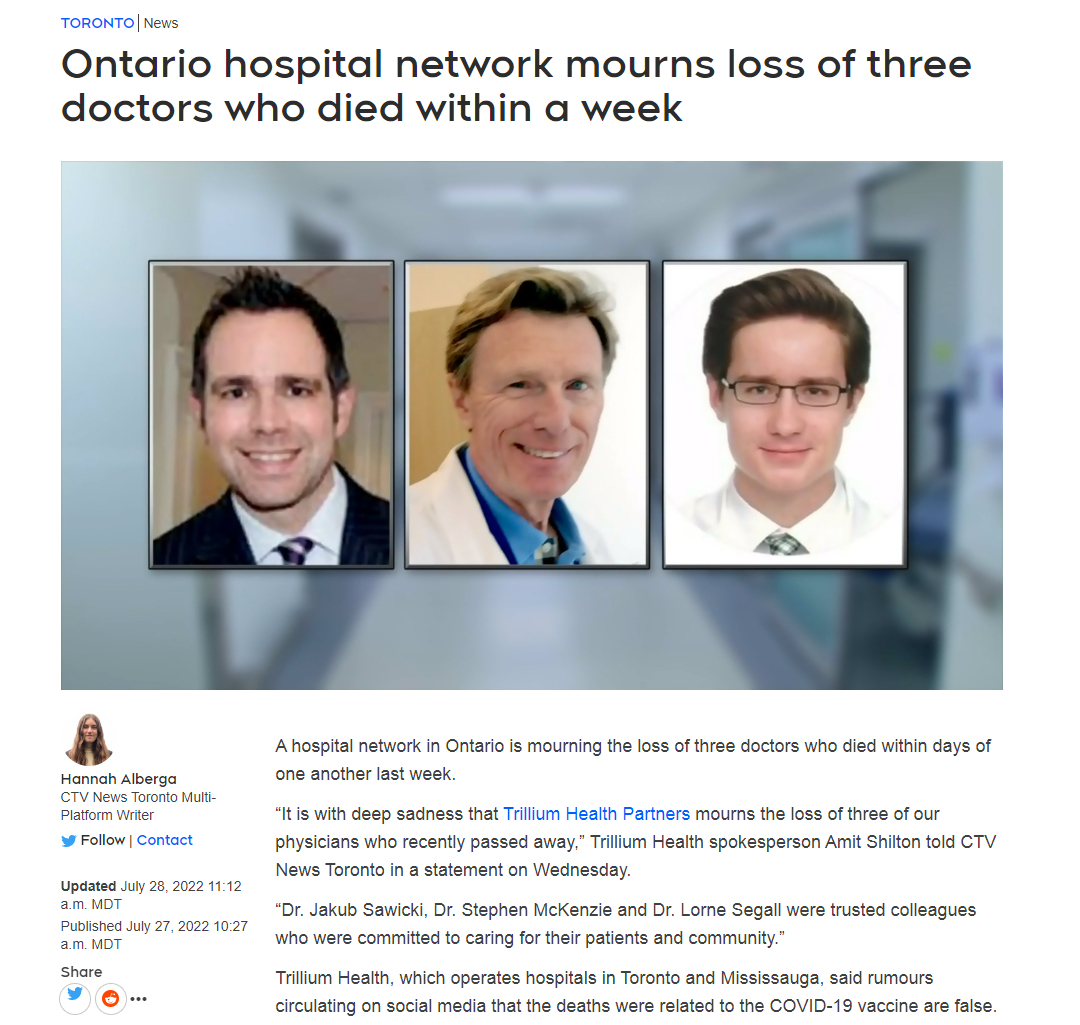 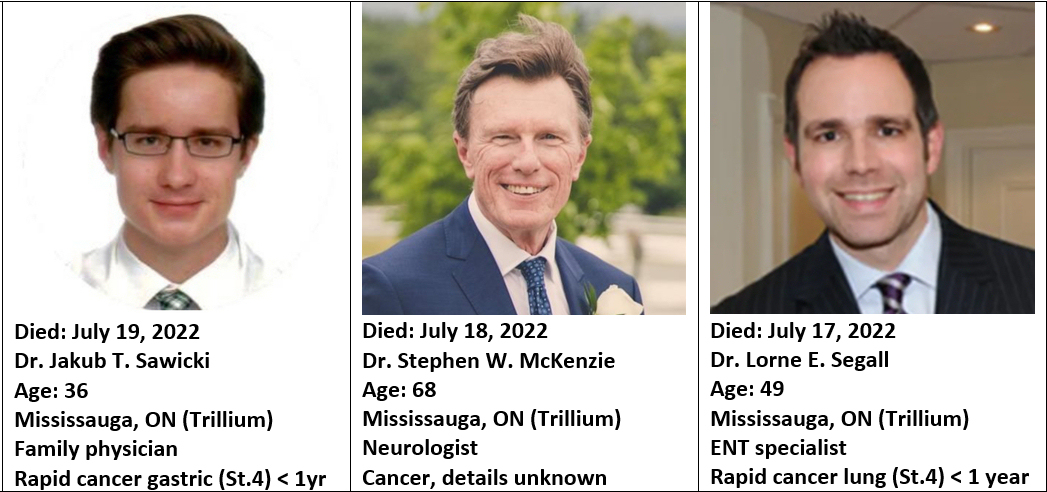 COVID-19 vaccine induced Turbo Cancer
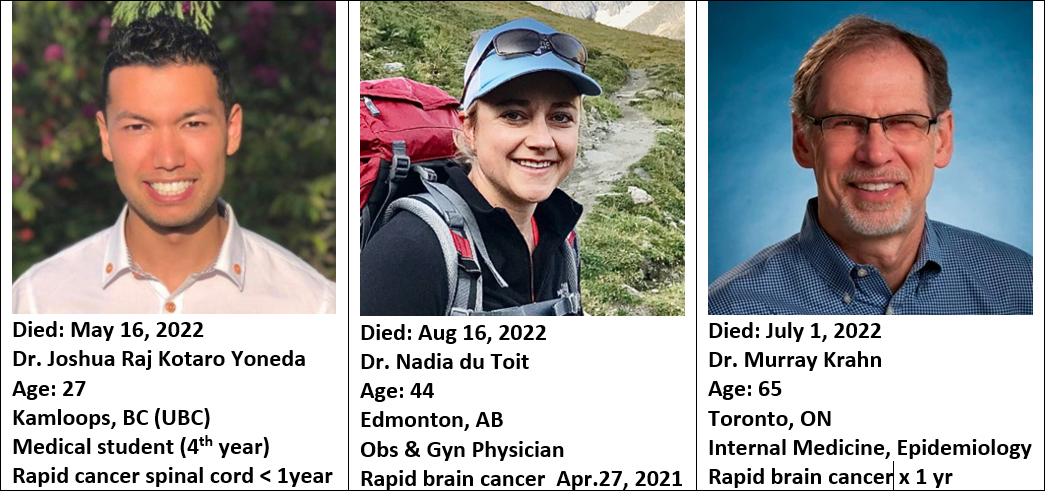 Turbo Cancer
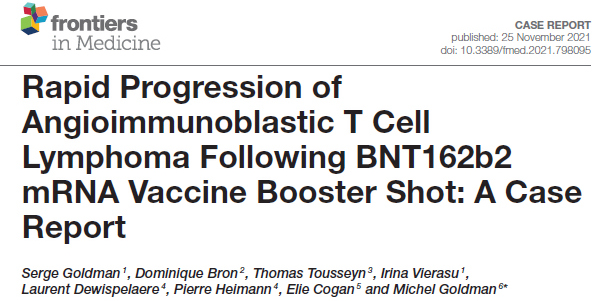 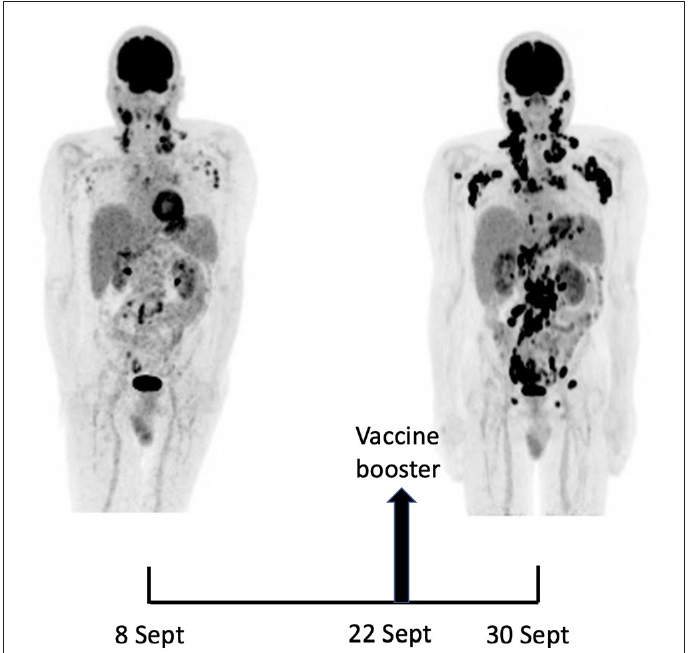 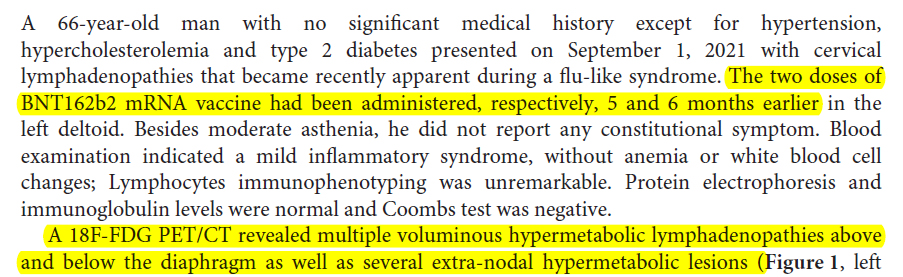 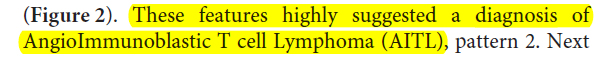 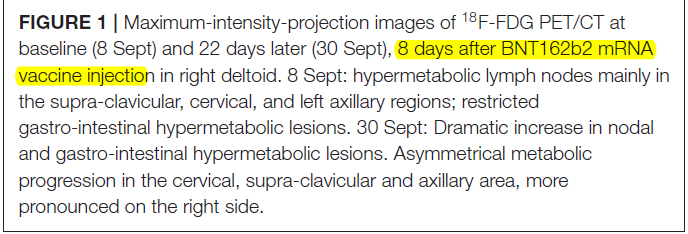 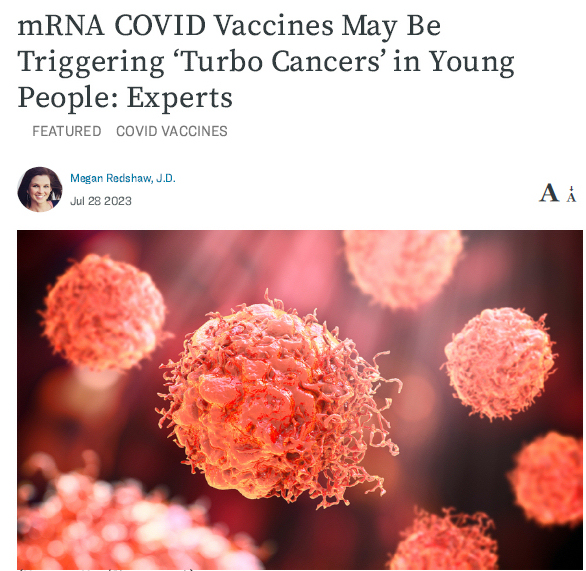 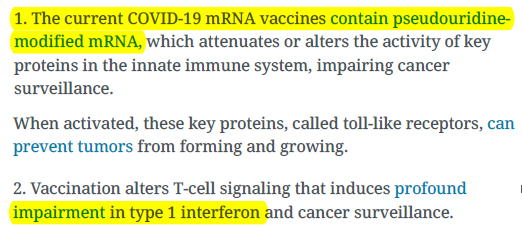 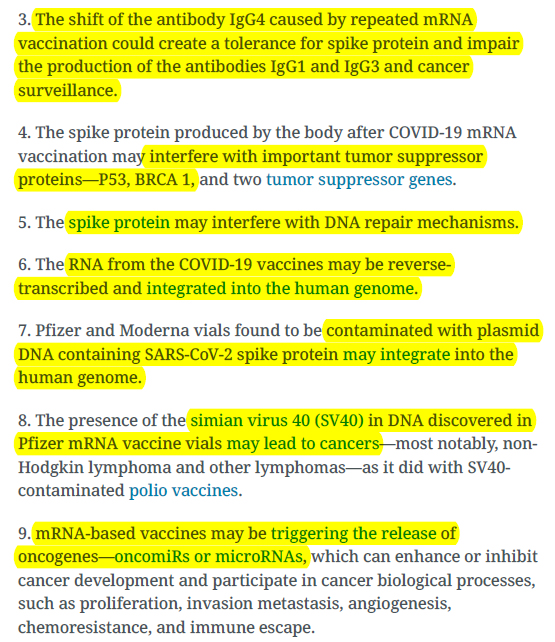 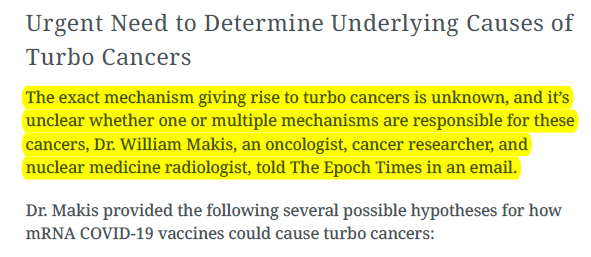 Turbo Cancer
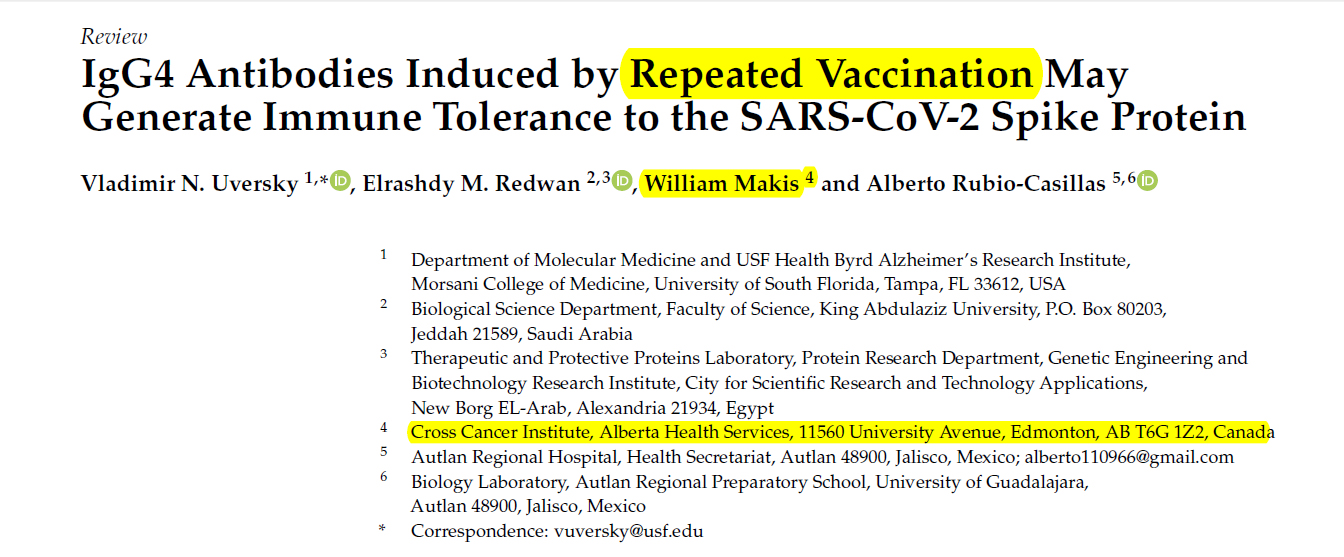 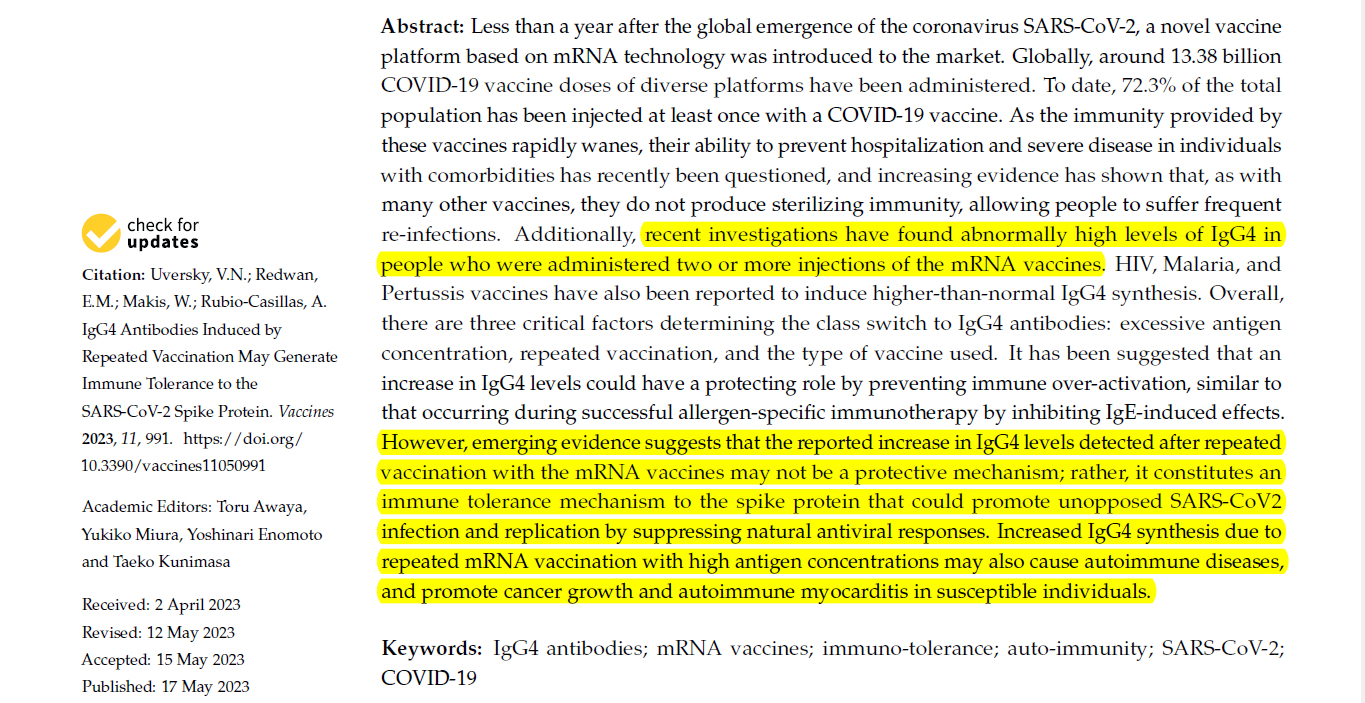 Turbo Cancer
Turbo cancer features:
seen in young individuals
presents at Stage 4
very rapid growth
highly metastatic
resistant to conventional chemotherapy, radiation therapy

types: lymphoma, glioblastoma (brain), breast, colon, lung cancer
Leukemia is most aggressive, diagnosis to death is weeks, days or hours.
Many turbo cancers kill in 3-6 months after diagnosis
Breast, colon and lung kill in about 6-12 months.

affects vaccine mandated professions: doctors, nurses, teachers, police, military
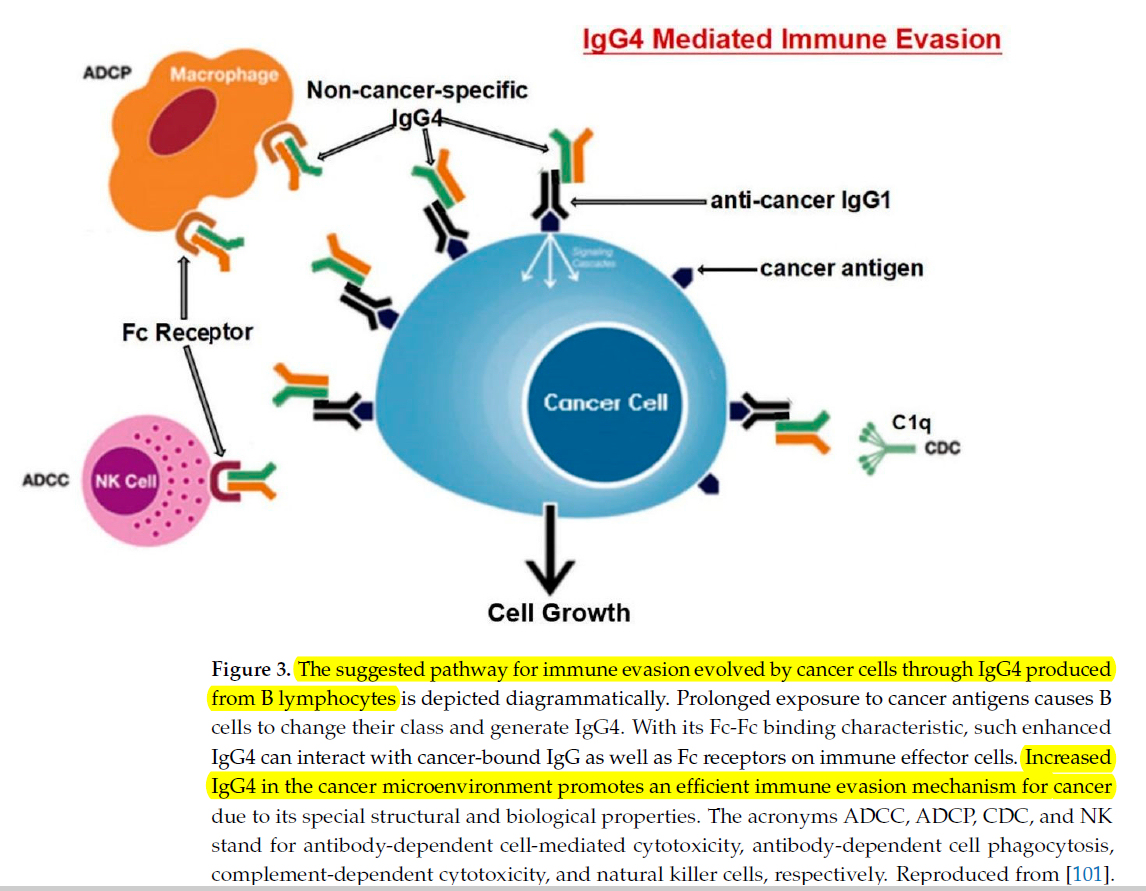 Sudden deaths following COVID-19 vaccination
Sudden deaths and COVID-19 mRNA vaccines
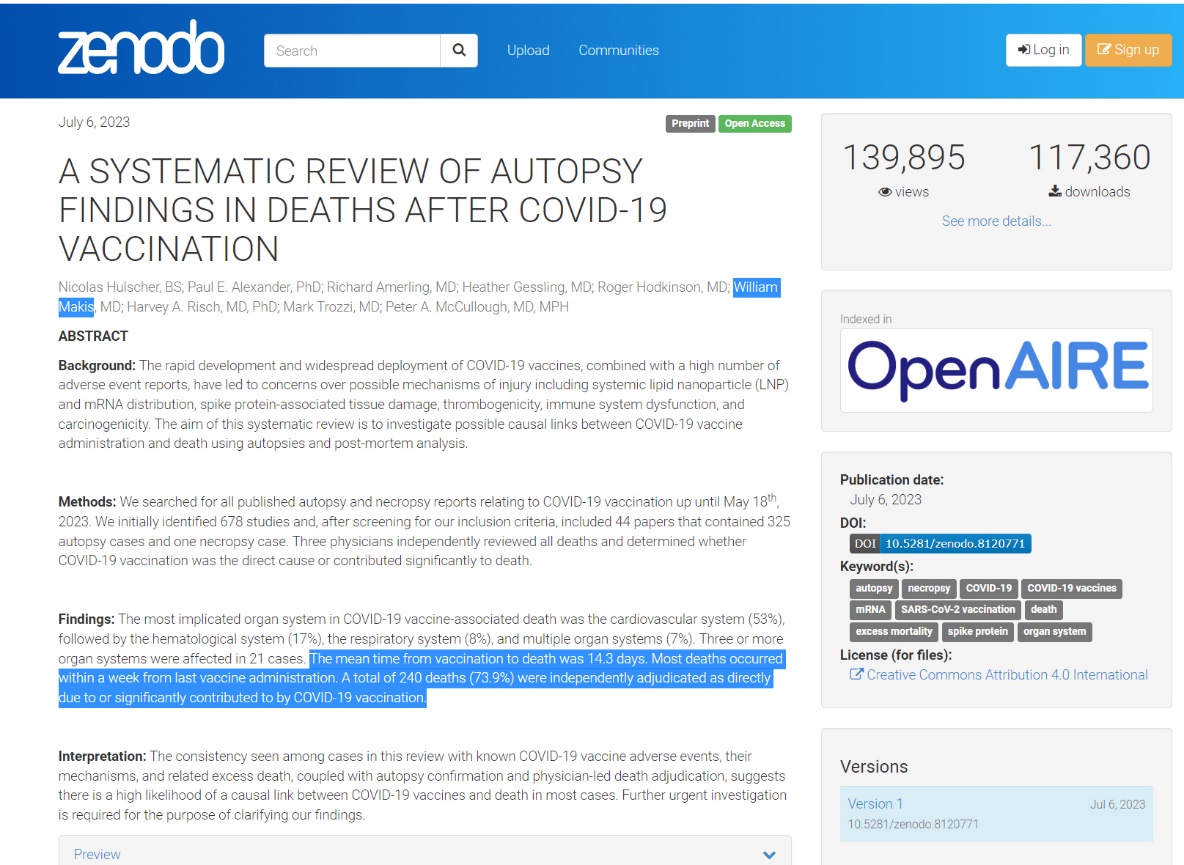 Largest review of autopsies of sudden deaths of COVID-19 vaccinated individuals:
325 autopsy cases
Mean time from COVID-19 vaccination to death: 14.3 days
74% of deaths due to vaccine
53% cardiovascular
17% hematological
8% were respiratory
7% were multiple organ systems
censored by Lancet (removed from preprint server after 24hr)
currently under peer review
Sudden deaths and COVID-19 mRNA vaccines
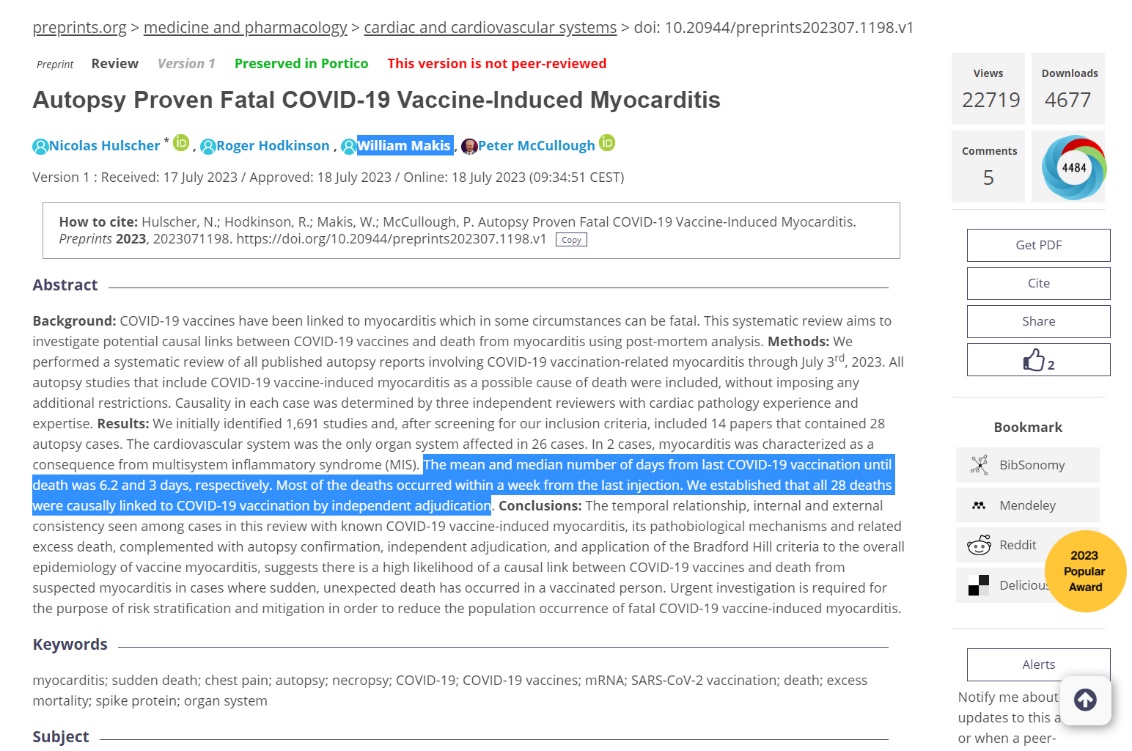 Largest review of autopsies of myocarditis deaths of COVID-19 vaccinated individuals:
28 autopsy cases
Mean time from COVID-19 vaccination to death: 6.2 days
100% of myocarditis deaths due to vaccine
currently under peer review
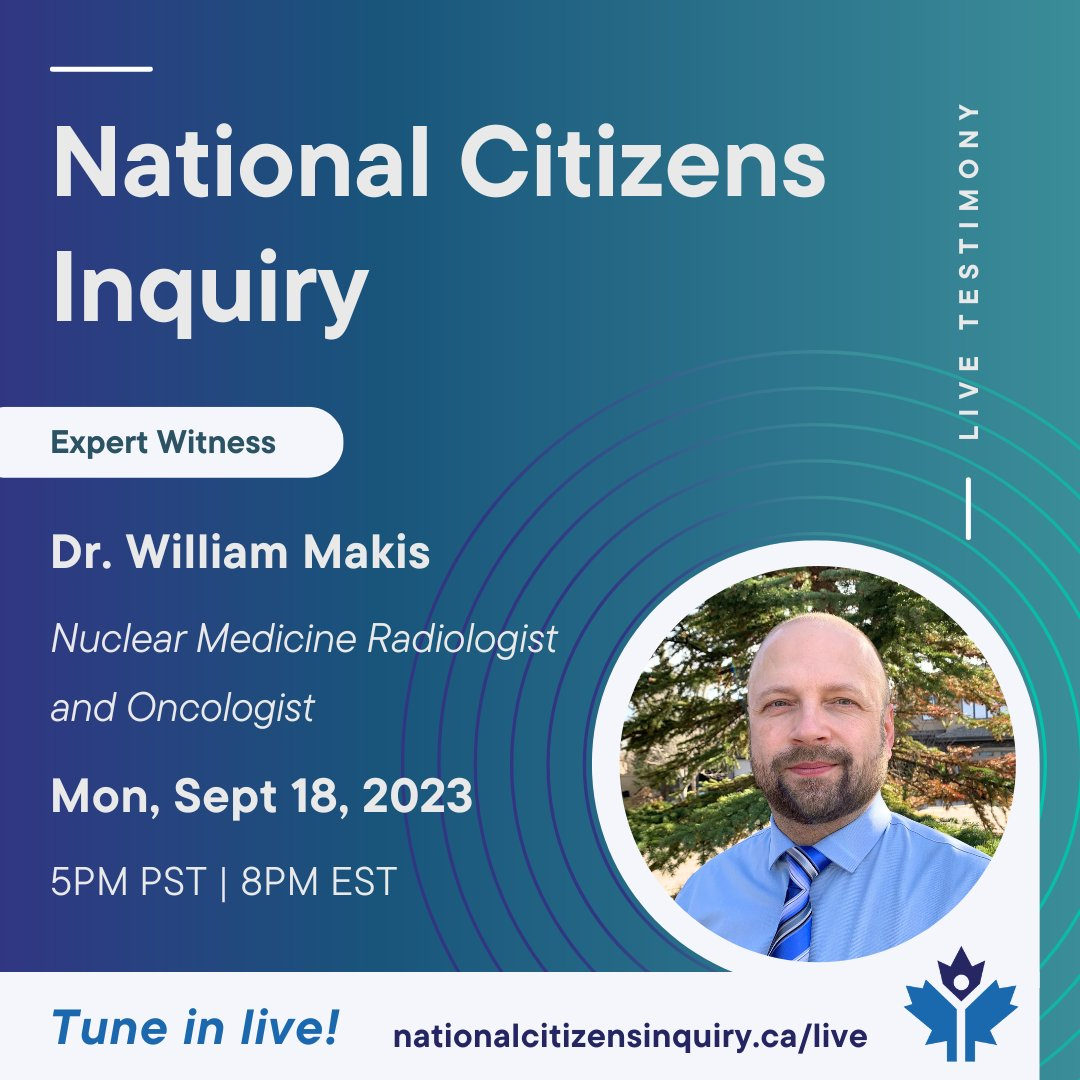 “I call for the immediate suspension of the use of COVID-19 mRNA vaccines, especially in children of all ages and in pregnant women.”

“There is a substantial body of evidence of serious adverse events including deaths, caused by or contributed to by COVID-19 vaccines and it is my conclusion that these pharmaceutical products are neither safe nor effective.”

“I call for the immediate suspension of all remaining COVID-19 vaccine mandates, especially in healthcare.”

“I call on my Canadian physician colleagues to find their voice and courage to stand up for their patients, for their Hippocratic Oath, and for the ethical practice of medicine.”

“I am calling for immediate investigations into COVID-19 vaccine injuries and deaths, including thorough autopsies of all sudden or unexplained deaths after vaccination.”

“We need immediate research into diagnostics and treatments for those who have been COVID-19 vaccine injured.”
Email: makisw79@yahoo.com
Substack: makismd.substack.com
Twitter/X: twitter.com/MakisMD
Instagram: wmakismd